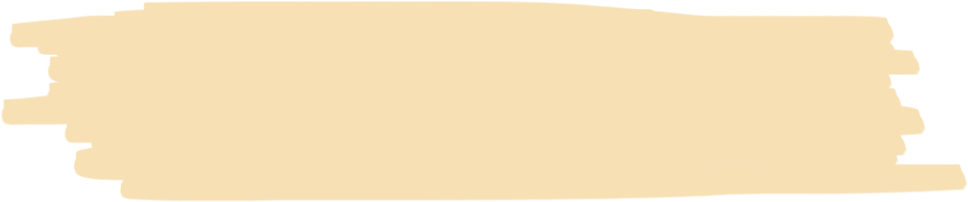 1-2
المنطق
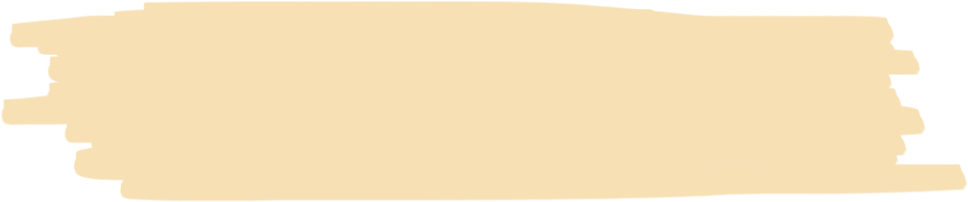 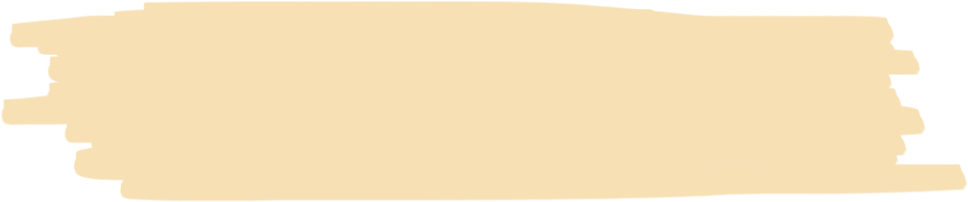 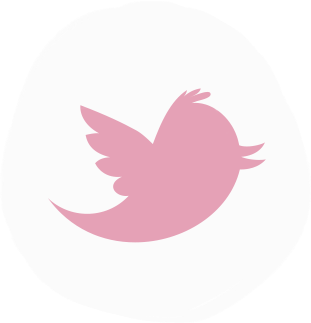 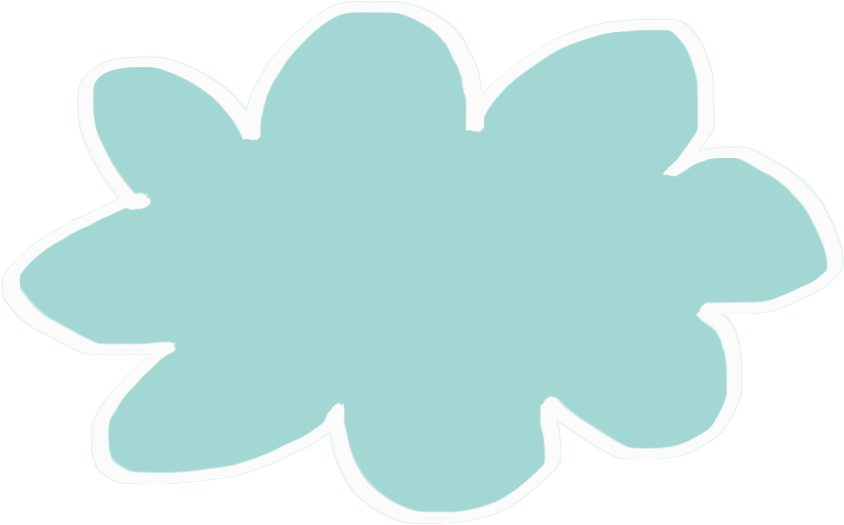 التاريخ:
الموضوع:
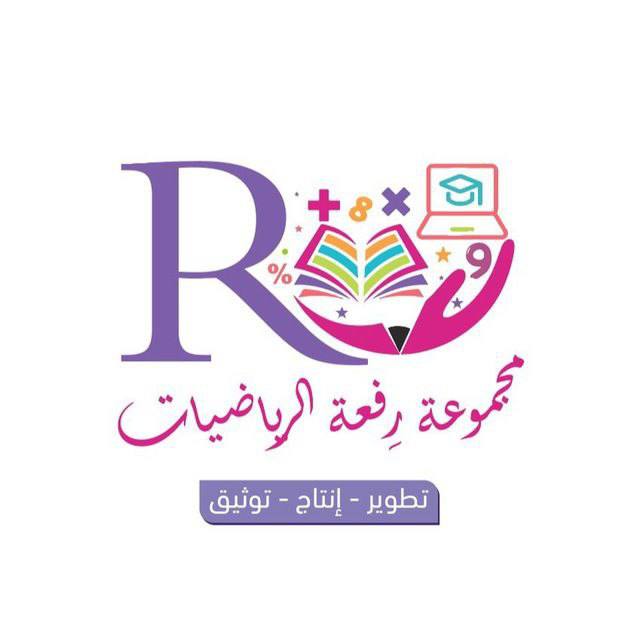 لسلامتك .. عليك ..
@MarymAlamer
المحافظة على المسافة الآمنة
تجنب المصافحة
غسل اليدين وتعقيمها
الالتزام بارتداء الكمامة
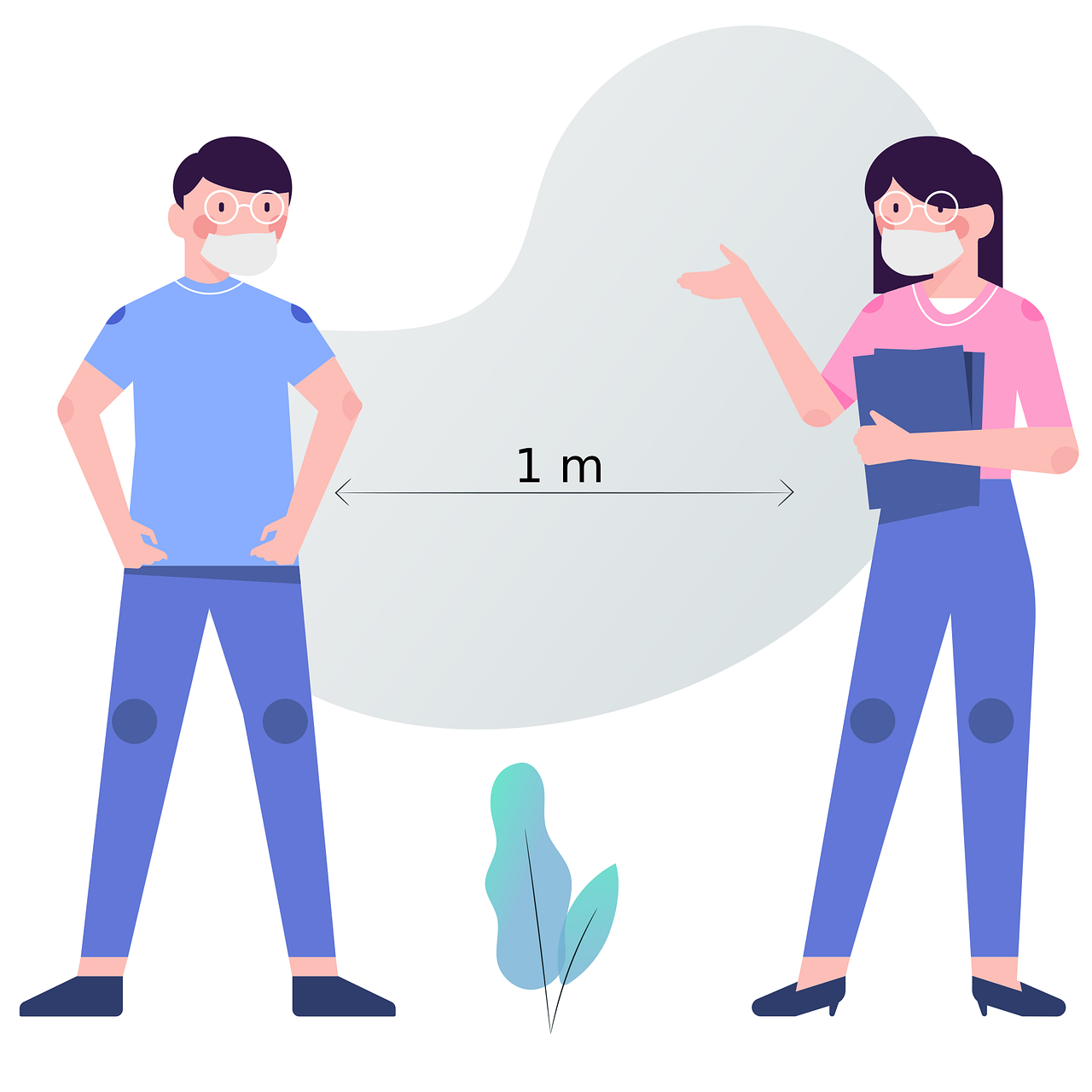 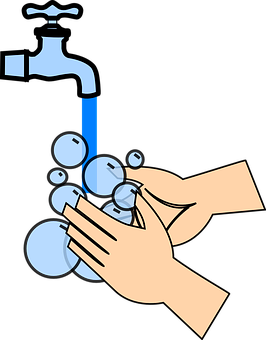 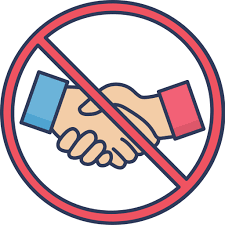 اليوم:
اللهم علمنا ما ينفعنا وانفعنا بما علمتنا وزدنا علما
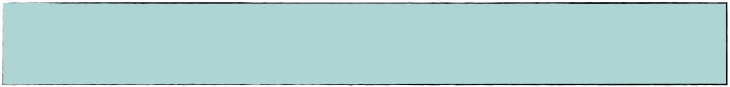 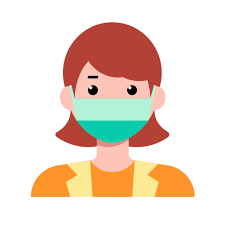 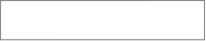 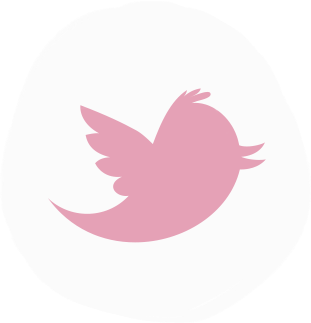 التاريخ:
الموضوع:
شريط الذكريات
تعلمنا في الدرس السابق
@MarymAlamer
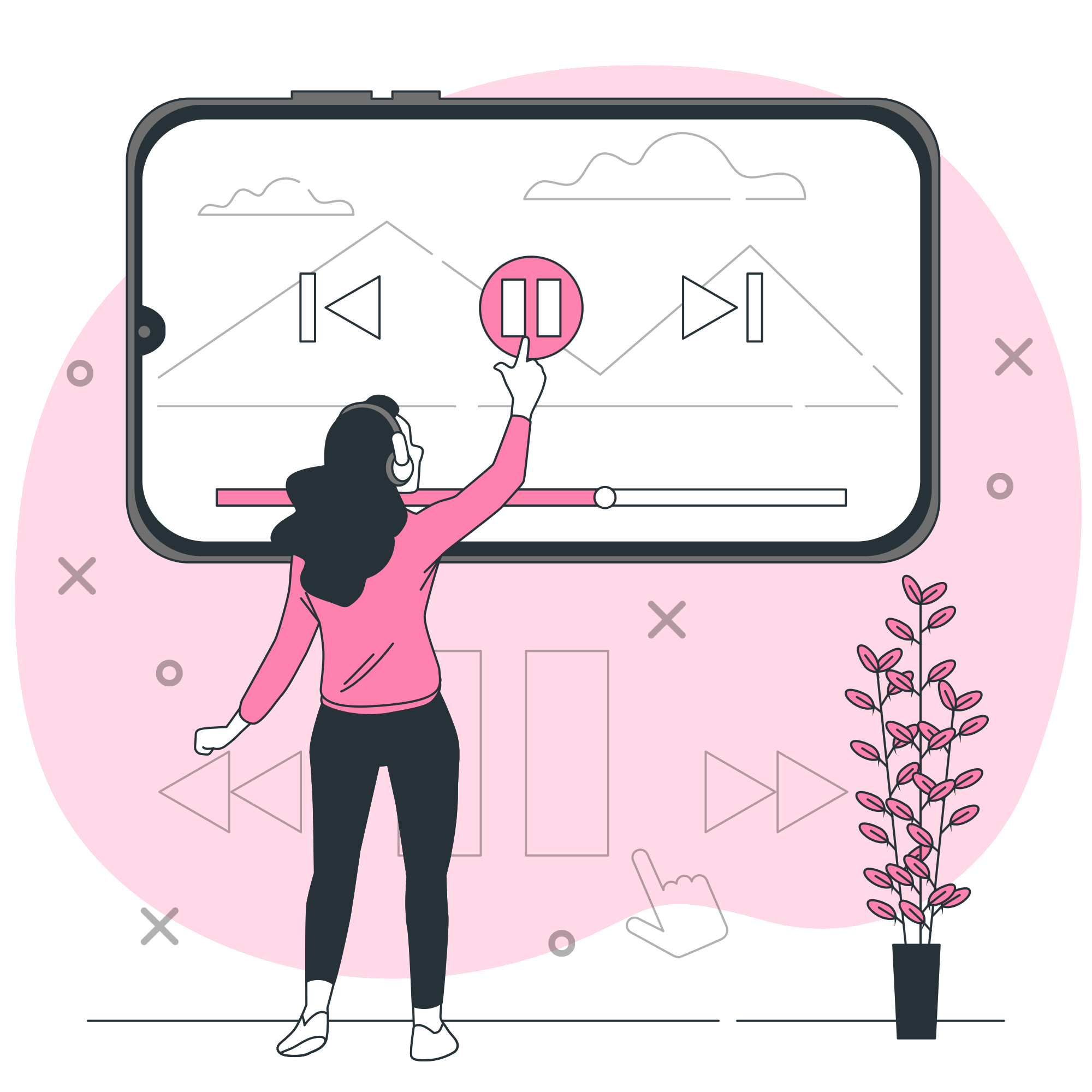 اليوم:
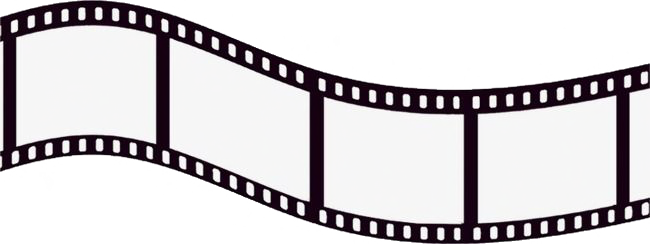 التبرير الاستقرائي
كتابة تخمين
المثال المضاد
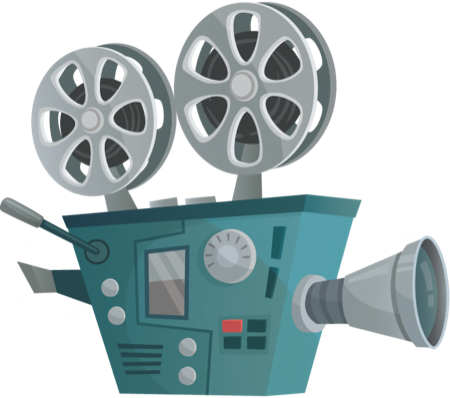 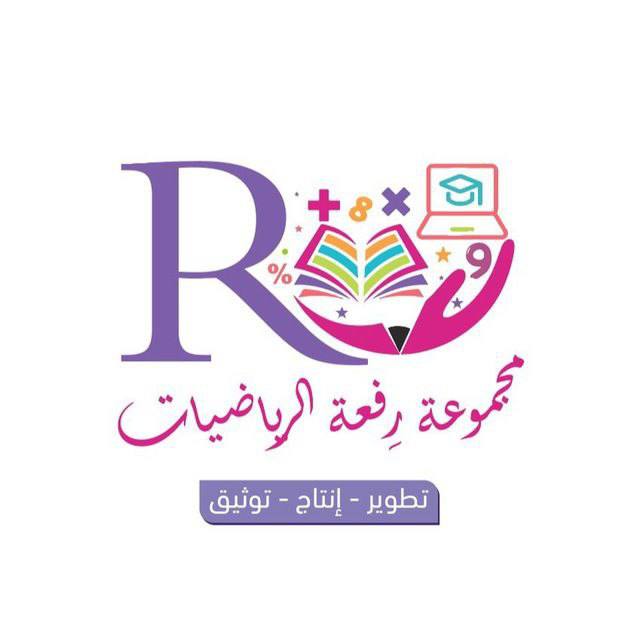 التصفح
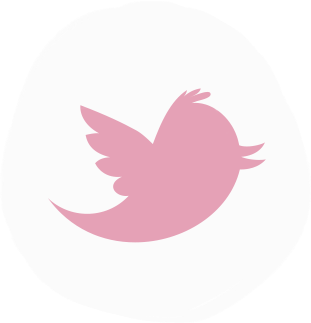 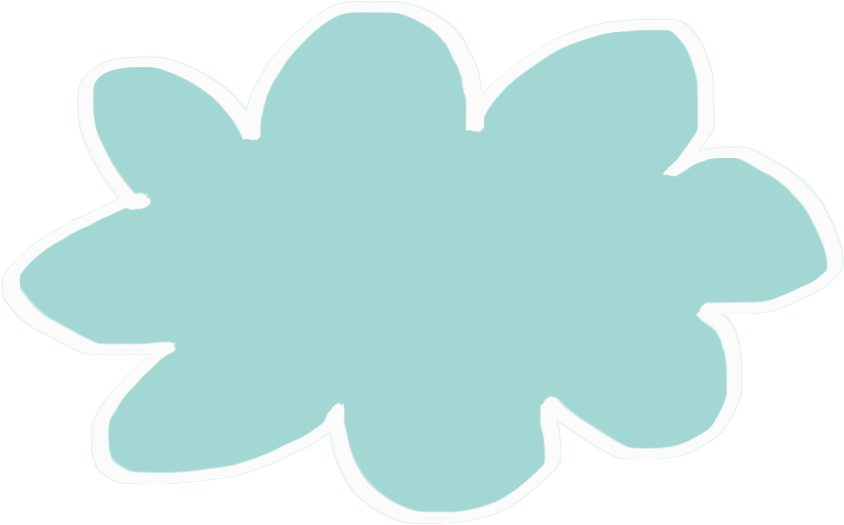 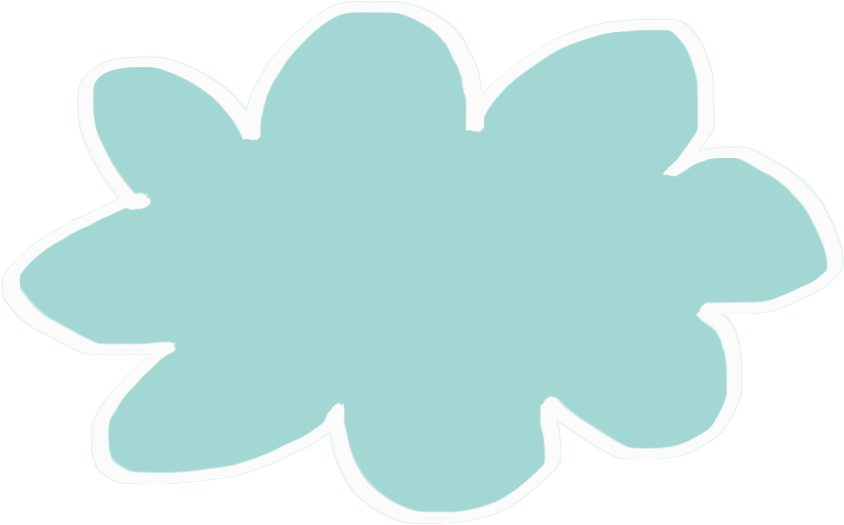 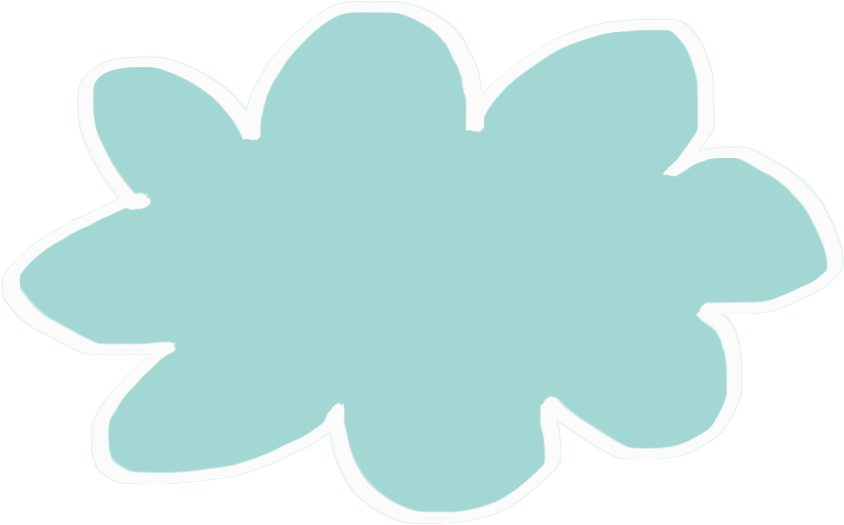 التاريخ:
الموضوع:
فيما سبق
أهداف الدرس
المفردات
@MarymAlamer
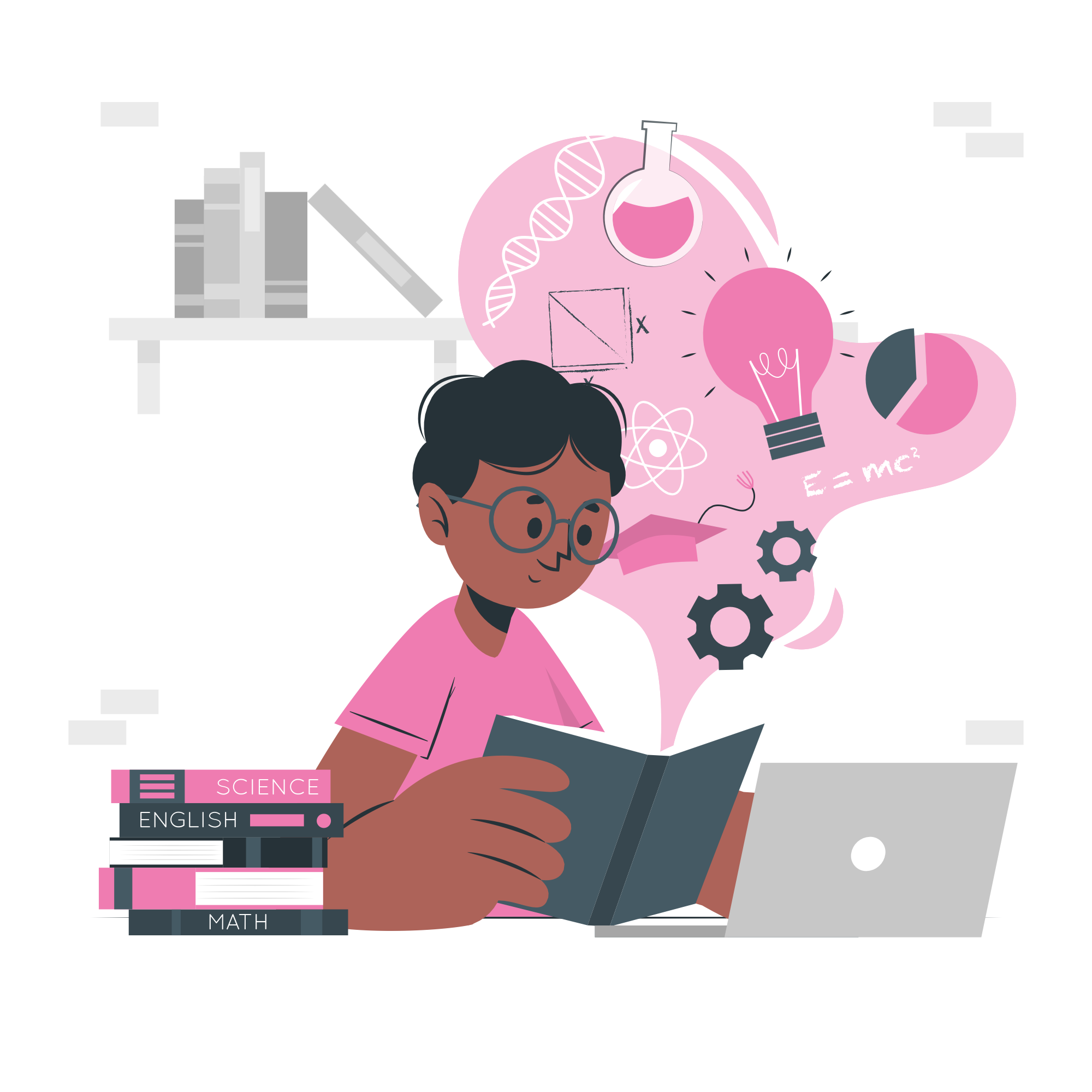 اليوم:
العبارة
قيمة الصواب
نفي العبارة
العبارة المركبة
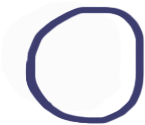 أعين قيم الصواب لعبارة وعبارة الفصل
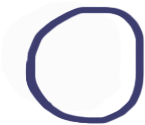 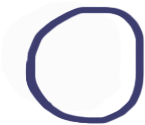 عبارة الوصل
عبارة الفصل
جدول الصواب
إيجاد أمثلة مضادة لتخمينات خاطئة
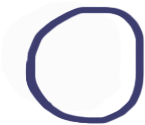 أمثل عبارتي الوصل والفصل باستعمال أشكال فن
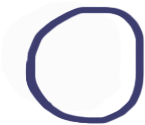 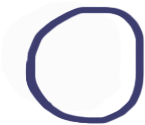 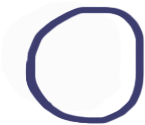 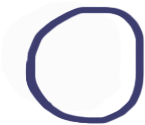 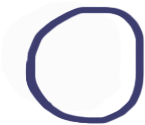 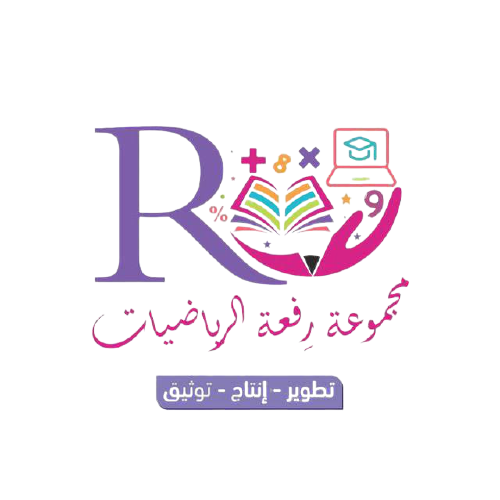 شاهد-دون
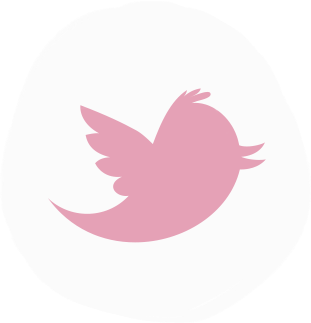 المفردات
التاريخ:
الموضوع:
أهداف الدرس
@MarymAlamer
العبارة
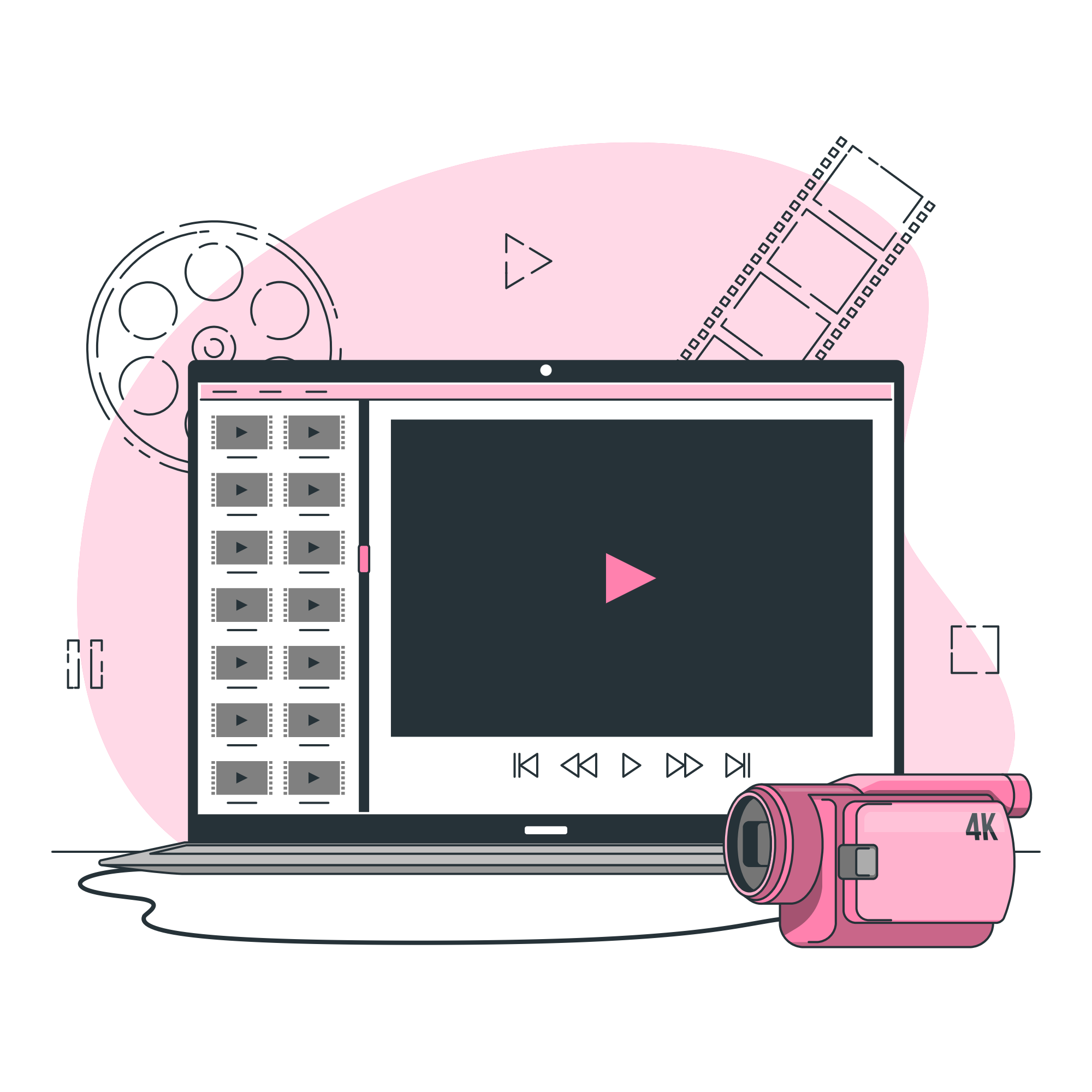 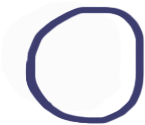 اليوم:
بعد مشاهدتك للعرض دوني كل ما استفدتي منه
قيمة الصواب
أعين قيم الصواب لعبارة وعبارة الفصل
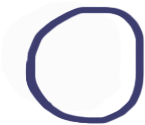 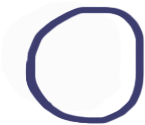 نفي العبارة
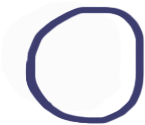 العبارة المركبة
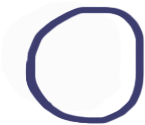 أمثل عبارتي الوصل والفصل باستعمال أشكال فن
عبارة الوصل
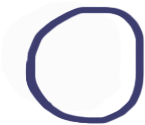 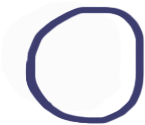 عبارة الفصل
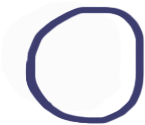 جدول الصواب
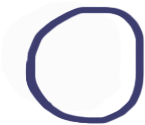 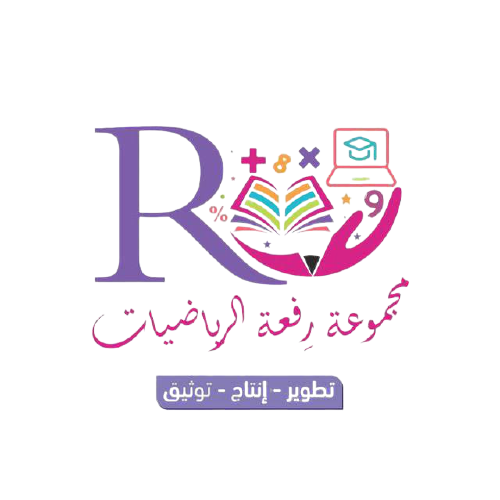 العصف الذهني
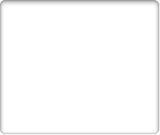 اذكر عبارة صحيحه  حول الدول المجاورة للملكة العربية السعودية
@MarymAlamer
المفردات
التاريخ:
الموضوع:
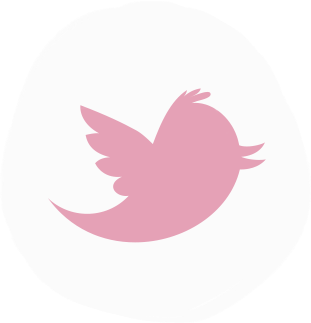 ضع تخميناً حول ما إذا كان هناك بحر في مدينة الرياض
أهداف الدرس
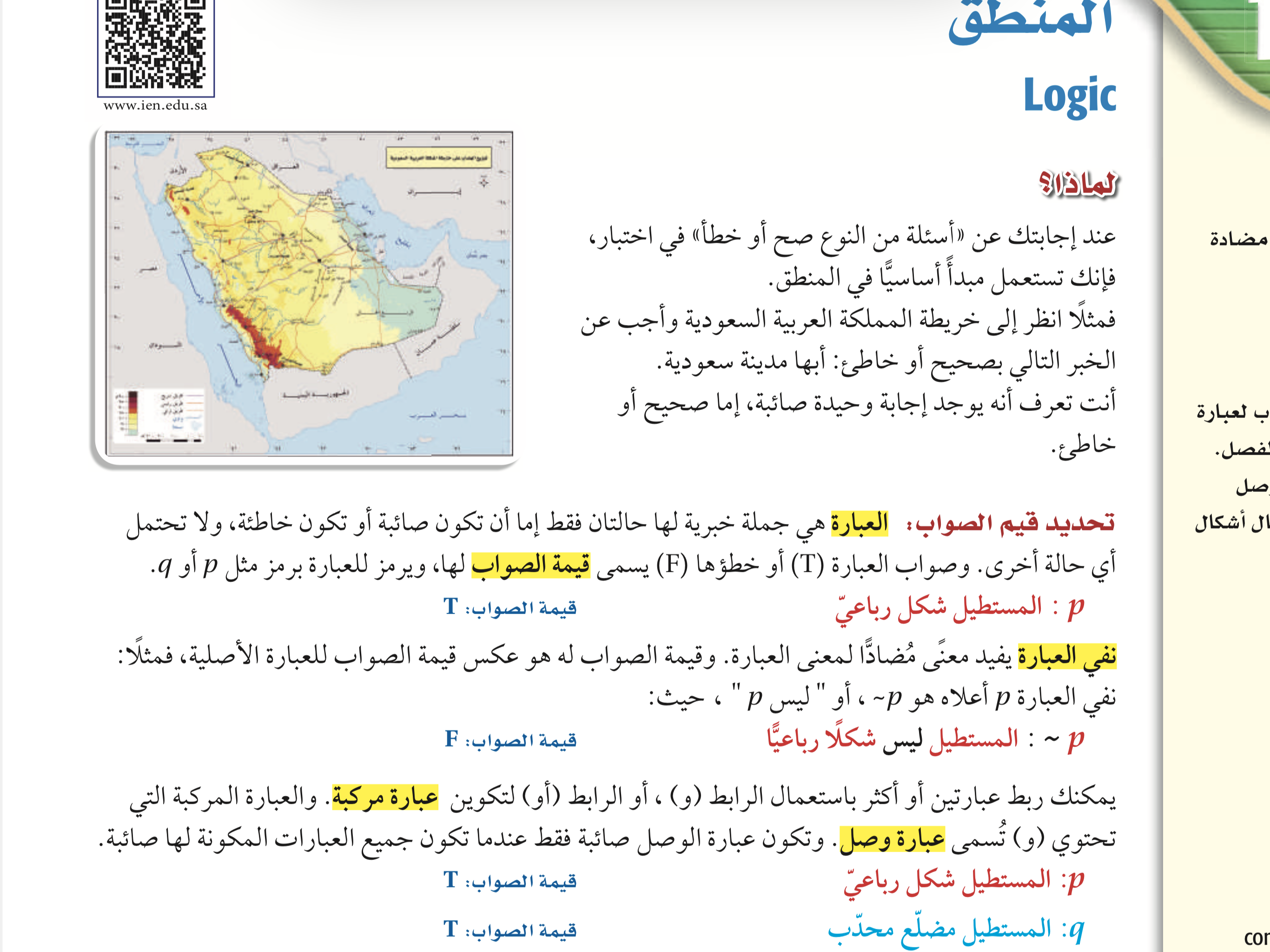 العبارة
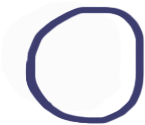 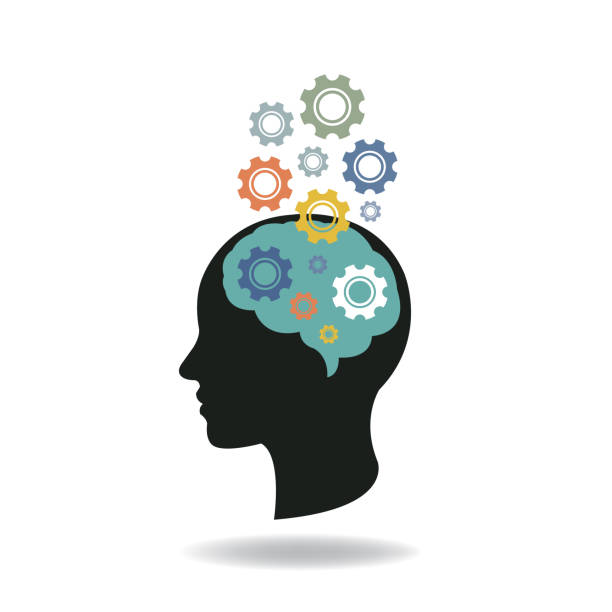 اليوم:
قيمة الصواب
أعين قيم الصواب لعبارة وعبارة الفصل
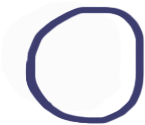 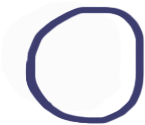 نفي العبارة
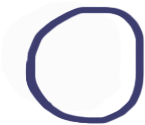 العبارة المركبة
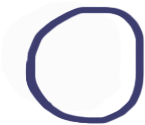 أمثل عبارتي الوصل والفصل باستعمال أشكال فن
عبارة الوصل
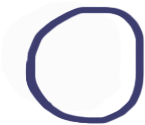 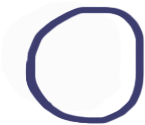 عبارة الفصل
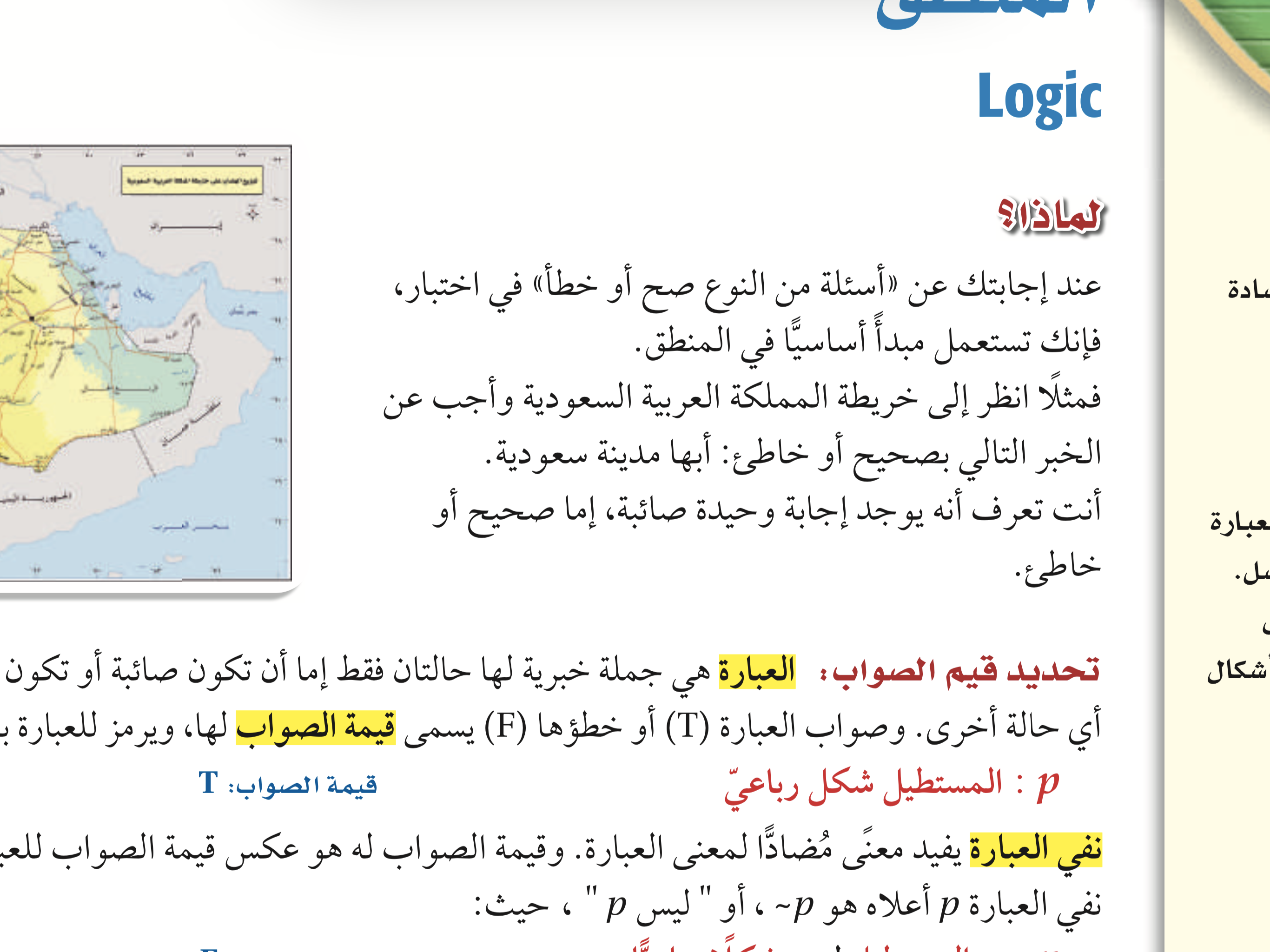 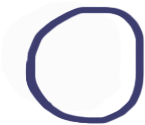 جدول الصواب
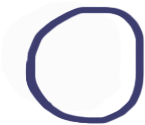 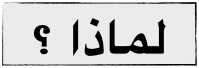 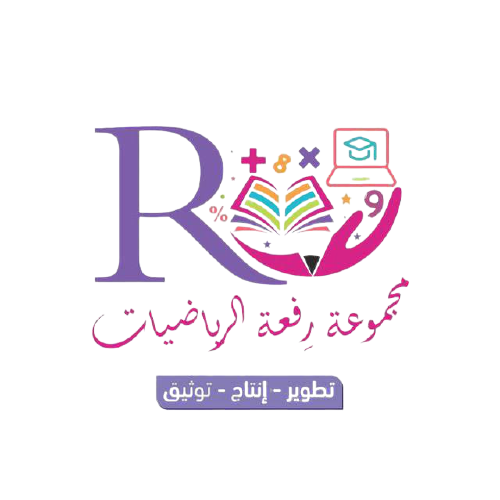 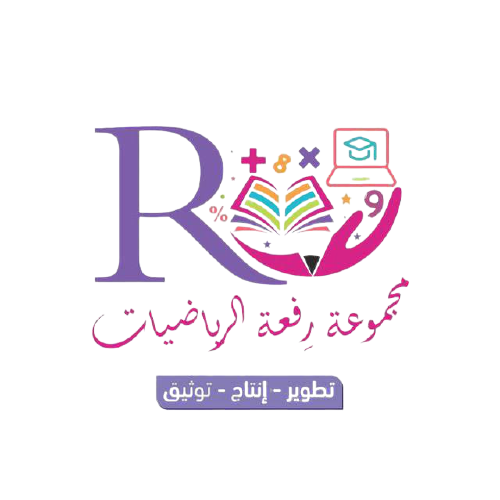 T
@MarymAlamer
المفردات
F
التاريخ:
الموضوع:
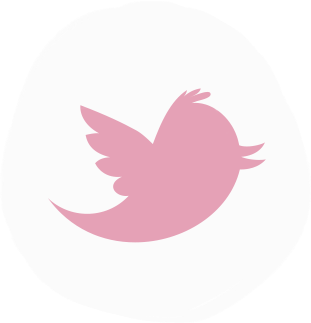 نفي العبارة
العبارة
أهداف الدرس
قيمة الصواب
العبارة
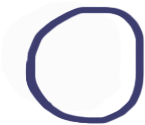 اليوم:
T
F
قيمة الصواب
أعين قيم الصواب لعبارة وعبارة الفصل
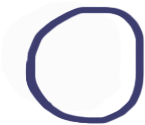 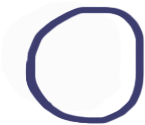 نفي العبارة
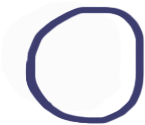 العبارة المركبة
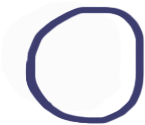 أمثل عبارتي الوصل والفصل باستعمال أشكال فن
عبارة الوصل
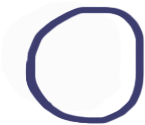 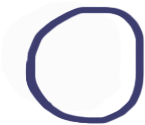 عبارة الفصل
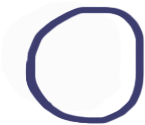 هي جملة خبرية لها حالتان فقط إما أن تكون صائبة أو تكون خاطئة ولا تحتمل حالة أخرى ويرمز لها ب الرمز
جدول الصواب
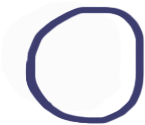 هي صواب العبارة  T أو خطؤها F
يفيد معنى مضاداً للعبارة وقيمة الصواب له هو عكس قيمة الصواب للعبارة الأصلية
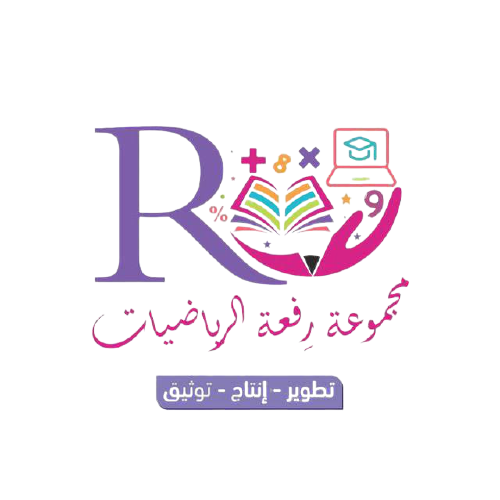 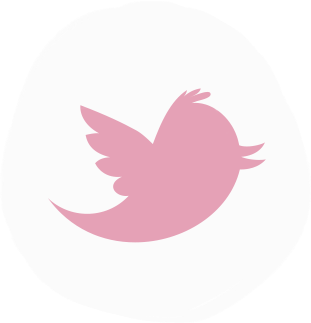 مثال
المفردات
التاريخ:
الموضوع:
@MarymAlamer
أهداف الدرس
العبارة
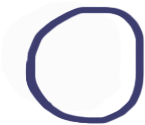 اليوم:
قيمة الصواب
أعين قيم الصواب لعبارة وعبارة الفصل
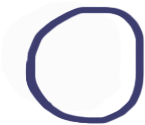 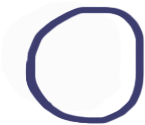 نفي العبارة
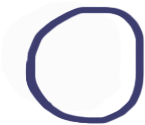 العبارة المركبة
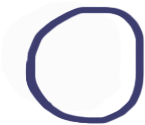 أمثل عبارتي الوصل والفصل باستعمال أشكال فن
عبارة الوصل
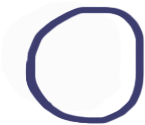 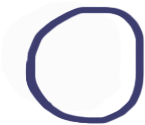 عبارة الفصل
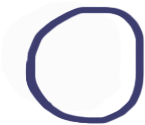 العبارة المركبة
جدول الصواب
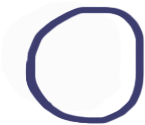 هي عبارة مكونة من عبارتين أو أكثر تم ربطها باستعمال رابط ( و ) ( أو )
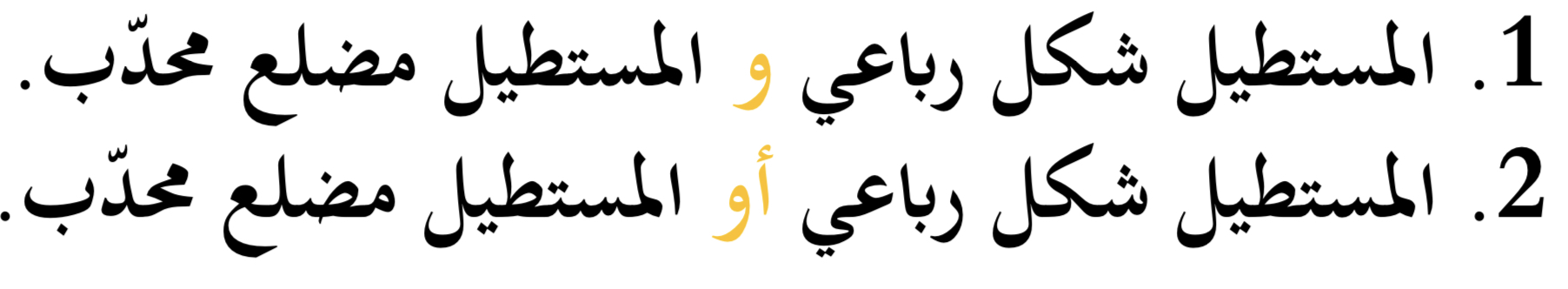 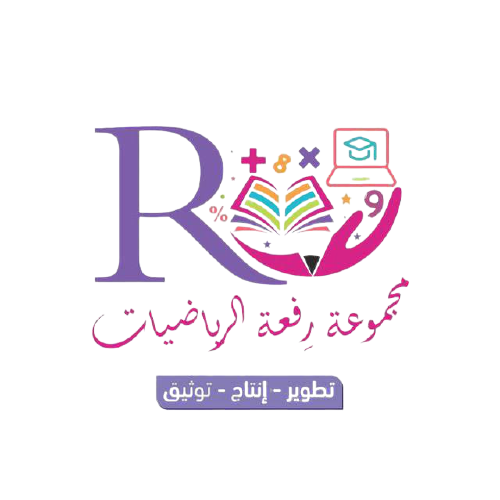 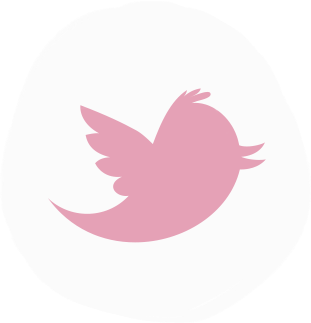 : المستطيل شكل رباعي
: المستطيل مضلع محدب
مثال
المفردات
تكون عبارة الوصل صائبة فقط إذا كانت جميع العبارات المكونة لها صائبة
التاريخ:
الموضوع:
@MarymAlamer
أهداف الدرس
عبارة الوصل
العبارة
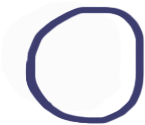 اليوم:
قيمة الصواب
أعين قيم الصواب لعبارة وعبارة الفصل
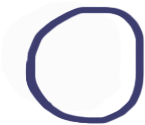 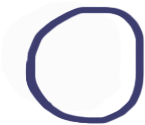 نفي العبارة
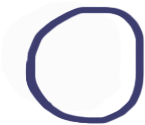 العبارة المركبة
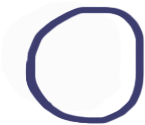 أمثل عبارتي الوصل والفصل باستعمال أشكال فن
عبارة الوصل
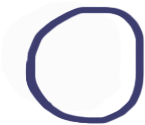 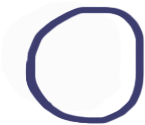 عبارة الفصل
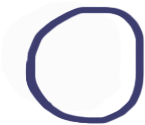 هي عبارة مكونة من عبارتين أو أكثر تم ربطها باستعمال الرابط ( و )
جدول الصواب
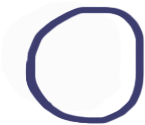 تكتب عبار الوصل           و            بالرموز
المستطيل مضلع محدب
المستطيل شكل رباعي
و
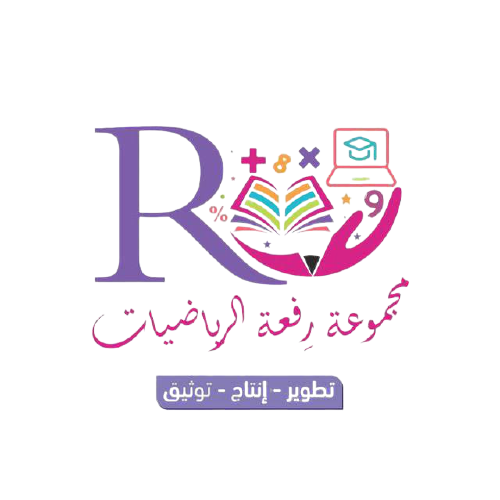 @MarymAlamer
المفردات
التاريخ:
الموضوع:
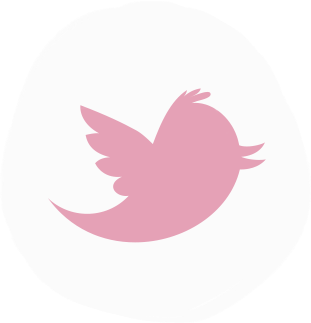 مثال 1
صفحة 19
أهداف الدرس
العبارة
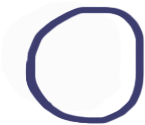 اليوم:
قيمة الصواب
أعين قيم الصواب لعبارة وعبارة الفصل
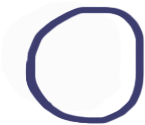 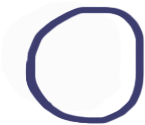 نفي العبارة
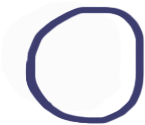 العبارة المركبة
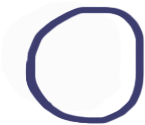 أمثل عبارتي الوصل والفصل باستعمال أشكال فن
عبارة الوصل
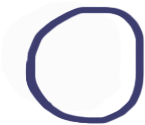 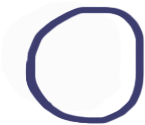 عبارة الفصل
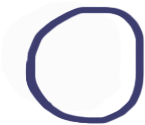 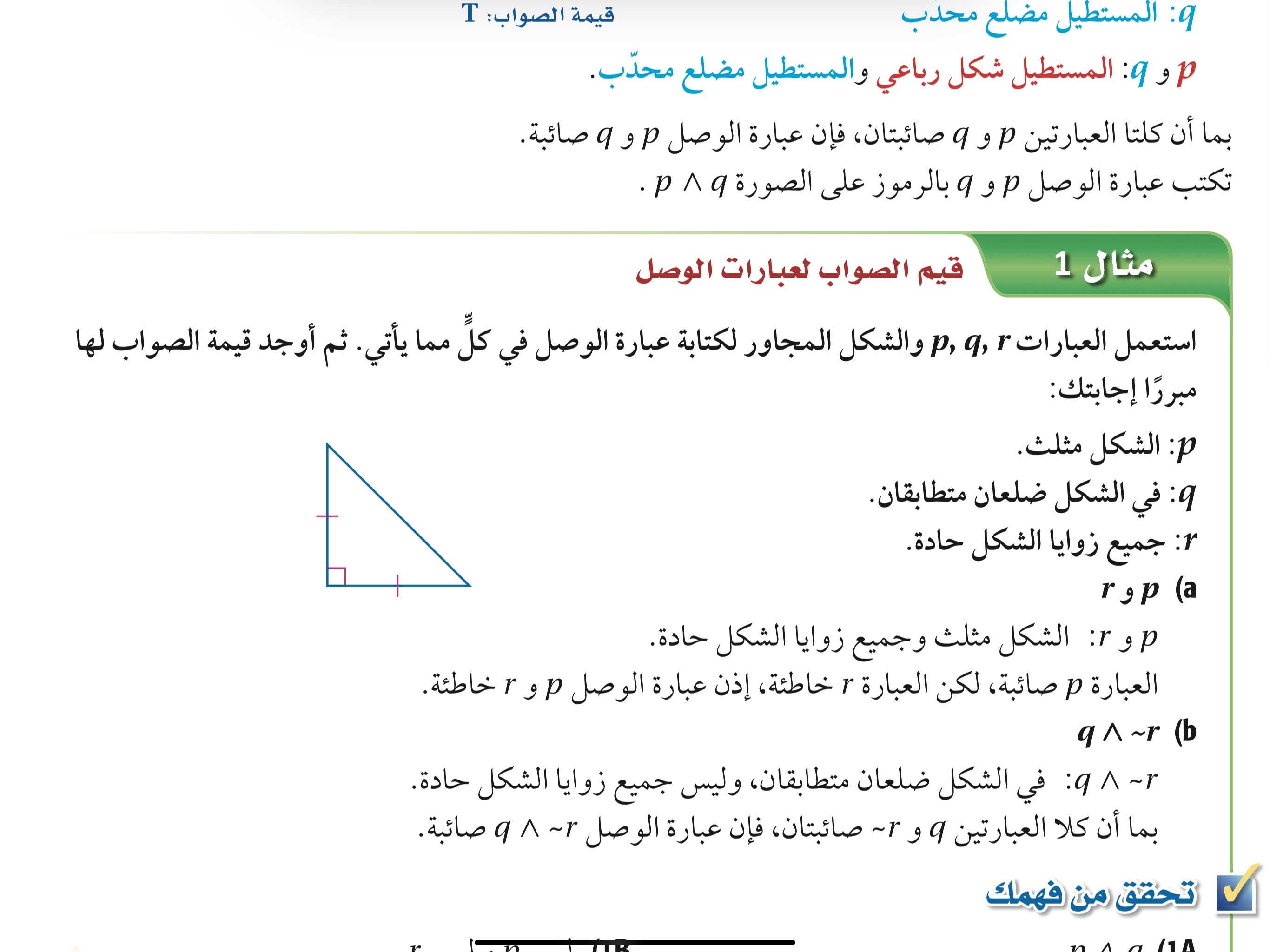 جدول الصواب
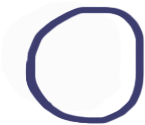 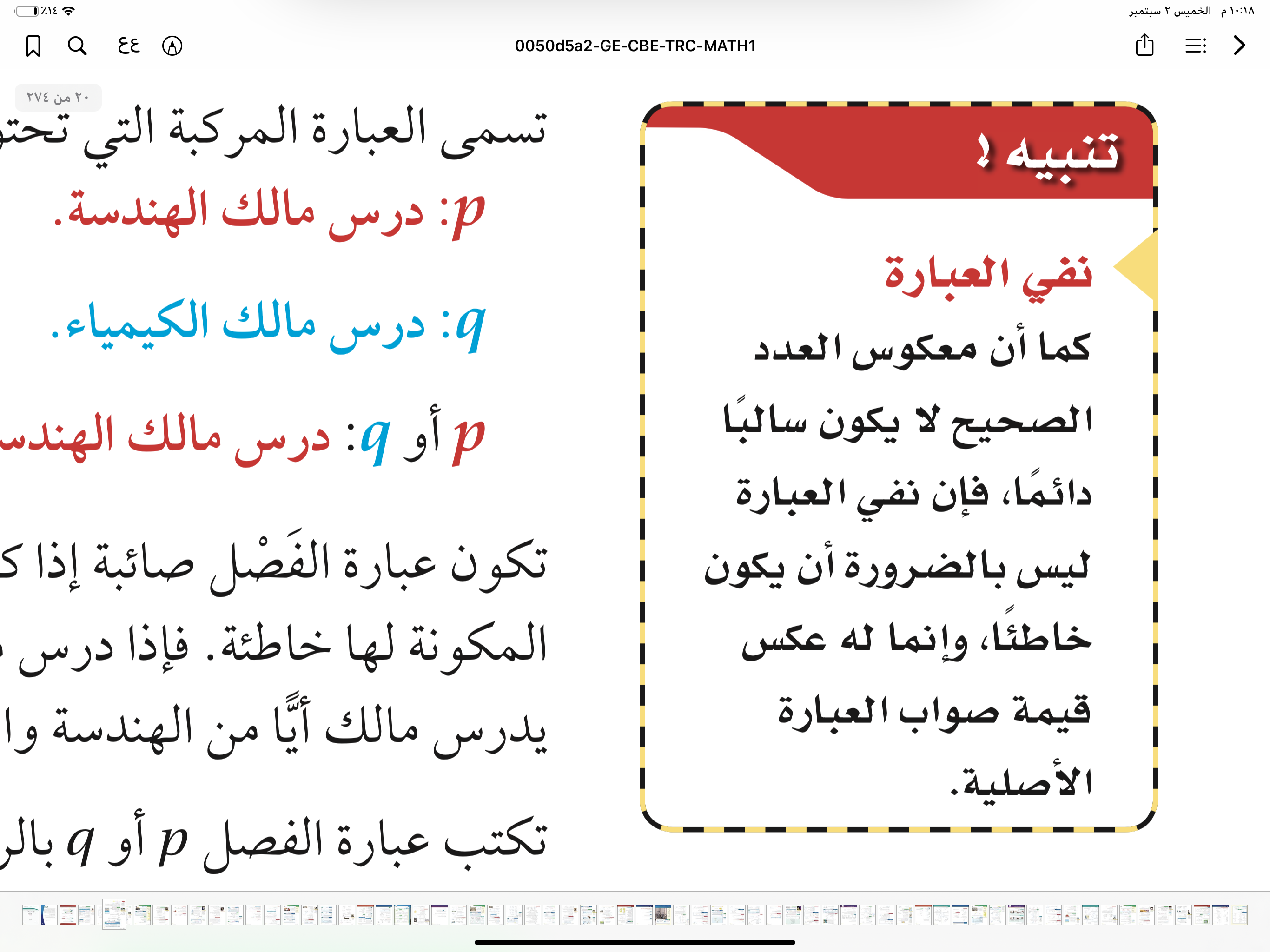 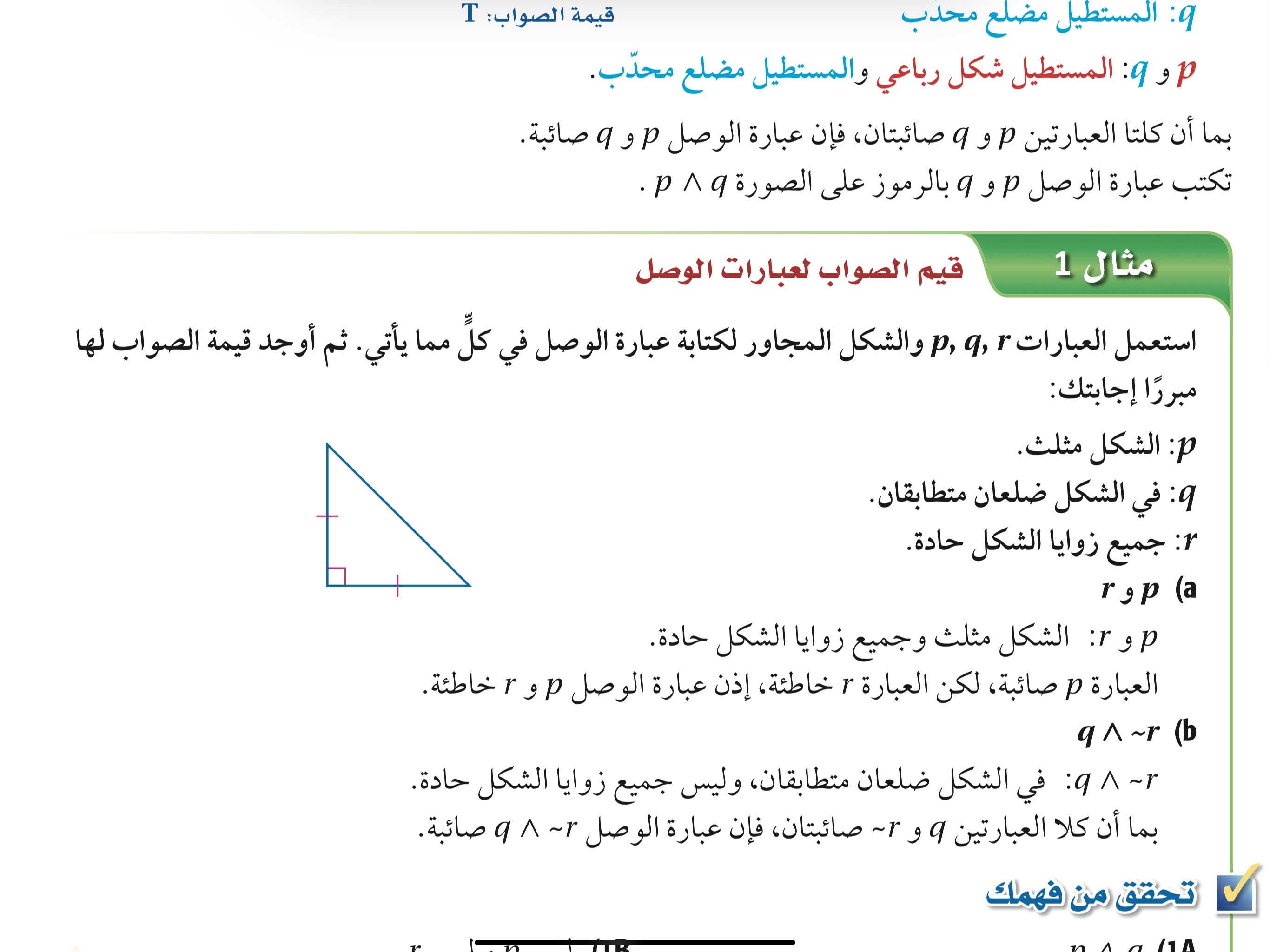 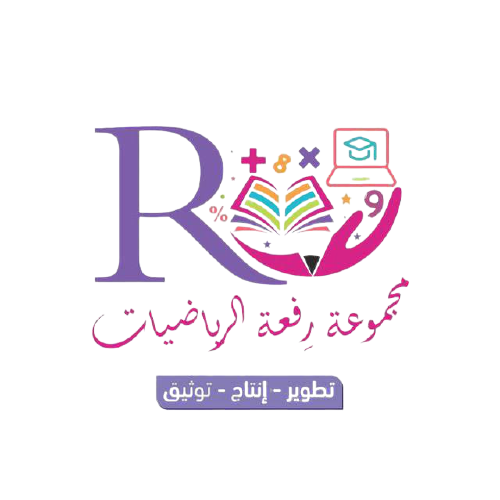 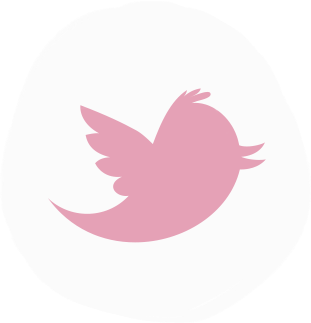 المفردات
التاريخ:
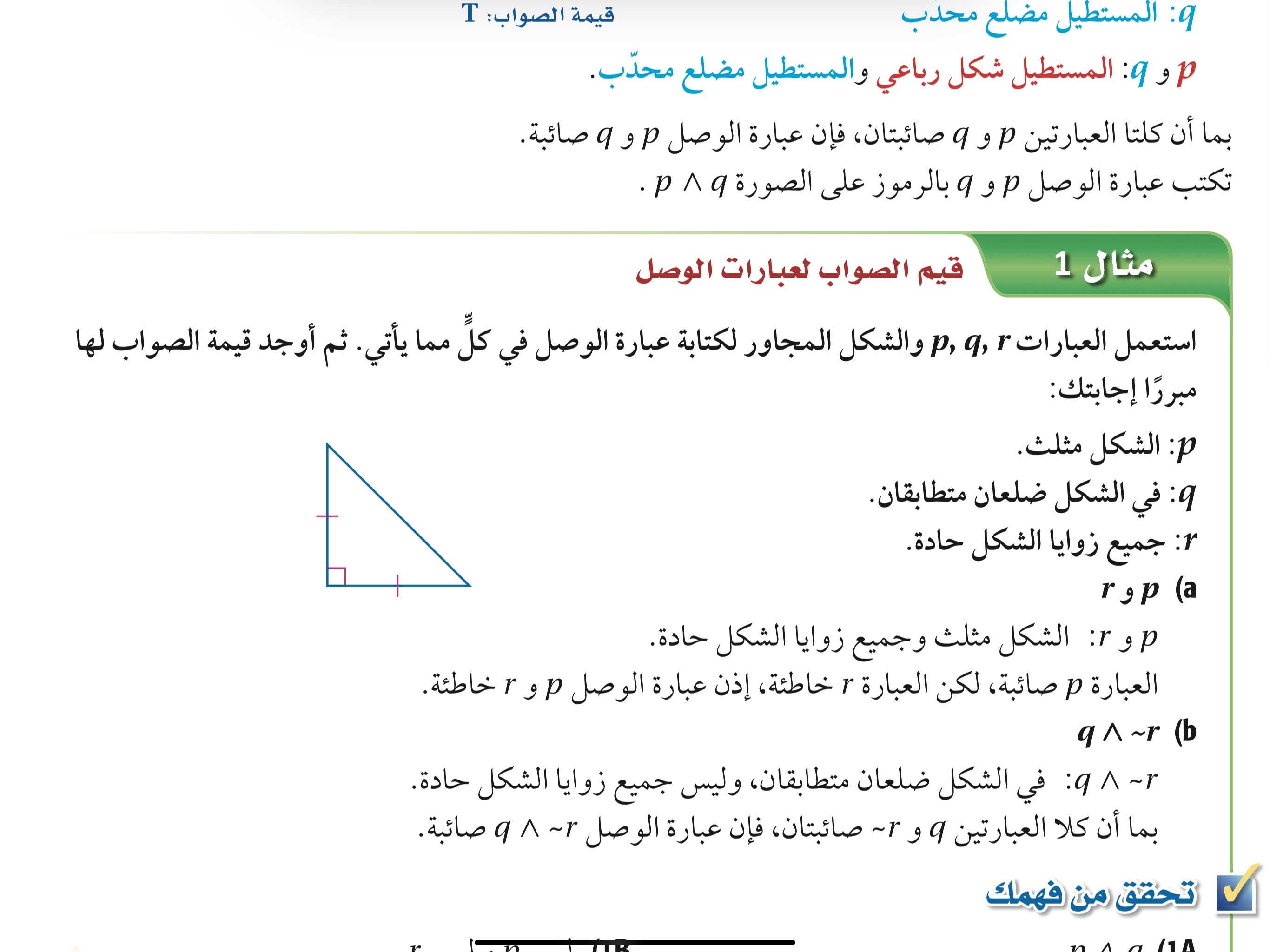 الموضوع:
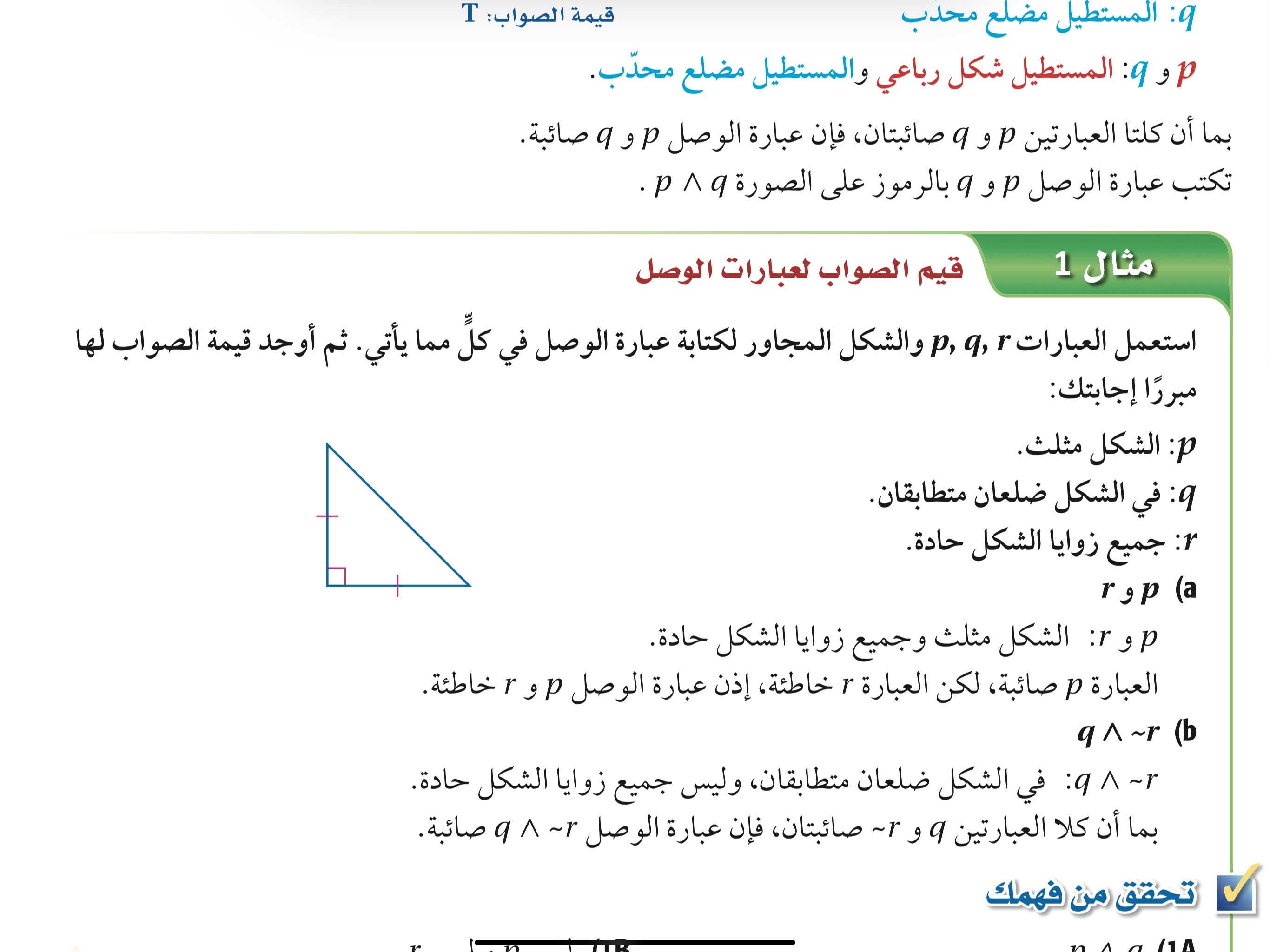 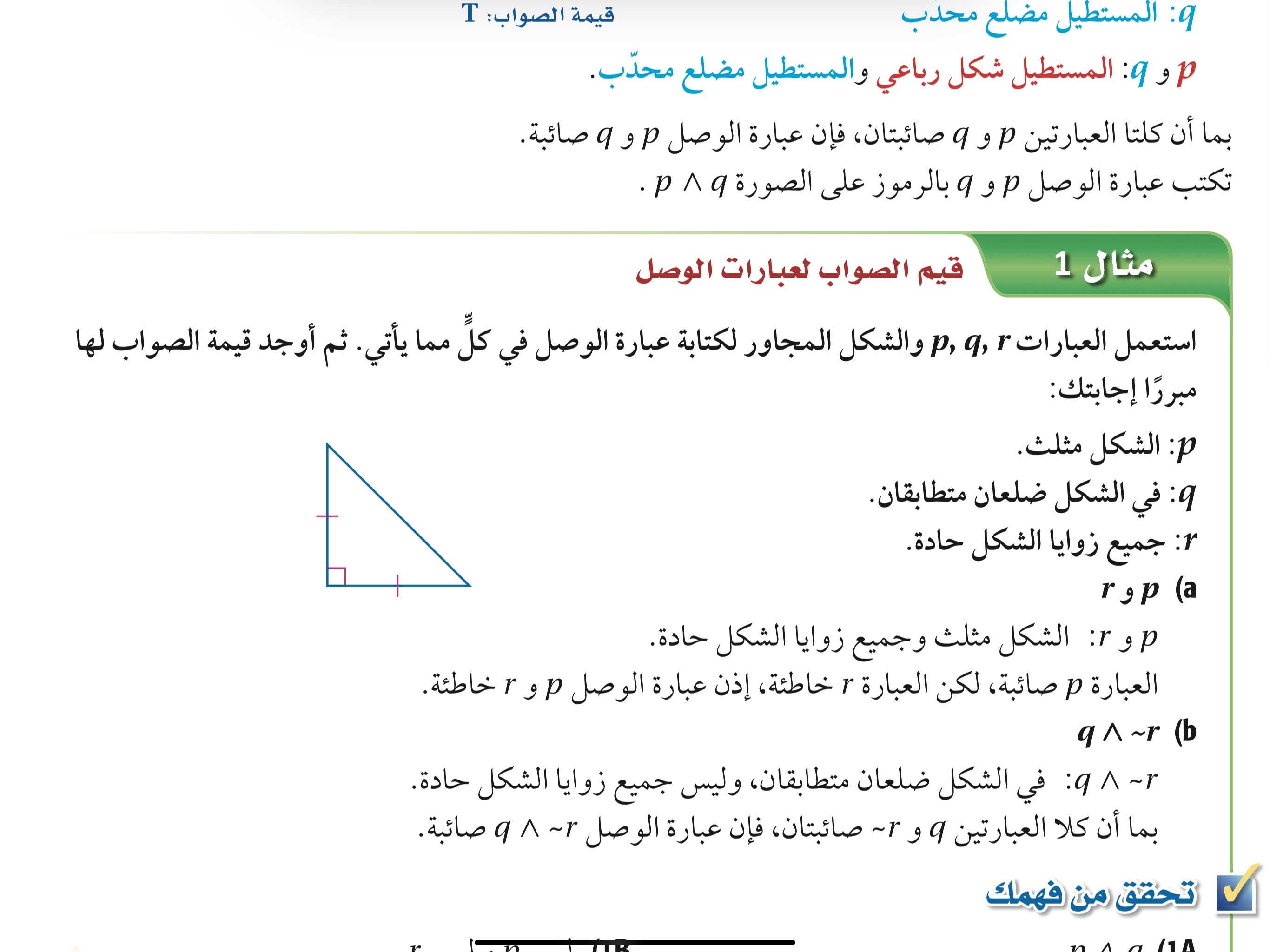 @MarymAlamer
أهداف الدرس
تحقق من فهمك 1
صفحة 19
العبارة
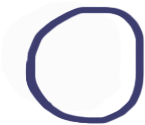 اليوم:
قيمة الصواب
أعين قيم الصواب لعبارة وعبارة الفصل
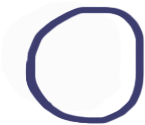 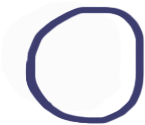 نفي العبارة
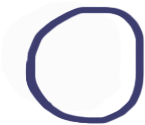 العبارة المركبة
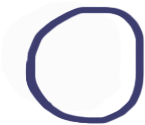 أمثل عبارتي الوصل والفصل باستعمال أشكال فن
عبارة الوصل
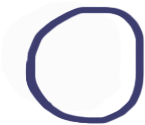 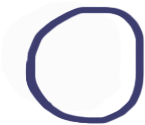 عبارة الفصل
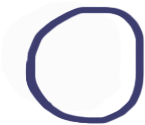 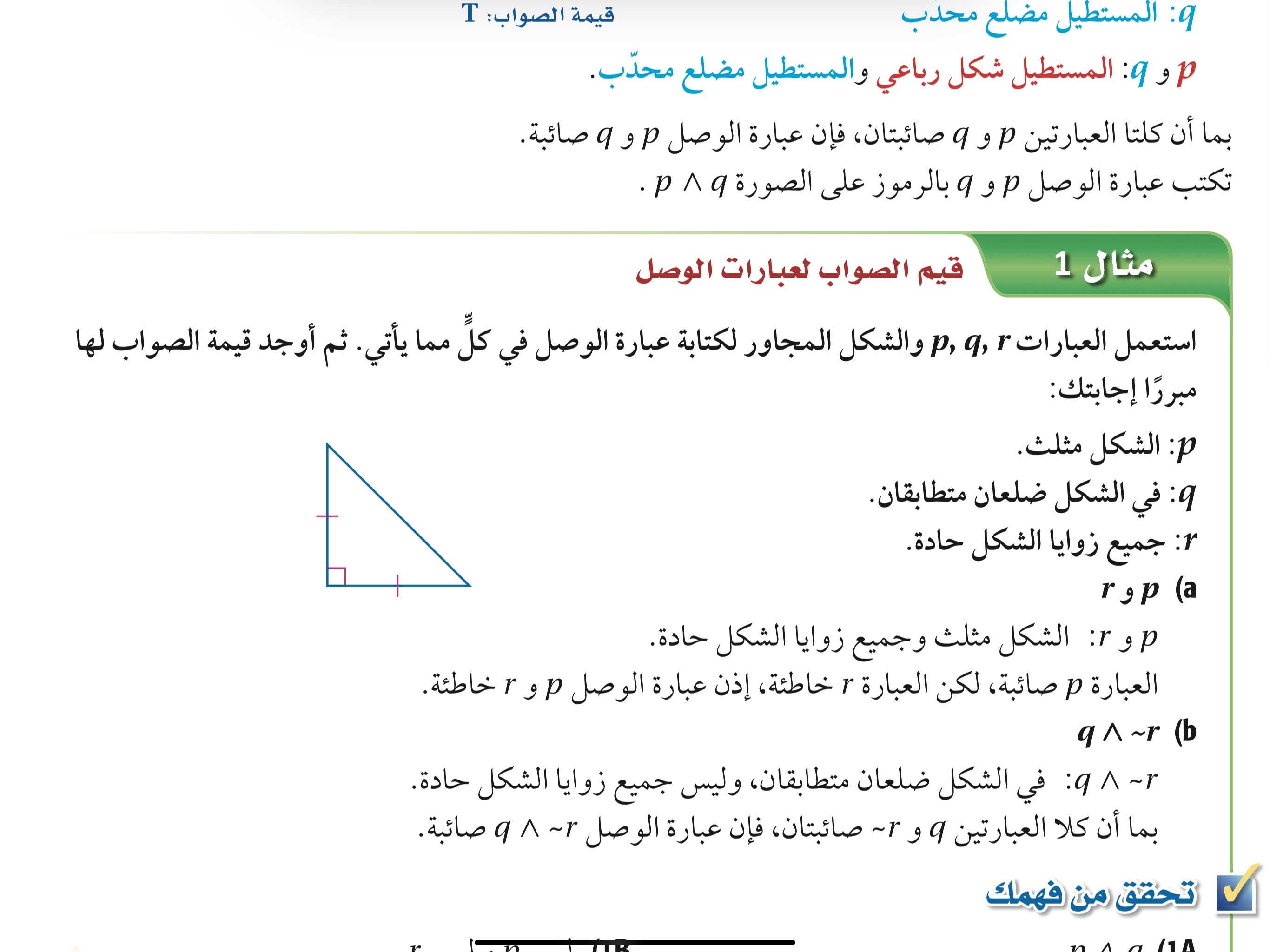 جدول الصواب
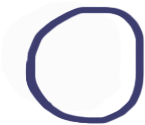 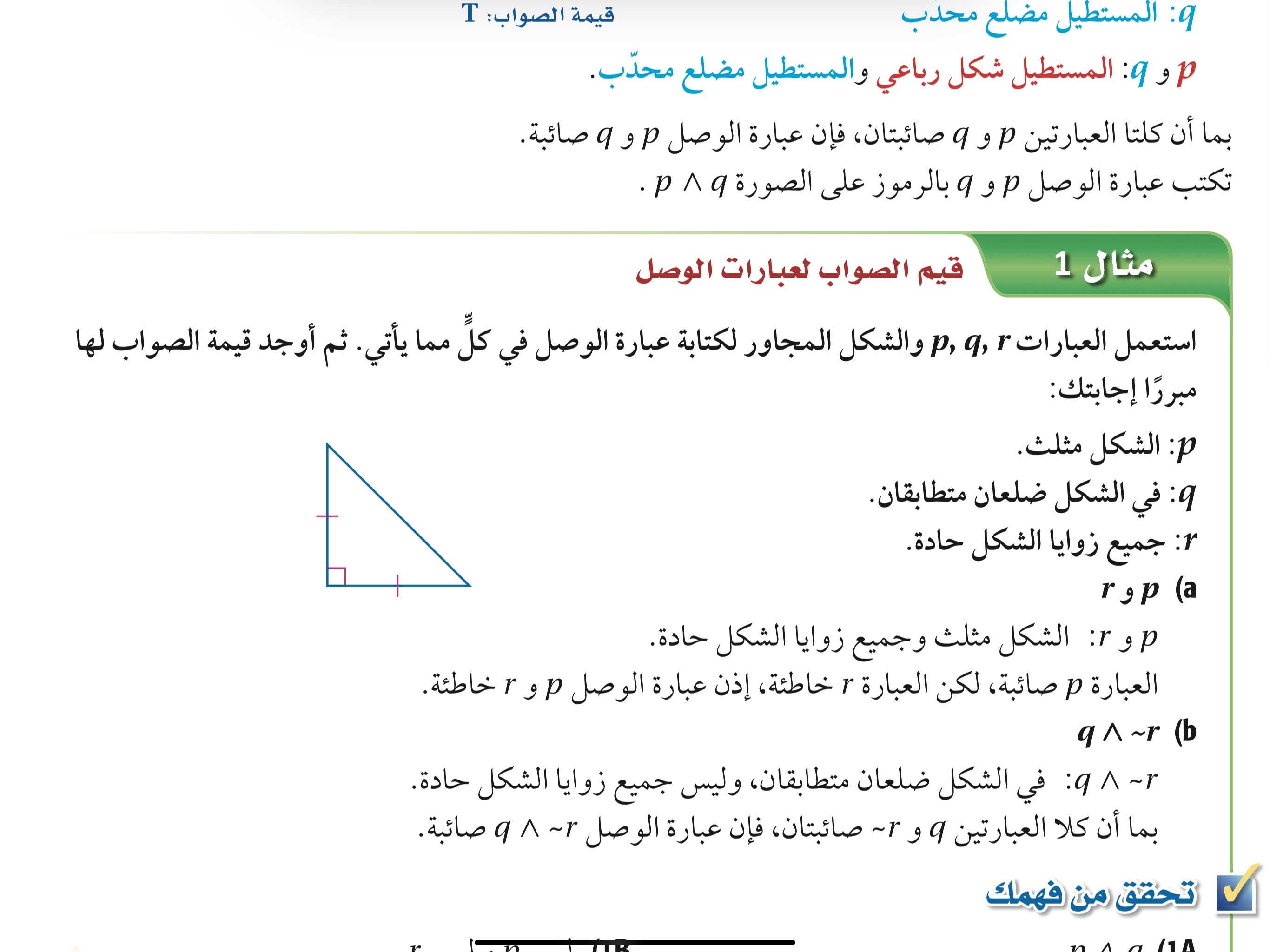 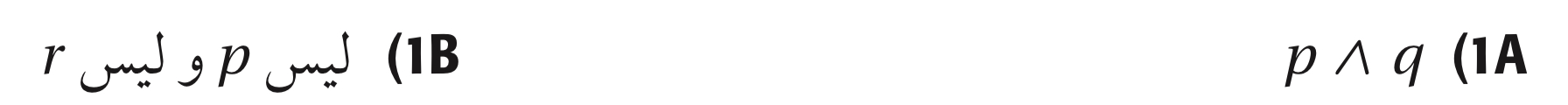 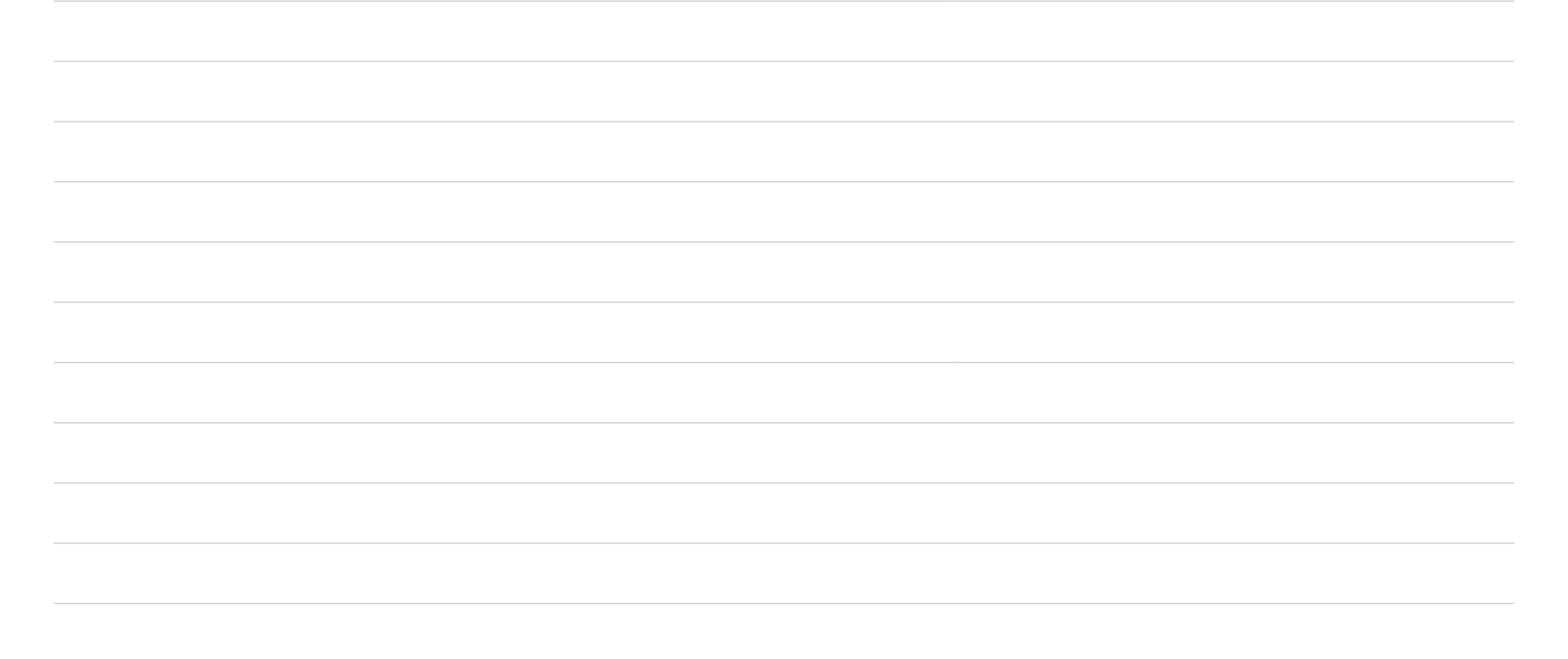 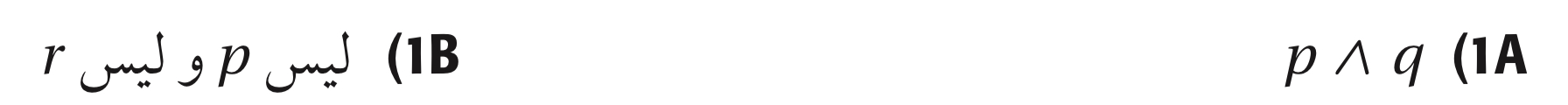 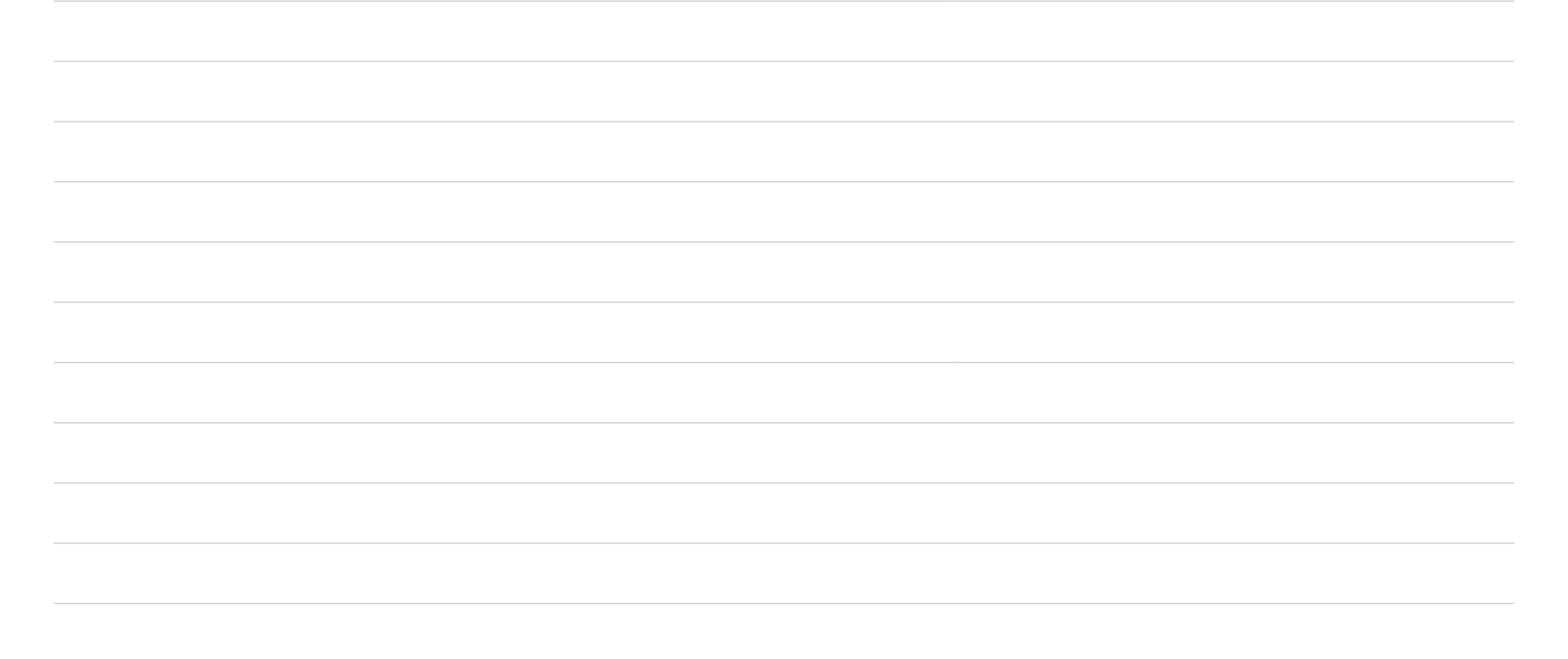 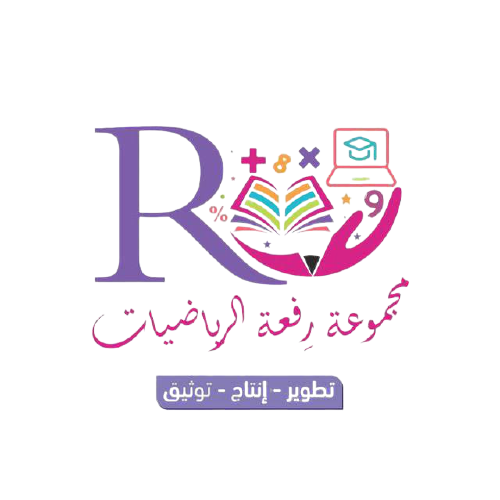 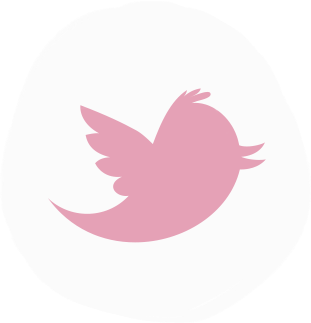 : المستطيل شكل رباعي
: المستطيل مضلع محدب
مثال
تكون عبارة الفصل خاطئة إذا كانت جميع العبارات المكونة لها خاطئة فقط
المفردات
التاريخ:
الموضوع:
@MarymAlamer
أهداف الدرس
عبارة الفصل
العبارة
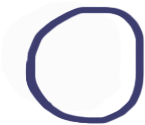 اليوم:
قيمة الصواب
أعين قيم الصواب لعبارة وعبارة الفصل
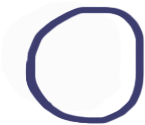 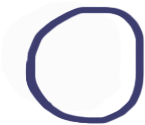 نفي العبارة
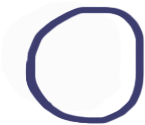 العبارة المركبة
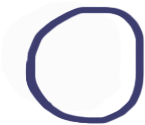 أمثل عبارتي الوصل والفصل باستعمال أشكال فن
عبارة الوصل
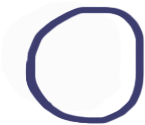 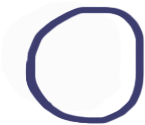 عبارة الفصل
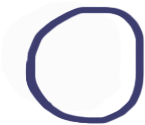 هي عبارة مكونة من عبارتين أو أكثر تم ربطها باستعمال الرابط ( أو )
جدول الصواب
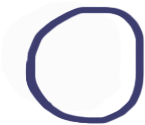 تكتب عبار الوصل           أو            بالرموز
المستطيل مضلع محدب
المستطيل شكل رباعي
أو
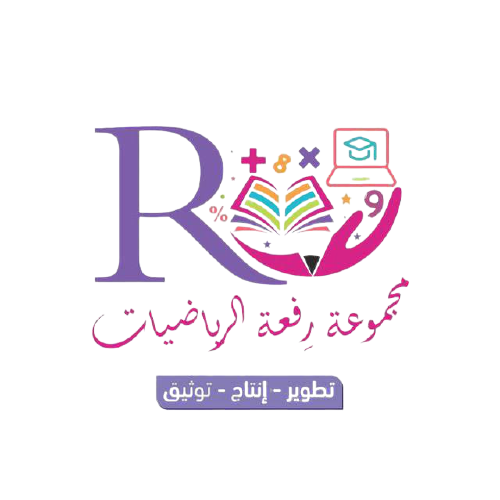 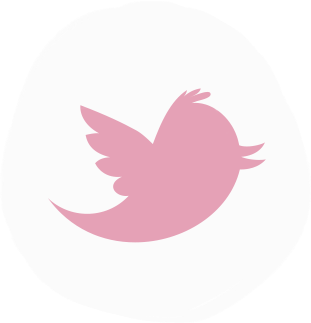 المفردات
التاريخ:
الموضوع:
@MarymAlamer
مثال 2
صفحة 20
أهداف الدرس
العبارة
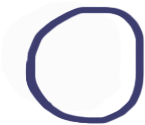 اليوم:
قيمة الصواب
أعين قيم الصواب لعبارة وعبارة الفصل
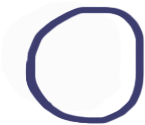 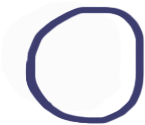 نفي العبارة
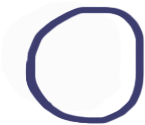 العبارة المركبة
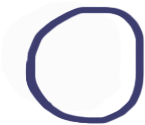 أمثل عبارتي الوصل والفصل باستعمال أشكال فن
عبارة الوصل
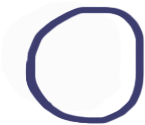 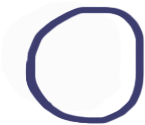 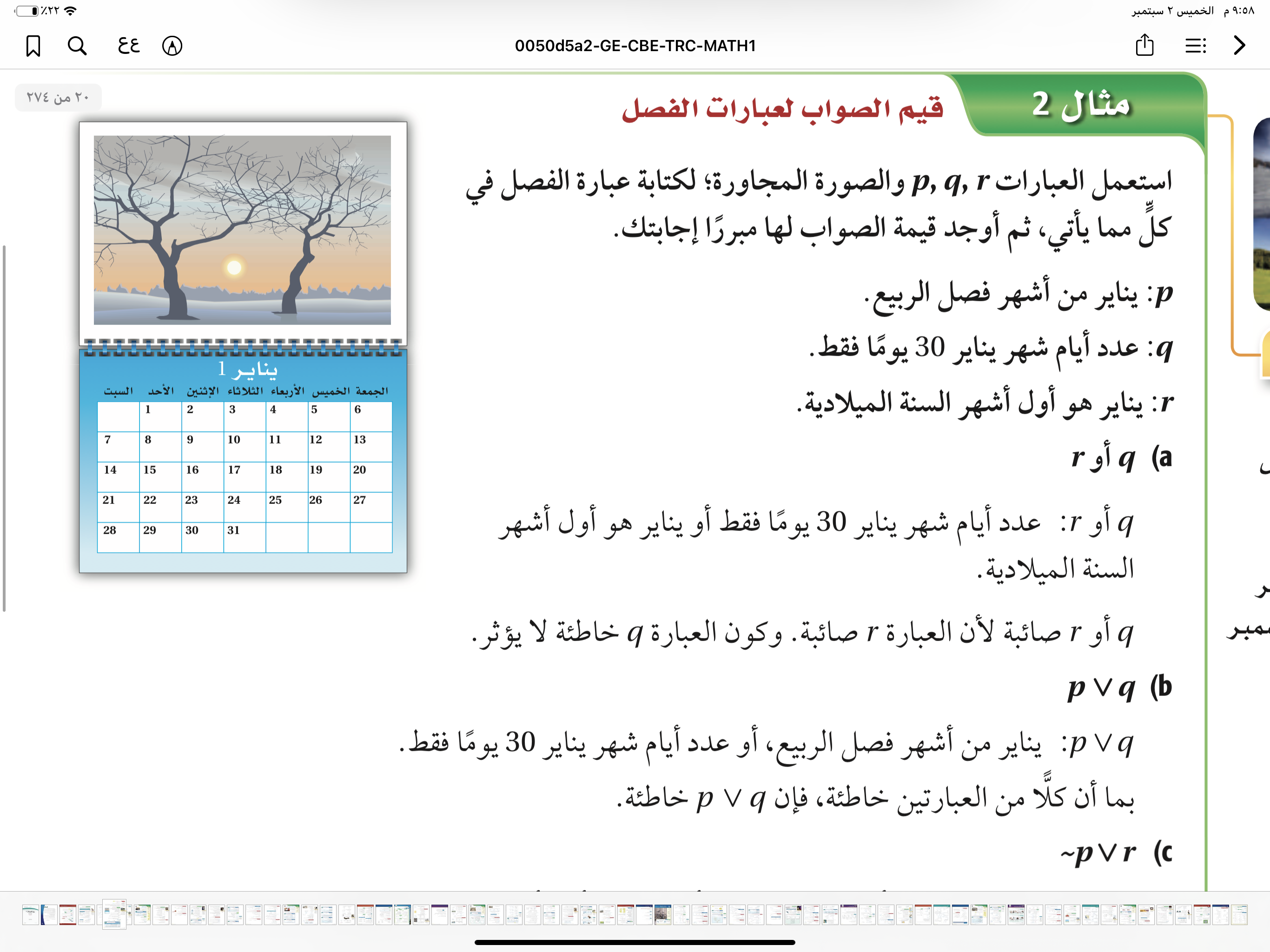 عبارة الفصل
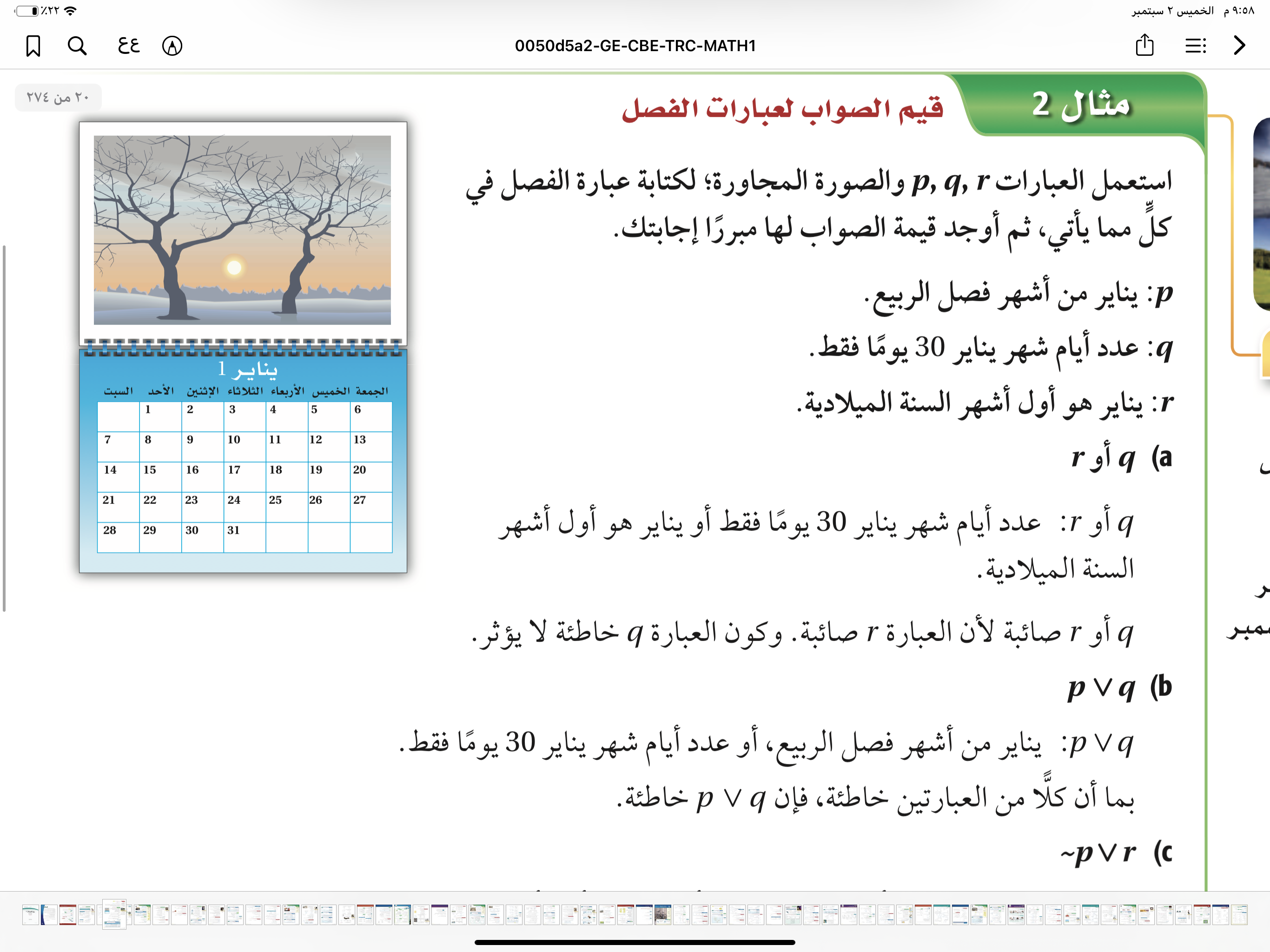 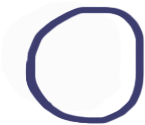 جدول الصواب
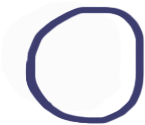 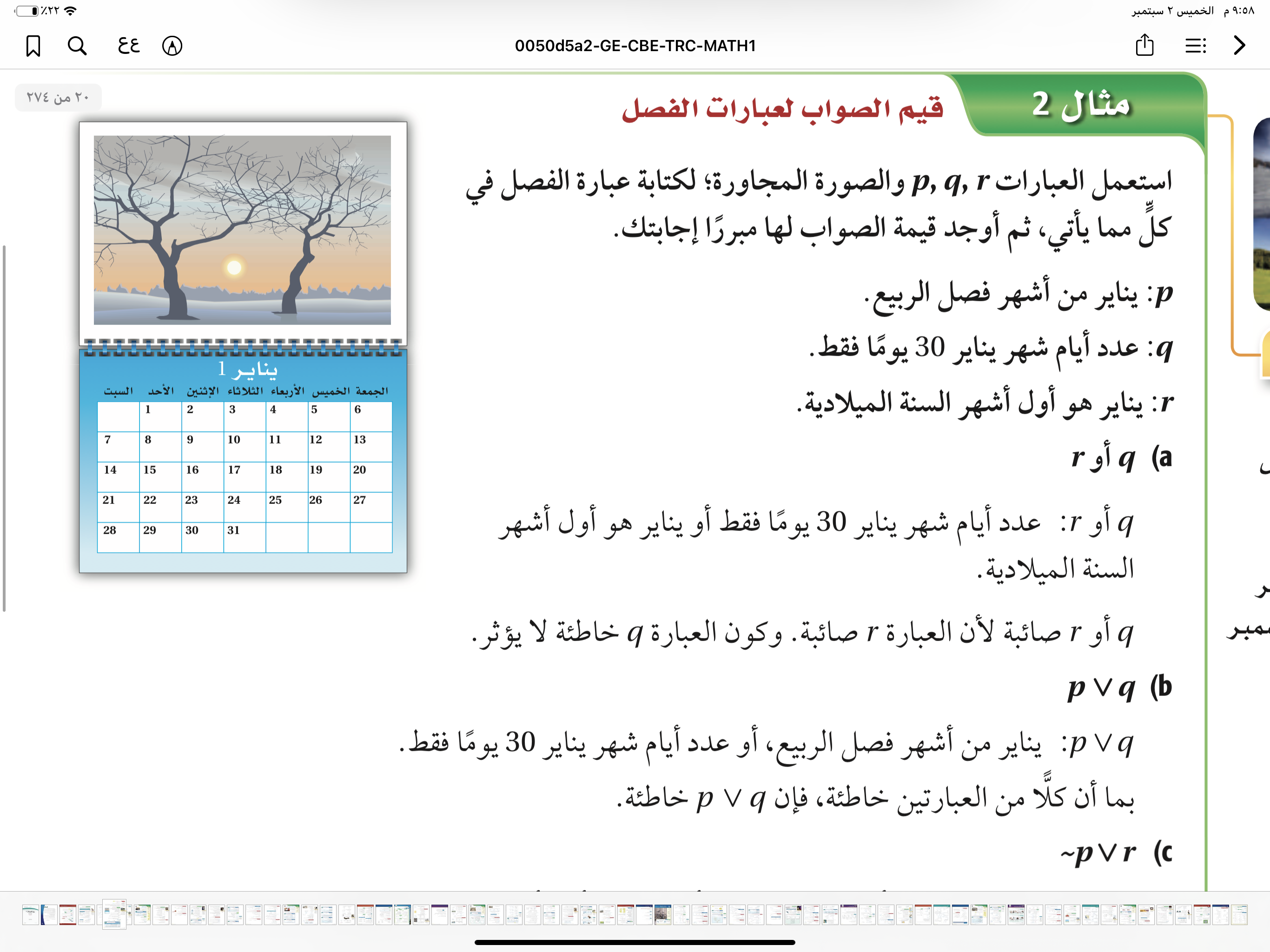 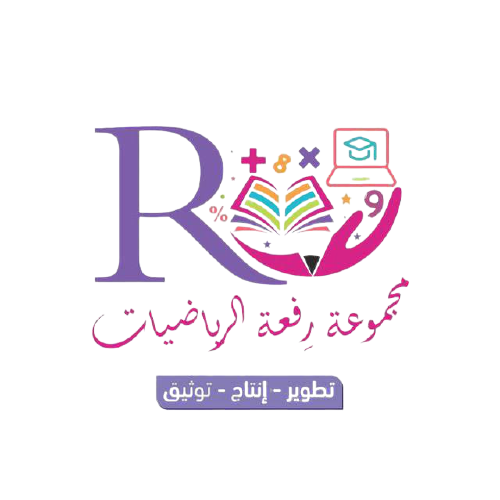 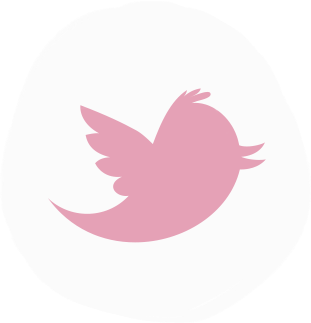 المفردات
التاريخ:
الموضوع:
@MarymAlamer
أهداف الدرس
تحقق من فهمك 2
صفحة 20
العبارة
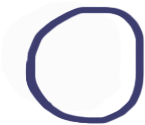 اليوم:
قيمة الصواب
أعين قيم الصواب لعبارة وعبارة الفصل
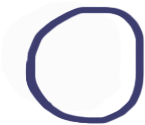 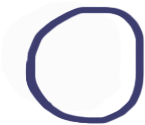 نفي العبارة
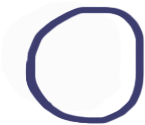 العبارة المركبة
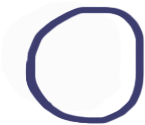 أمثل عبارتي الوصل والفصل باستعمال أشكال فن
عبارة الوصل
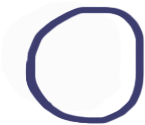 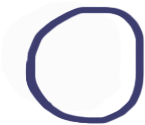 عبارة الفصل
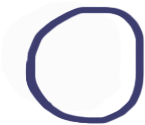 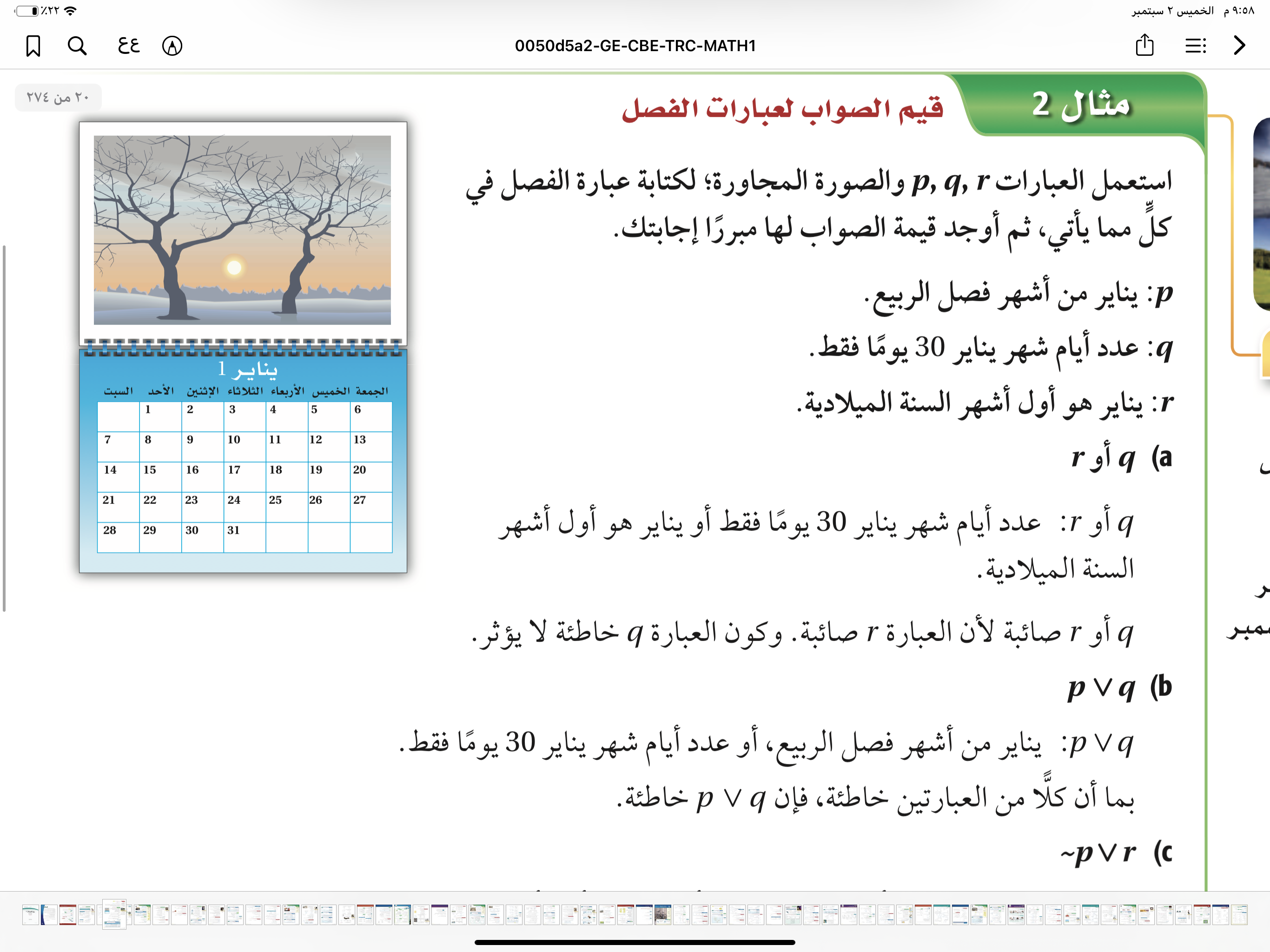 جدول الصواب
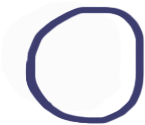 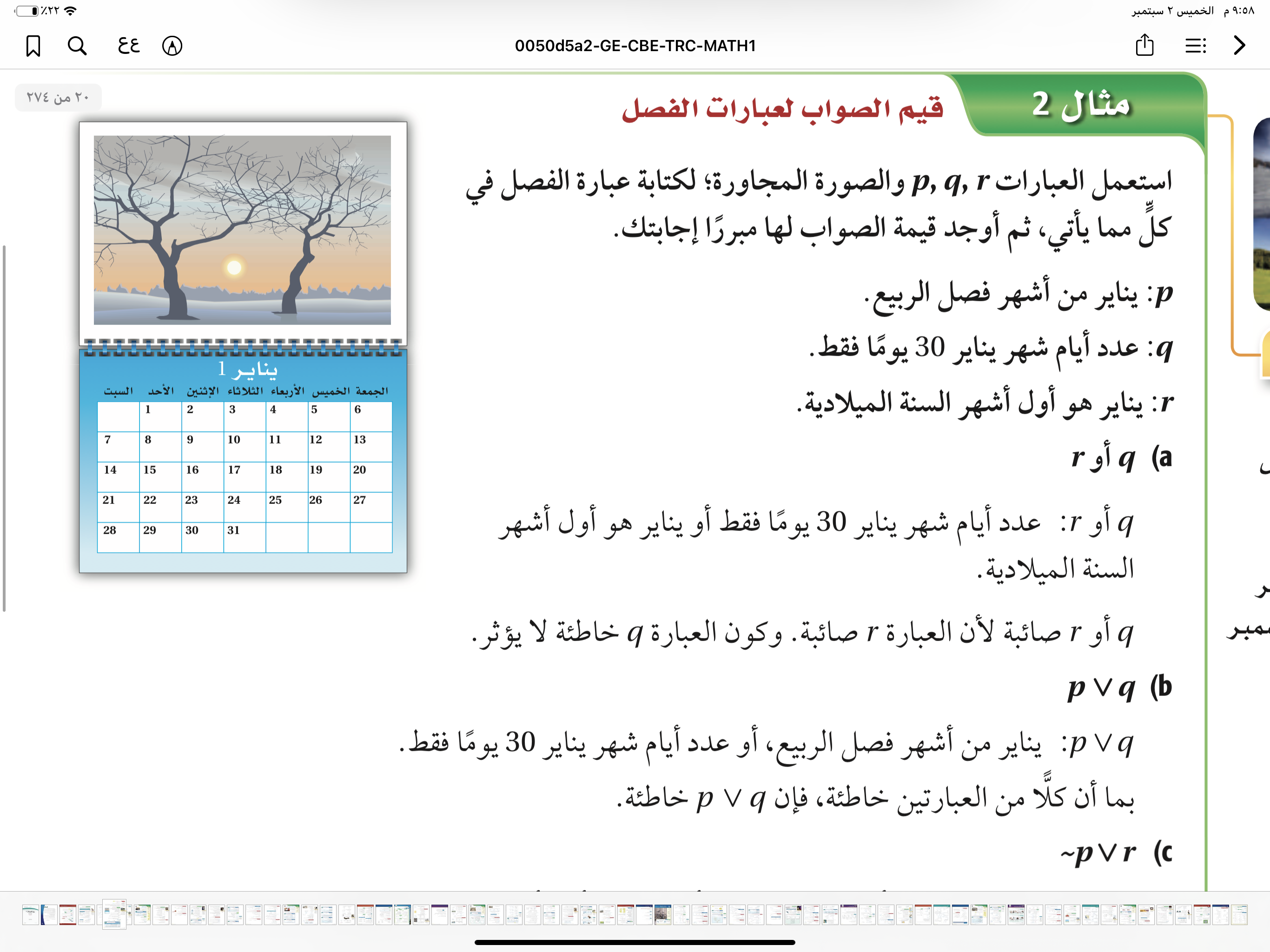 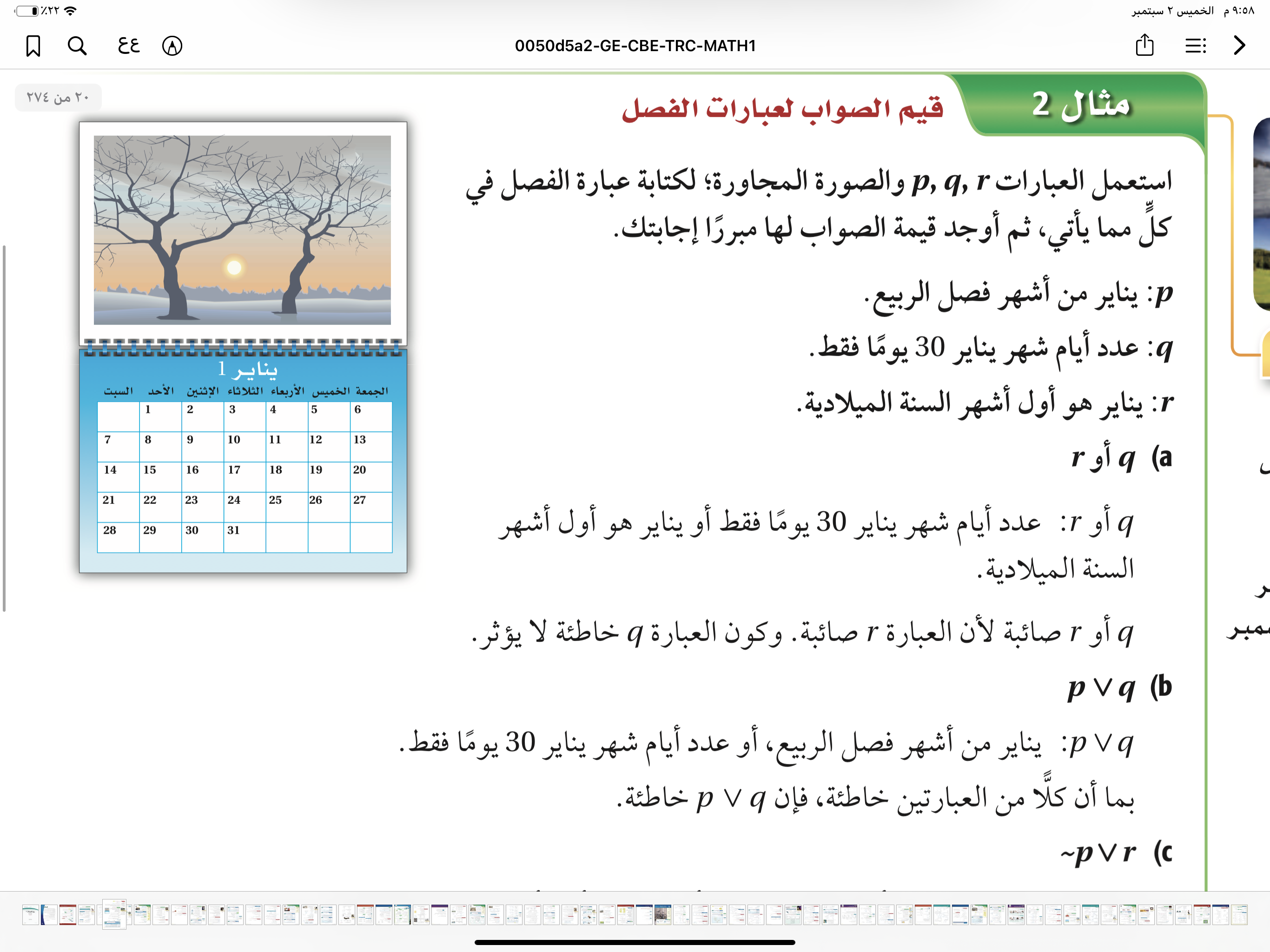 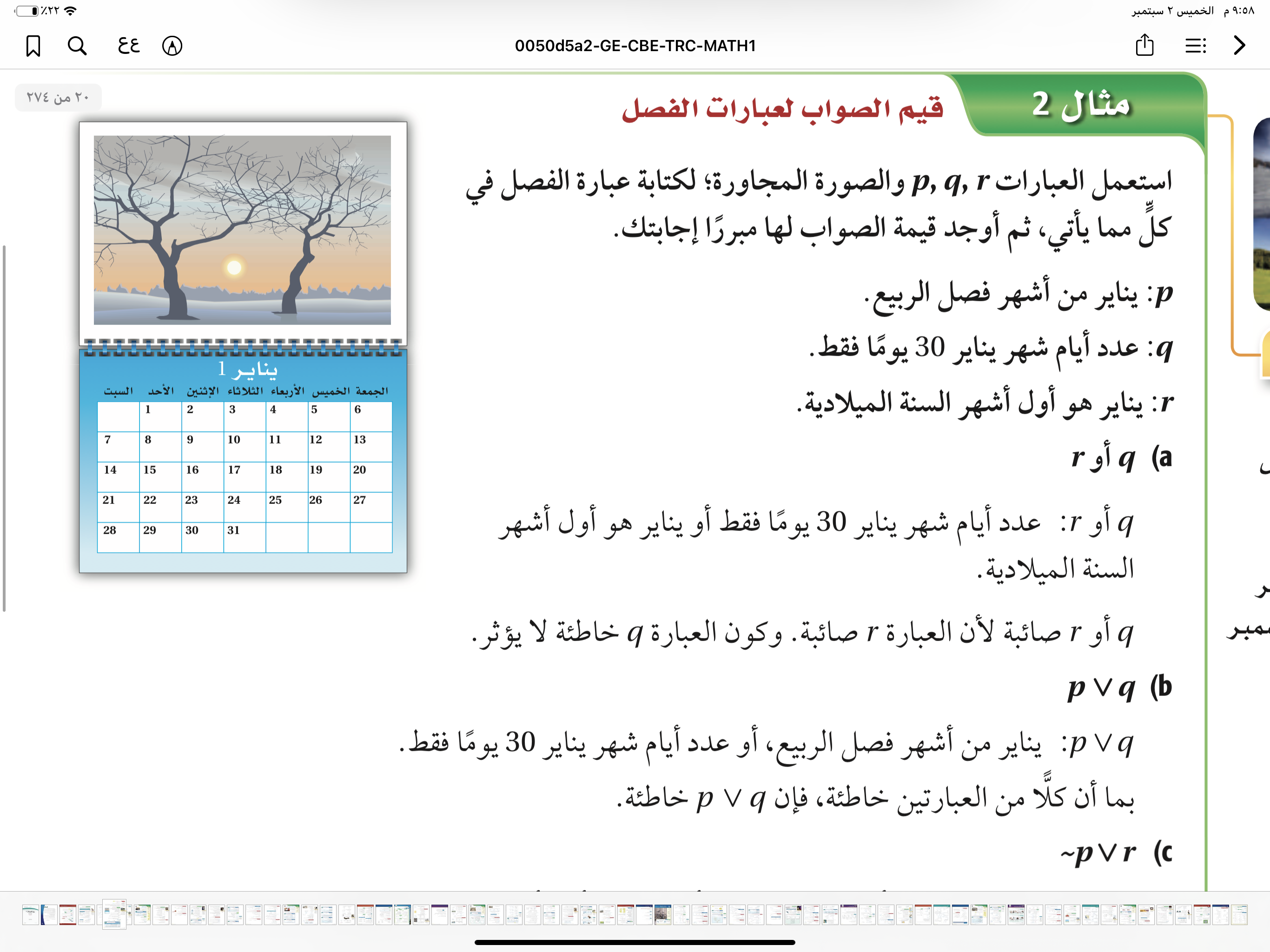 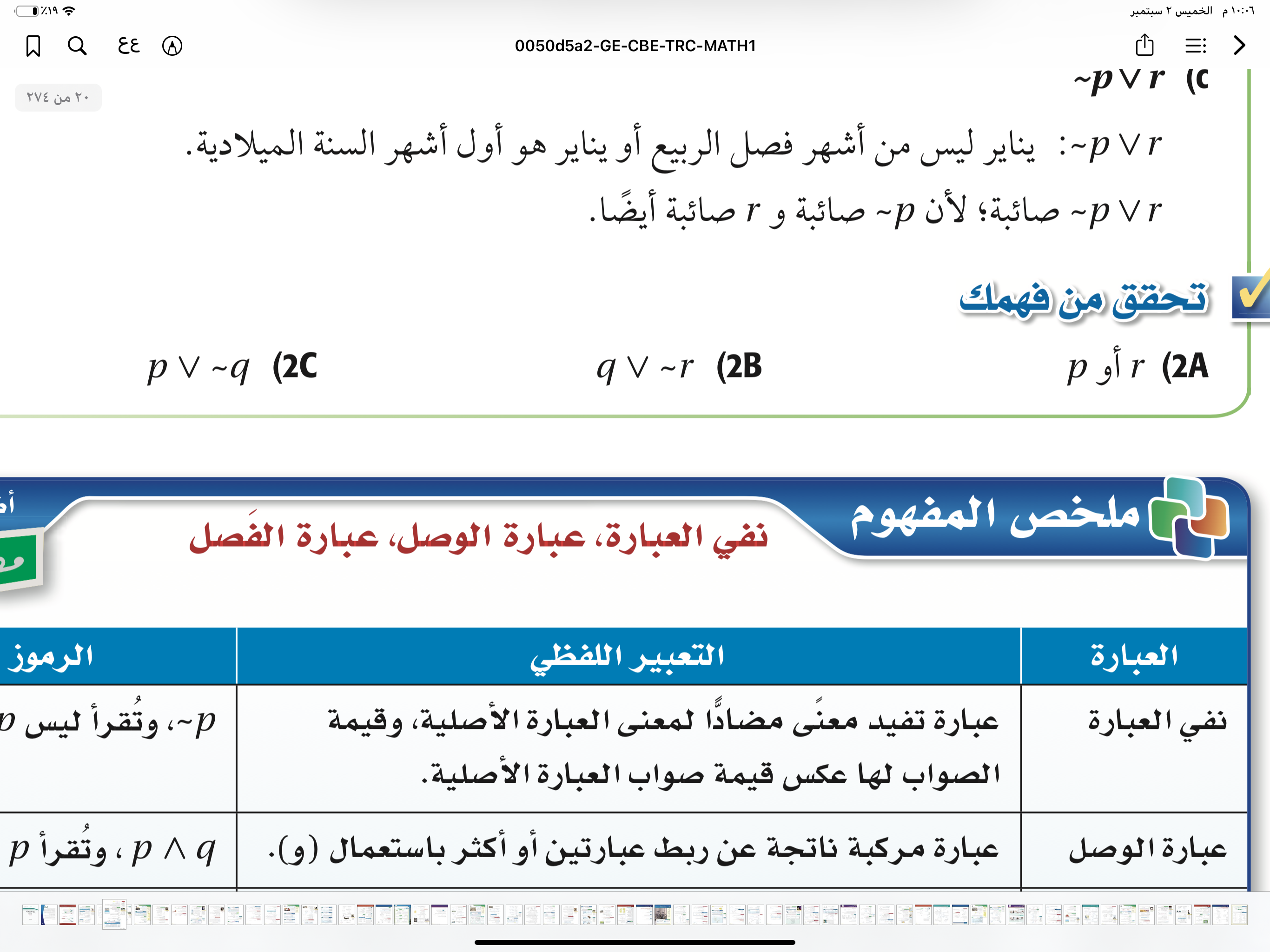 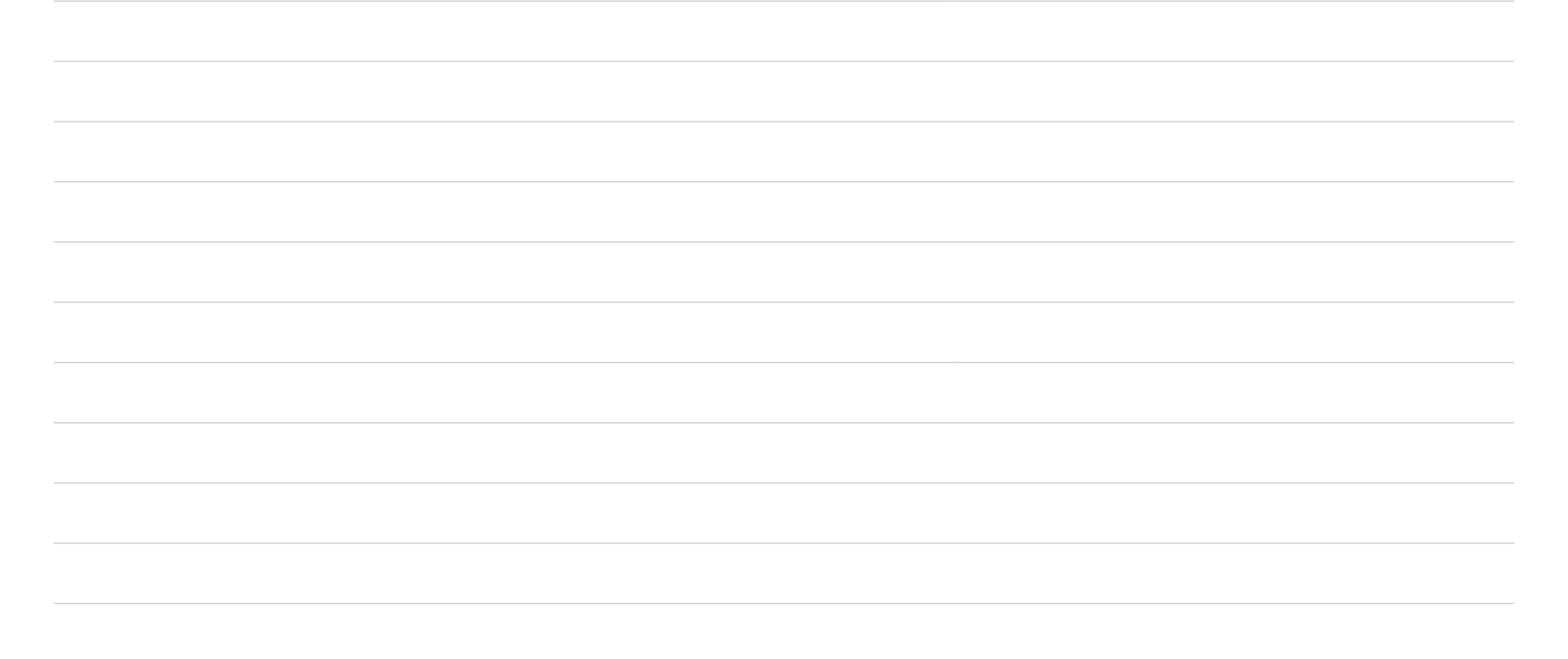 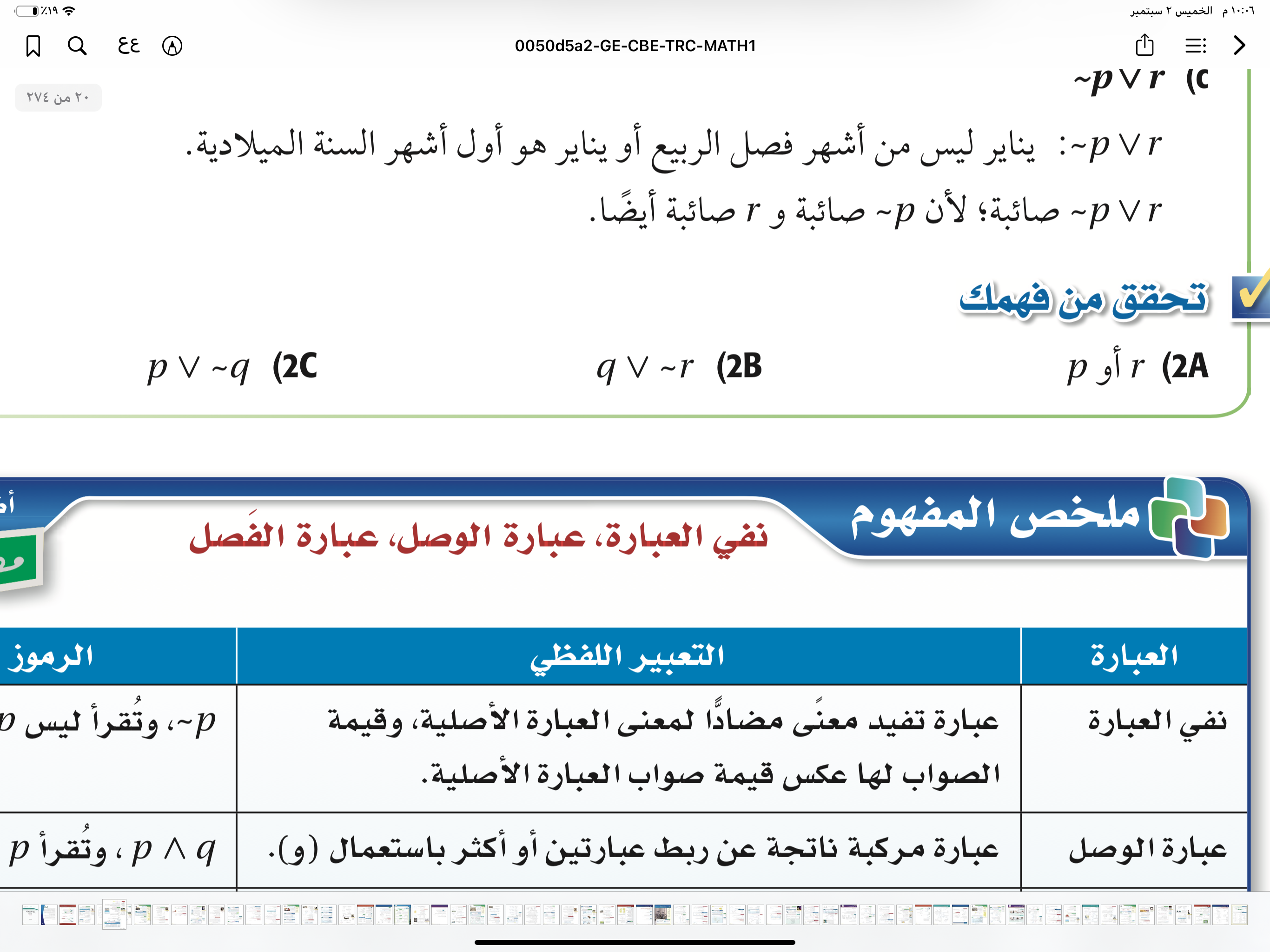 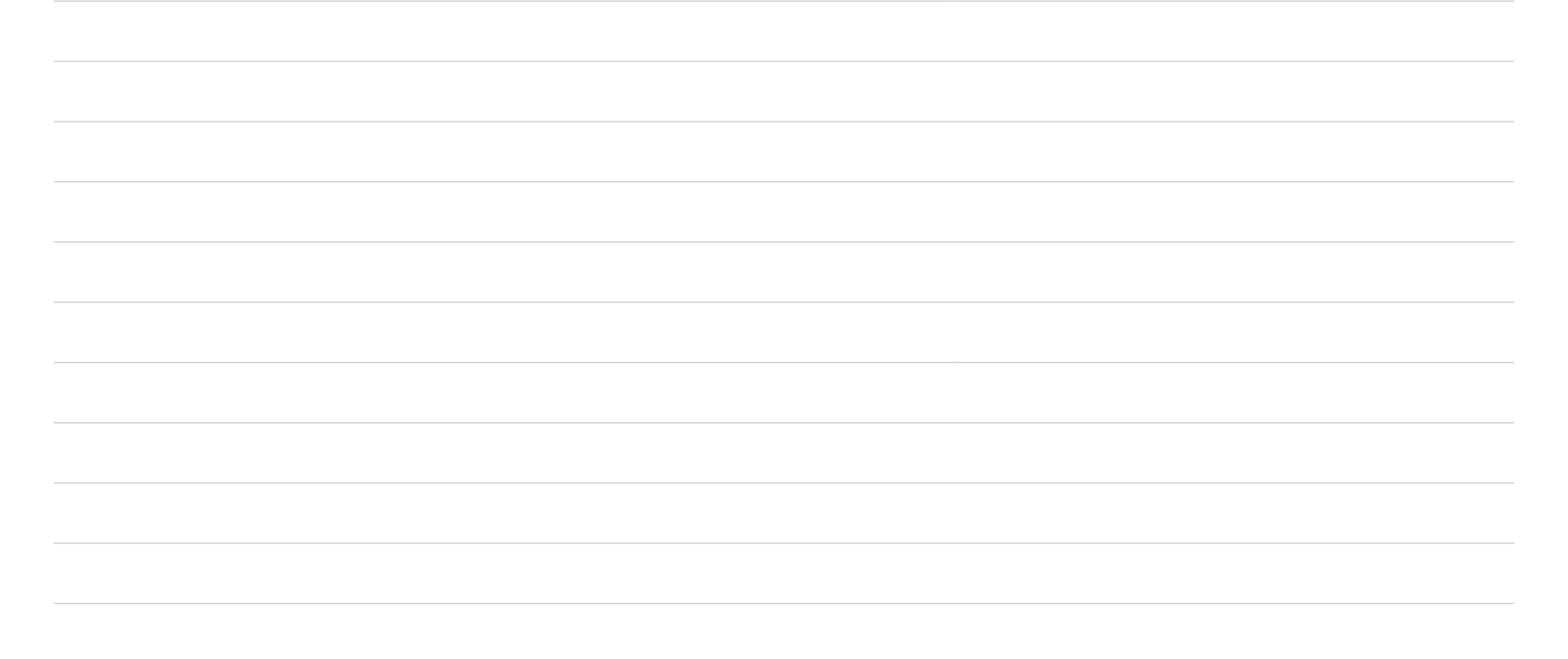 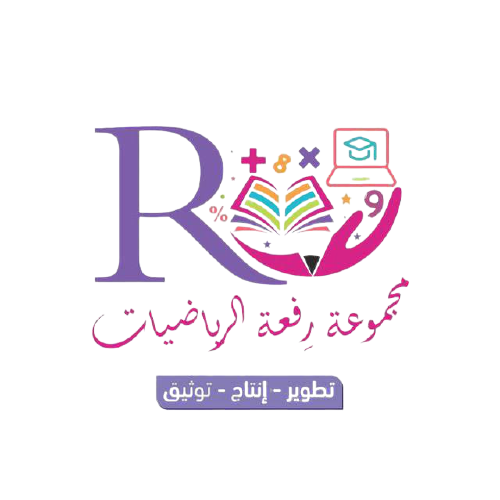 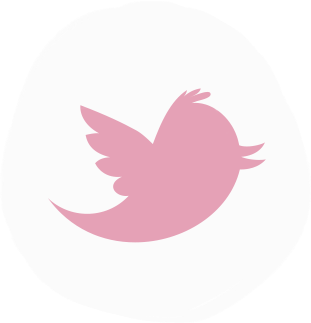 المفردات
التاريخ:
الموضوع:
@MarymAlamer
أهداف الدرس
تأكد
صفحة23
العبارة
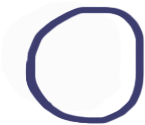 اليوم:
قيمة الصواب
أعين قيم الصواب لعبارة وعبارة الفصل
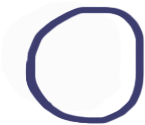 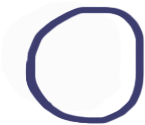 نفي العبارة
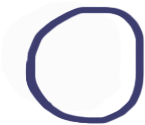 العبارة المركبة
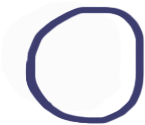 أمثل عبارتي الوصل والفصل باستعمال أشكال فن
عبارة الوصل
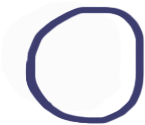 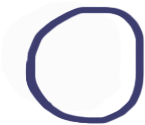 عبارة الفصل
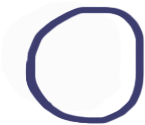 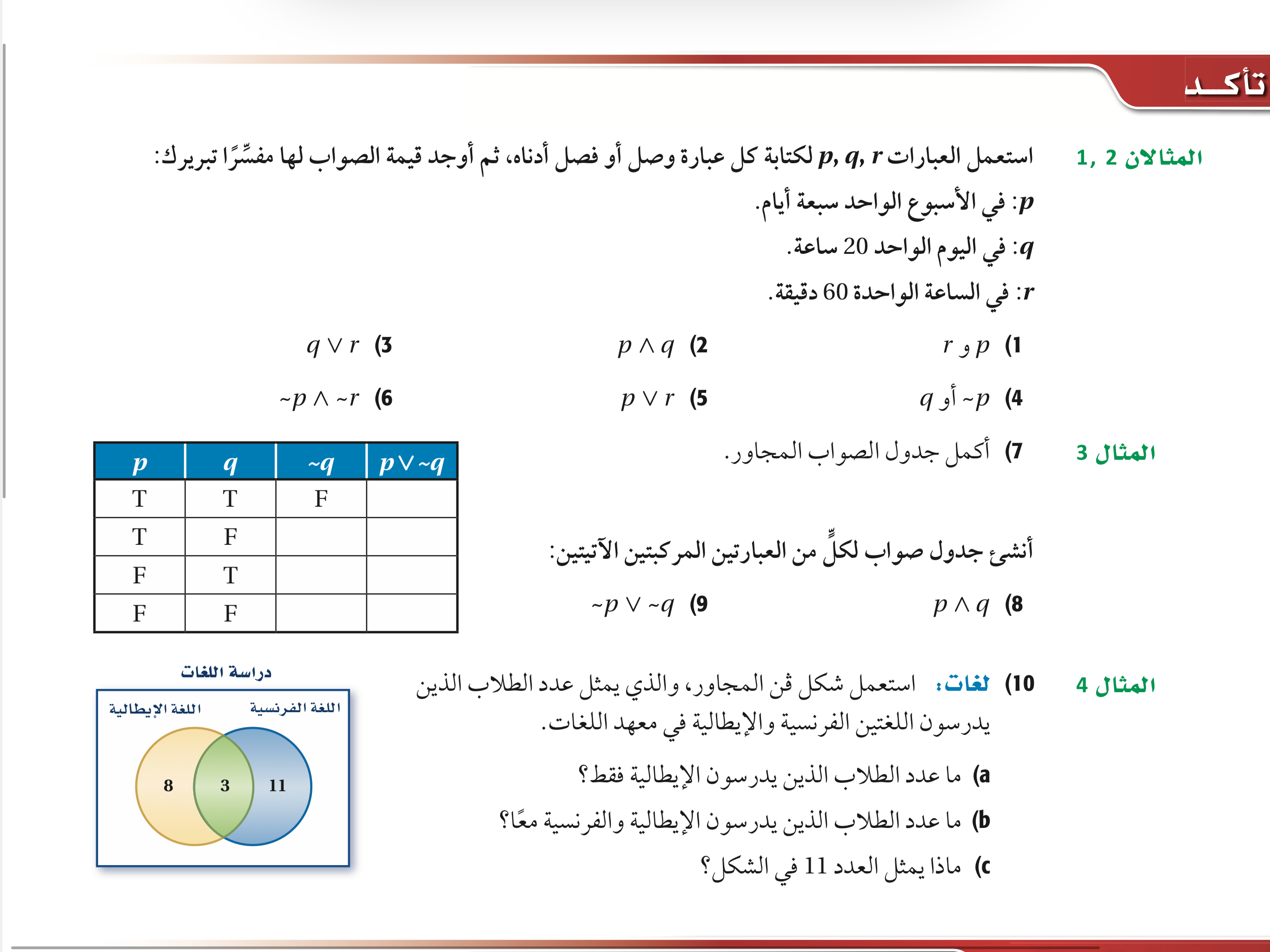 جدول الصواب
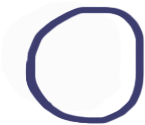 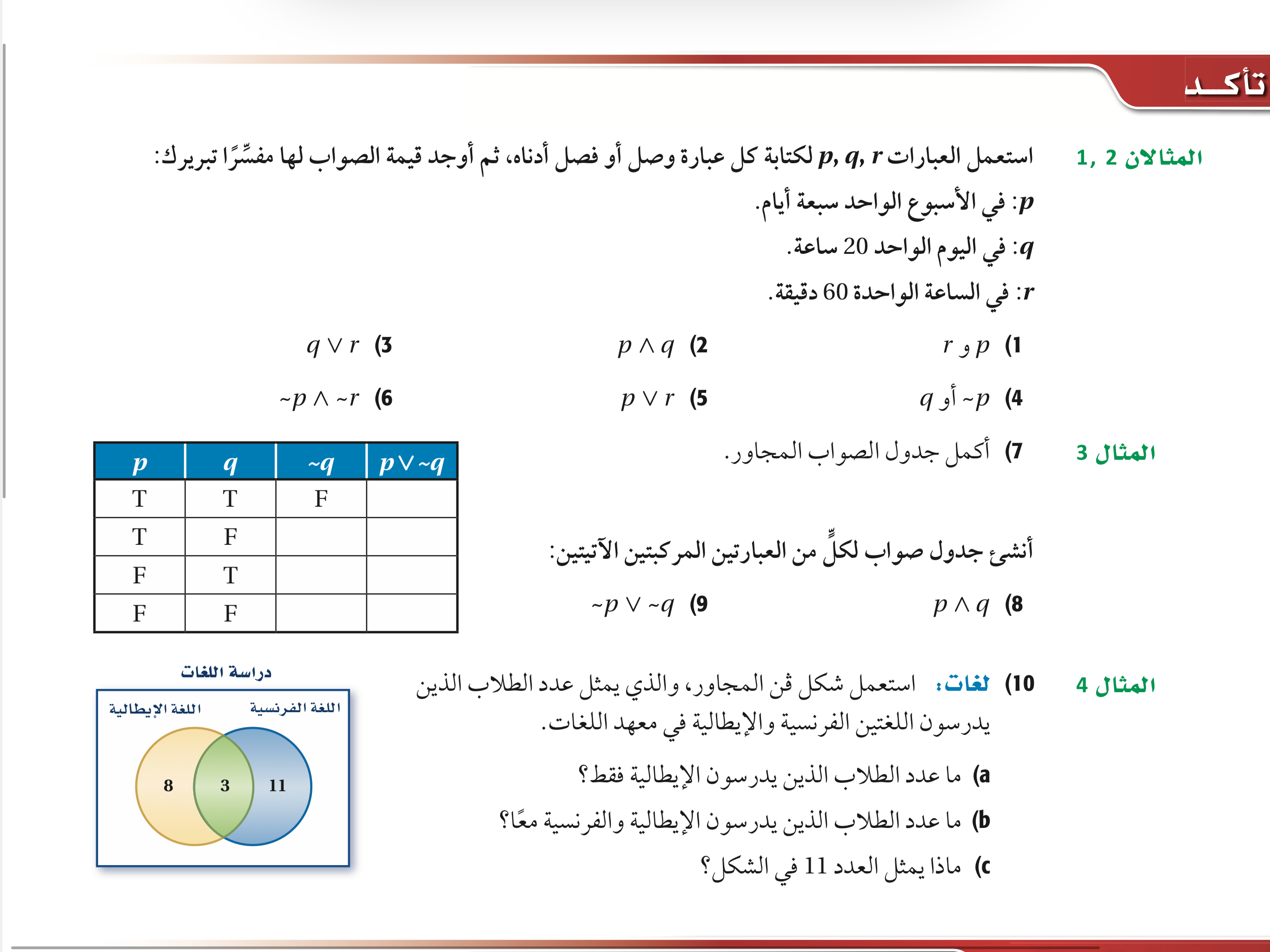 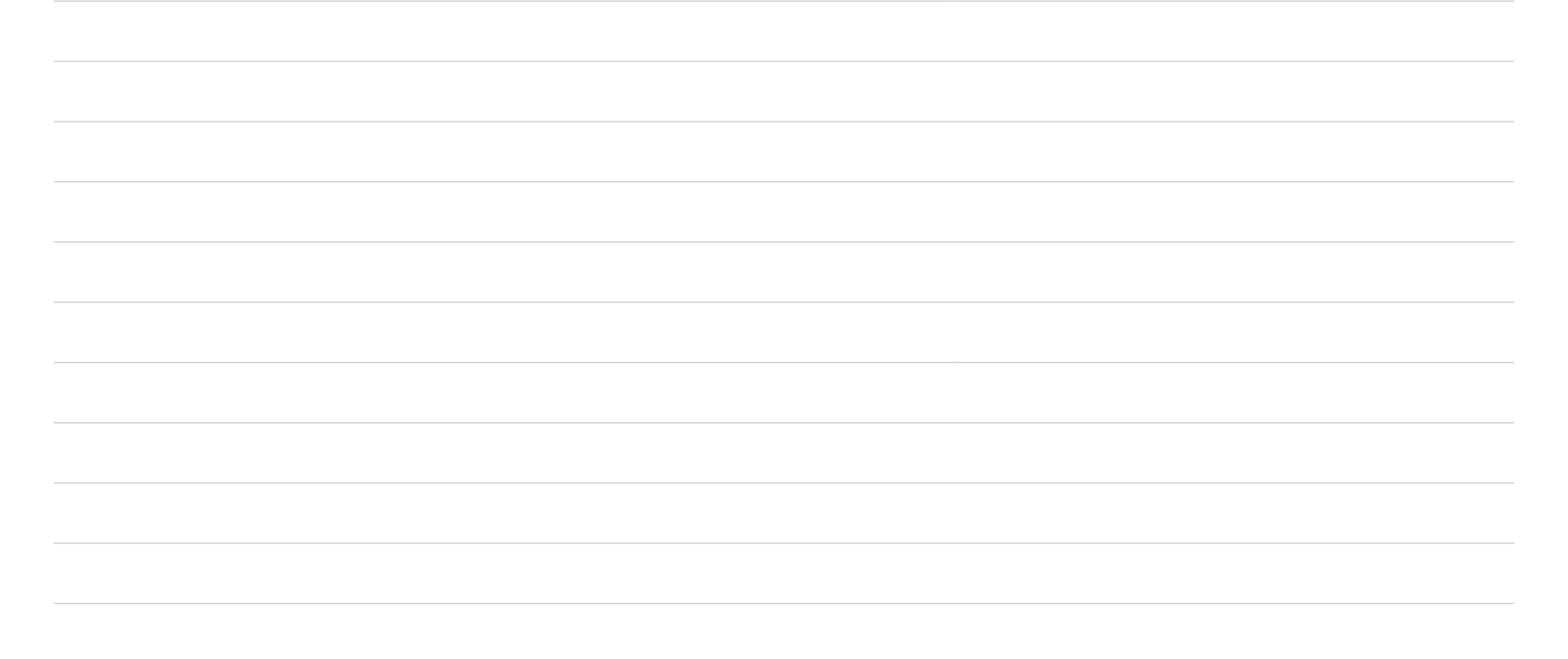 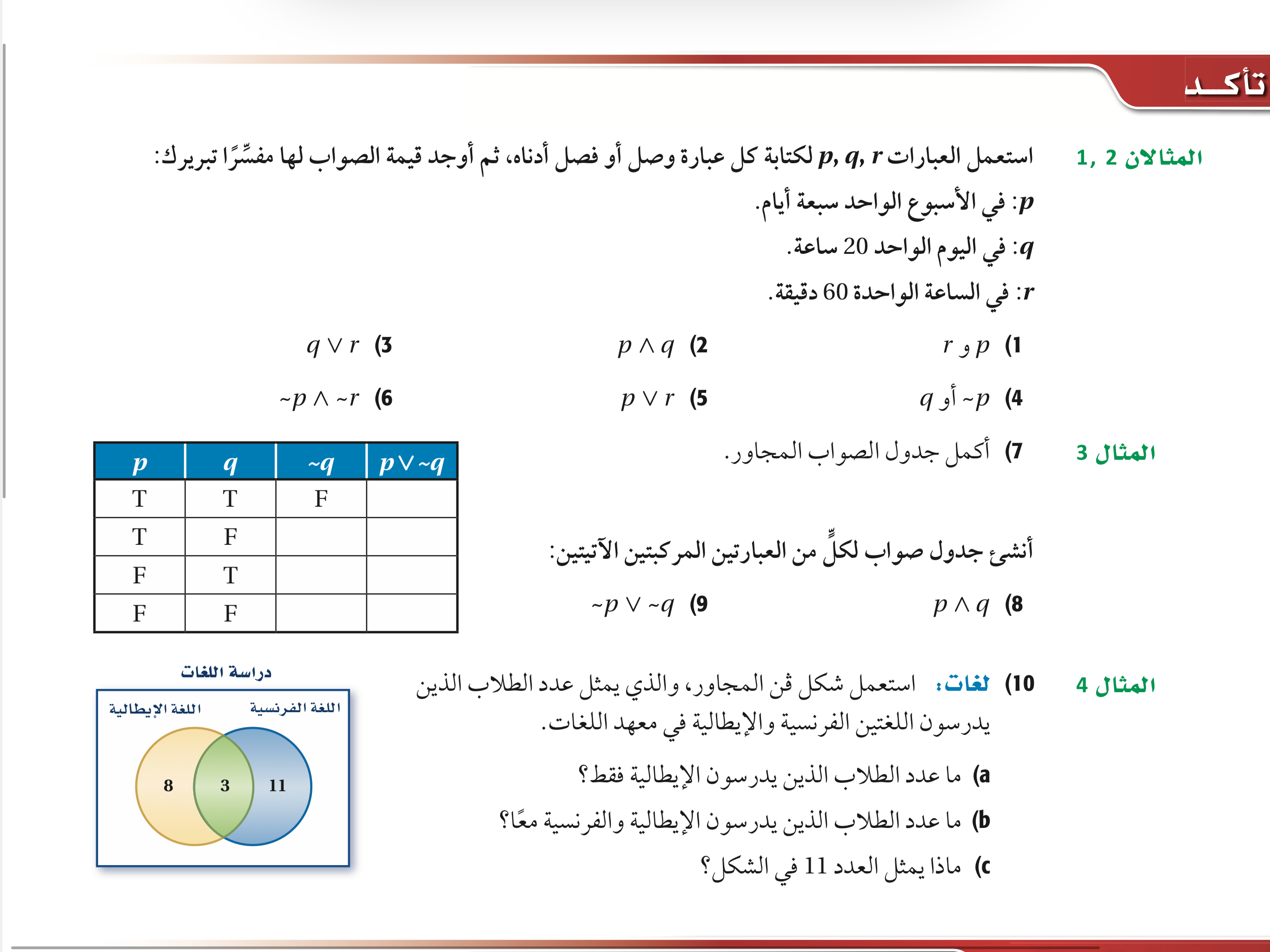 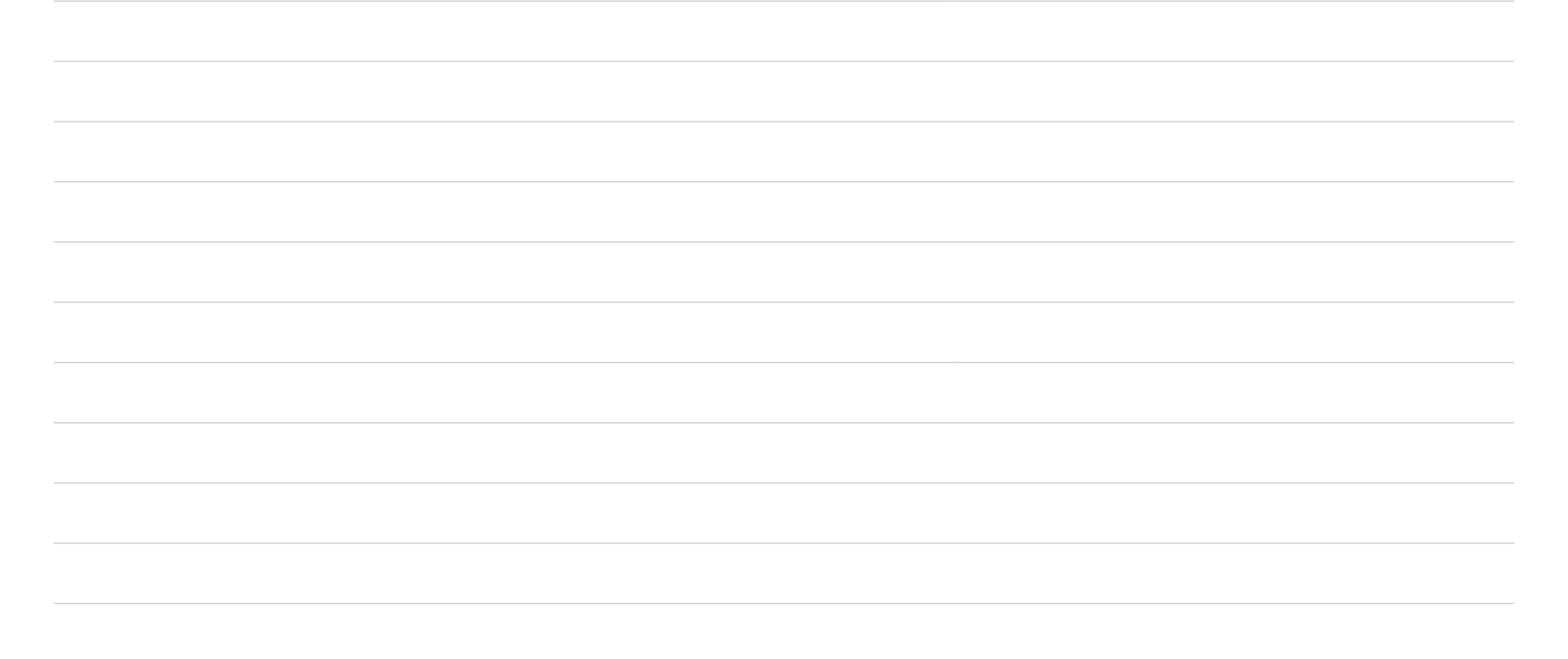 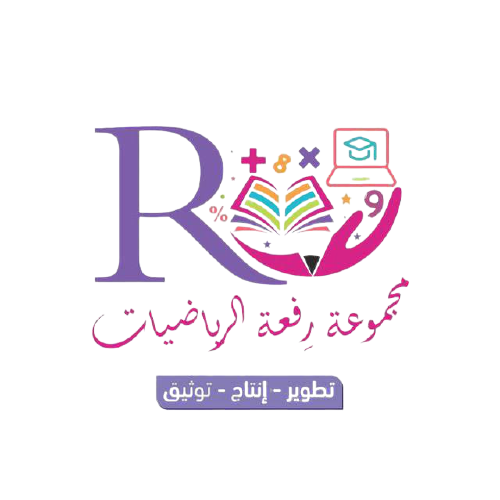 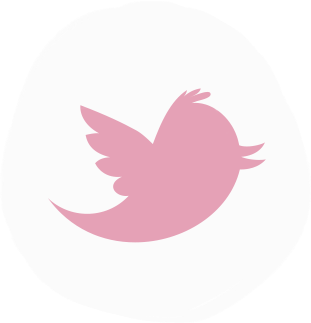 المفردات
التاريخ:
الموضوع:
@MarymAlamer
أهداف الدرس
جدول الصواب
العبارة
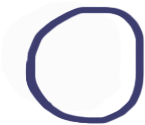 اليوم:
قيمة الصواب
أعين قيم الصواب لعبارة وعبارة الفصل
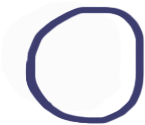 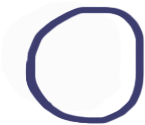 نفي العبارة
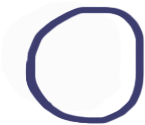 العبارة المركبة
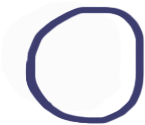 أمثل عبارتي الوصل والفصل باستعمال أشكال فن
عبارة الوصل
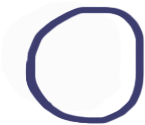 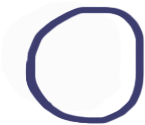 عبارة الفصل
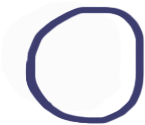 جدول الصواب
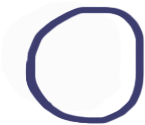 هو جدول يتم فيه تنظيم قيم الصواب للعبارات
نفي العبارة
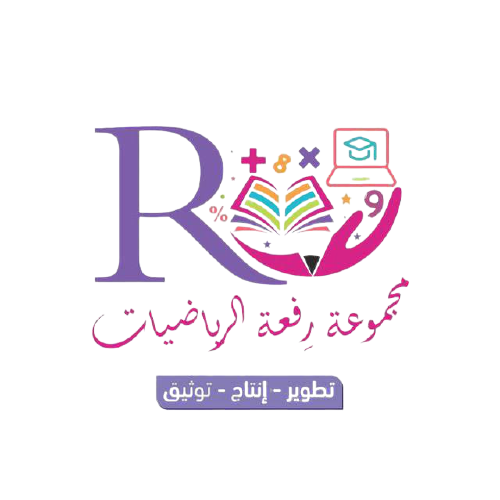 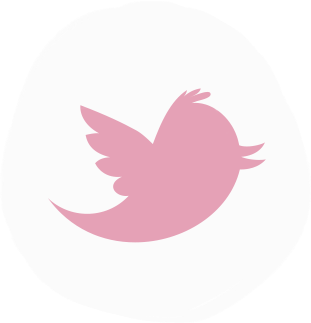 المفردات
التاريخ:
الموضوع:
@MarymAlamer
أهداف الدرس
العبارة
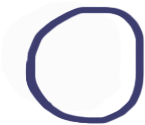 اليوم:
قيمة الصواب
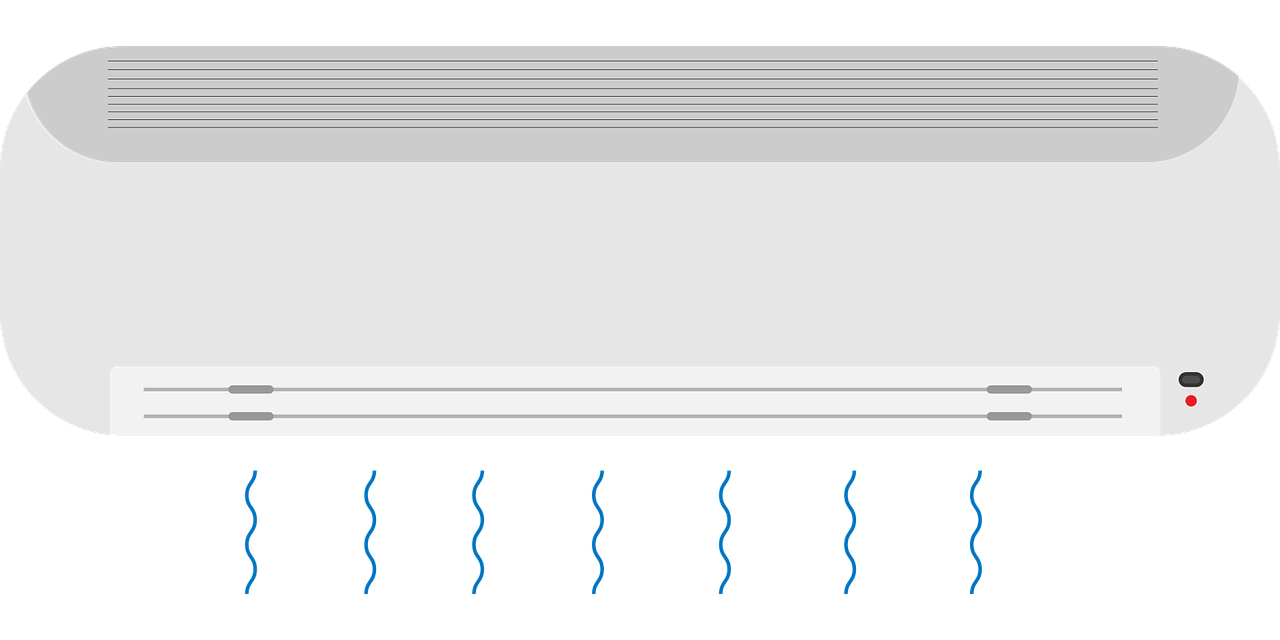 أعين قيم الصواب لعبارة وعبارة الفصل
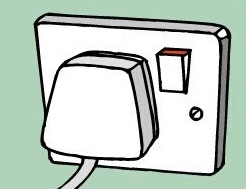 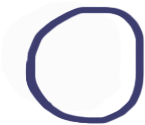 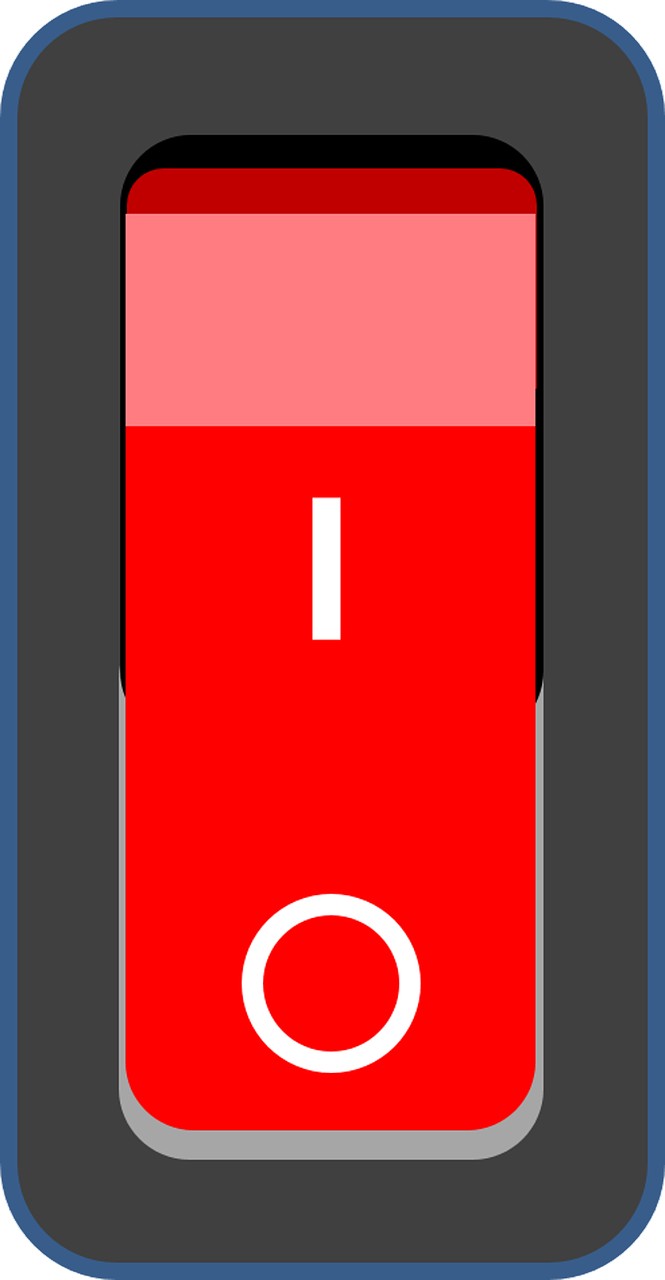 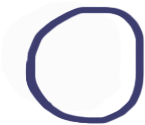 نفي العبارة
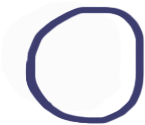 العبارة المركبة
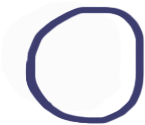 أمثل عبارتي الوصل والفصل باستعمال أشكال فن
عبارة الوصل
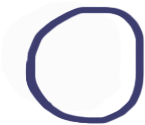 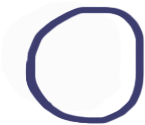 Tيعمل:
F : لا يعمل
عبارة الفصل
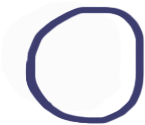 جدول الصواب
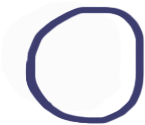 عبارة الوصل
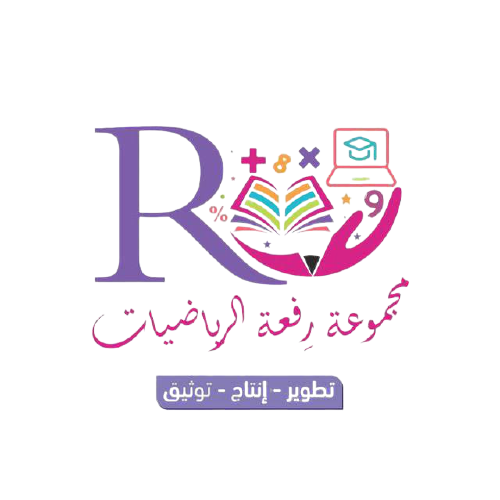 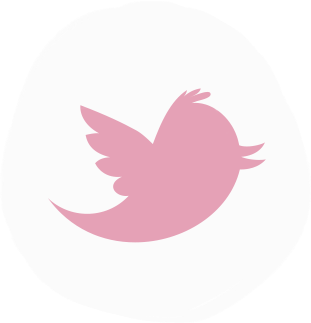 المفردات
التاريخ:
الموضوع:
@MarymAlamer
أهداف الدرس
العبارة
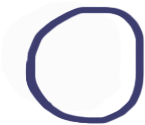 اليوم:
قيمة الصواب
أعين قيم الصواب لعبارة وعبارة الفصل
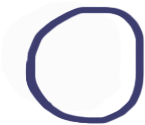 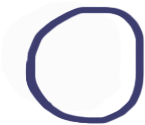 نفي العبارة
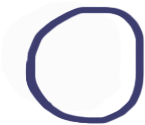 العبارة المركبة
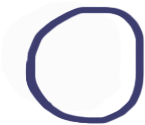 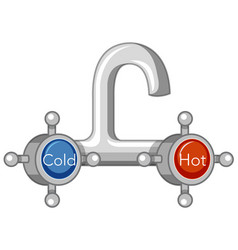 أمثل عبارتي الوصل والفصل باستعمال أشكال فن
عبارة الوصل
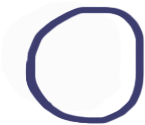 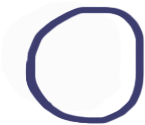 عبارة الفصل
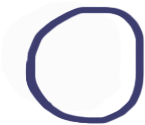 جدول الصواب
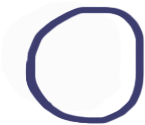 عبارة الفصل
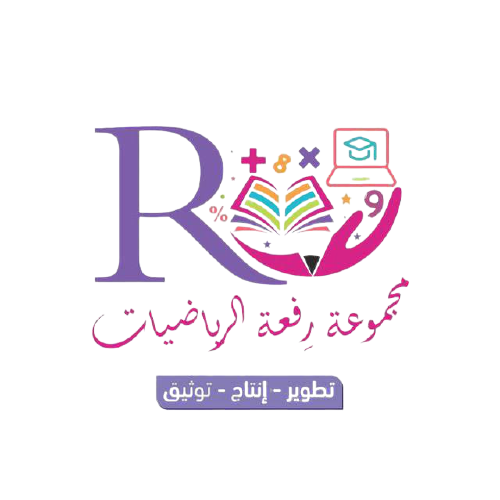 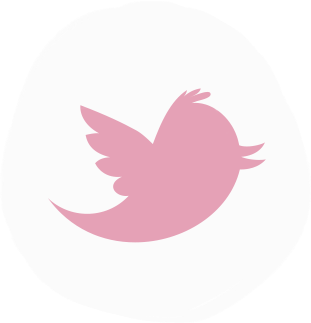 المفردات
التاريخ:
الموضوع:
@MarymAlamer
إنشاء جداول الصواب
صفحة 21
مثال 3
أهداف الدرس
العبارة
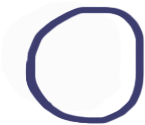 اليوم:
قيمة الصواب
أعين قيم الصواب لعبارة وعبارة الفصل
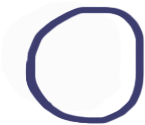 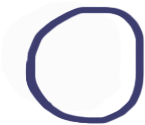 نفي العبارة
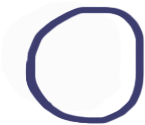 العبارة المركبة
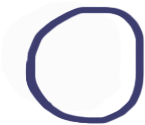 أمثل عبارتي الوصل والفصل باستعمال أشكال فن
عبارة الوصل
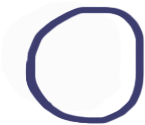 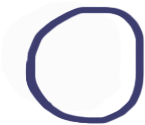 عبارة الفصل
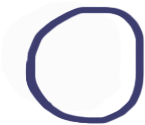 جدول الصواب
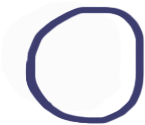 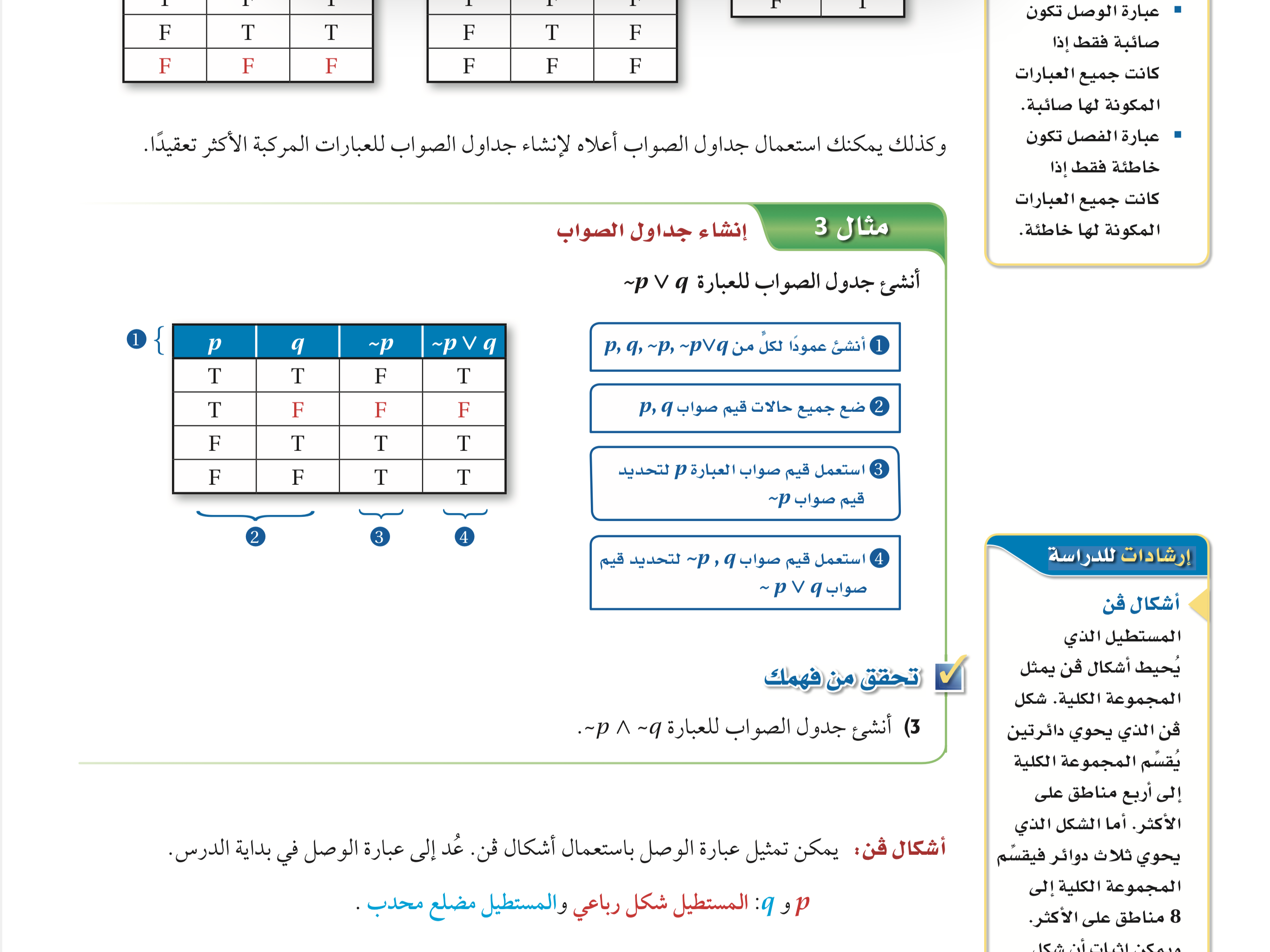 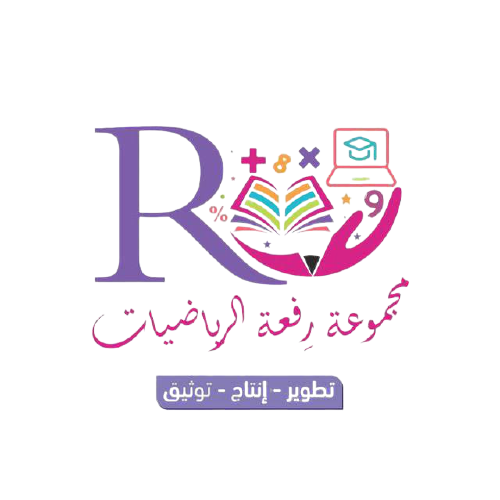 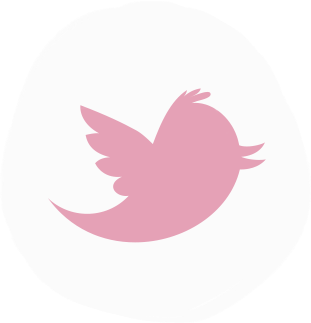 المفردات
التاريخ:
الموضوع:
@MarymAlamer
إنشاء جداول الصواب
أهداف الدرس
تحقق من فهمك 3
صفحة 21
العبارة
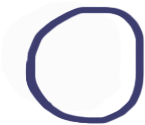 اليوم:
قيمة الصواب
أعين قيم الصواب لعبارة وعبارة الفصل
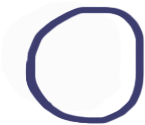 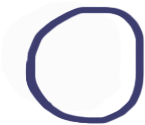 نفي العبارة
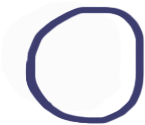 العبارة المركبة
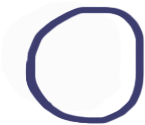 أمثل عبارتي الوصل والفصل باستعمال أشكال فن
عبارة الوصل
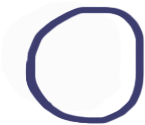 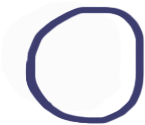 عبارة الفصل
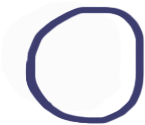 جدول الصواب
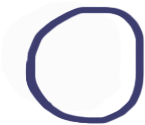 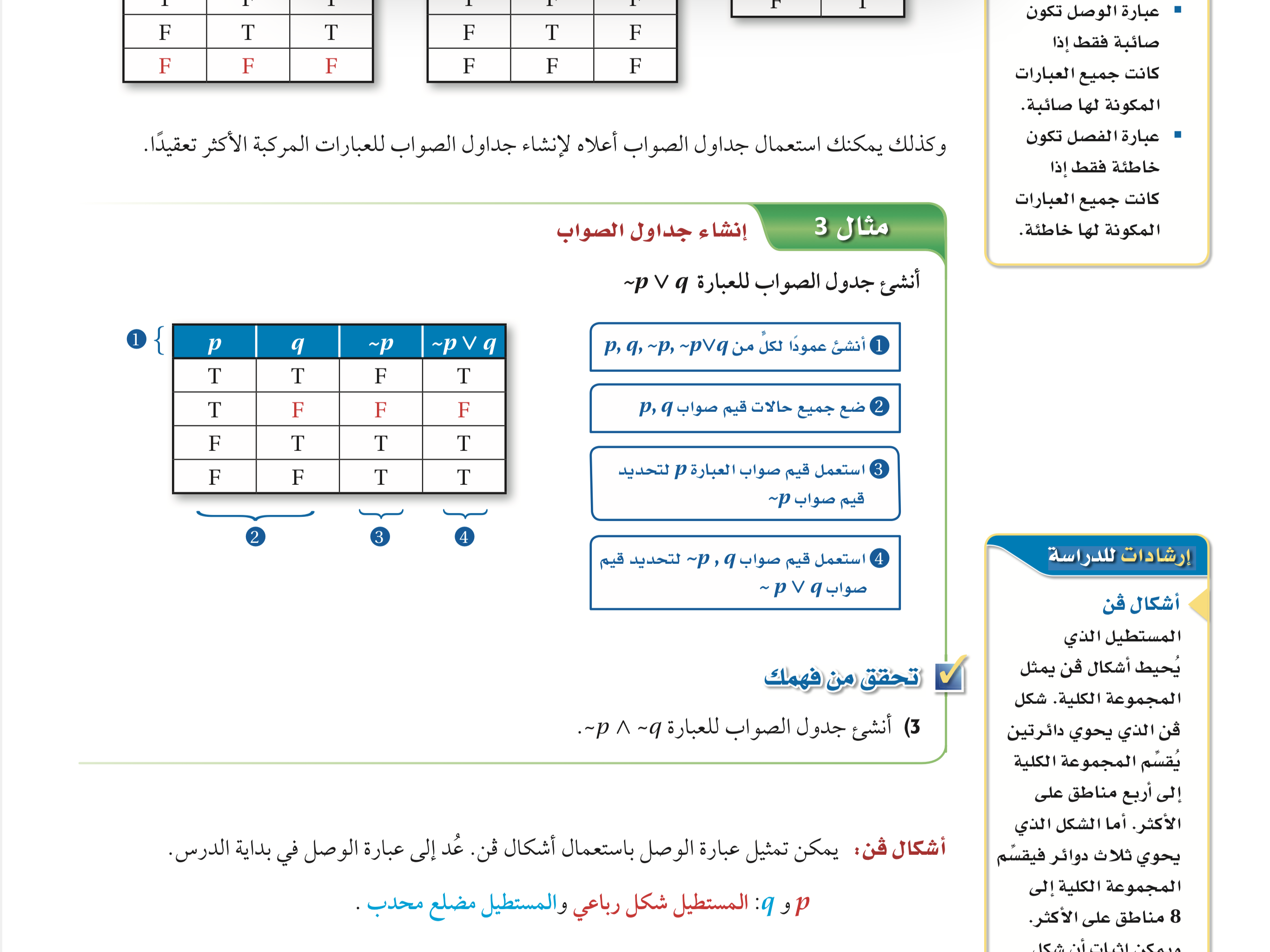 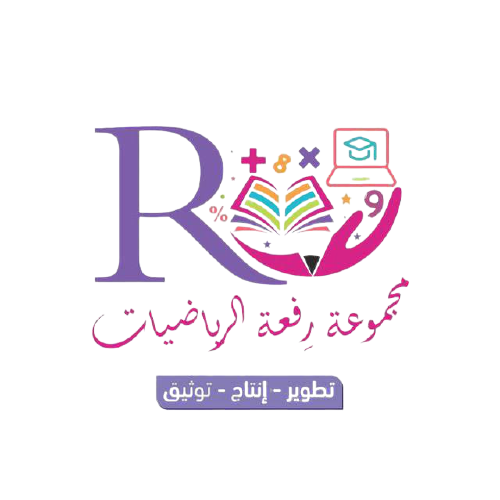 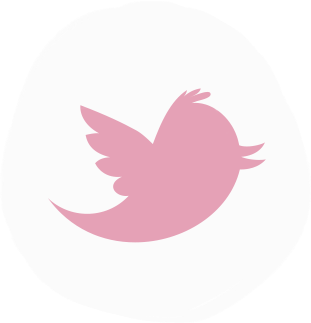 المفردات
التاريخ:
الموضوع:
@MarymAlamer
أهداف الدرس
تأكد
صفحة23
العبارة
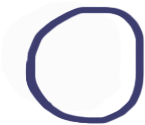 اليوم:
قيمة الصواب
أعين قيم الصواب لعبارة وعبارة الفصل
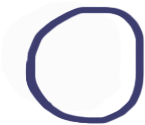 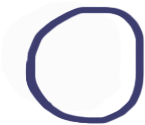 نفي العبارة
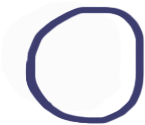 العبارة المركبة
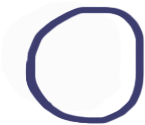 أمثل عبارتي الوصل والفصل باستعمال أشكال فن
عبارة الوصل
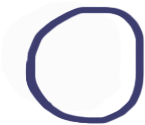 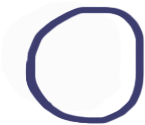 عبارة الفصل
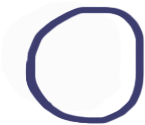 جدول الصواب
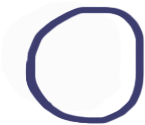 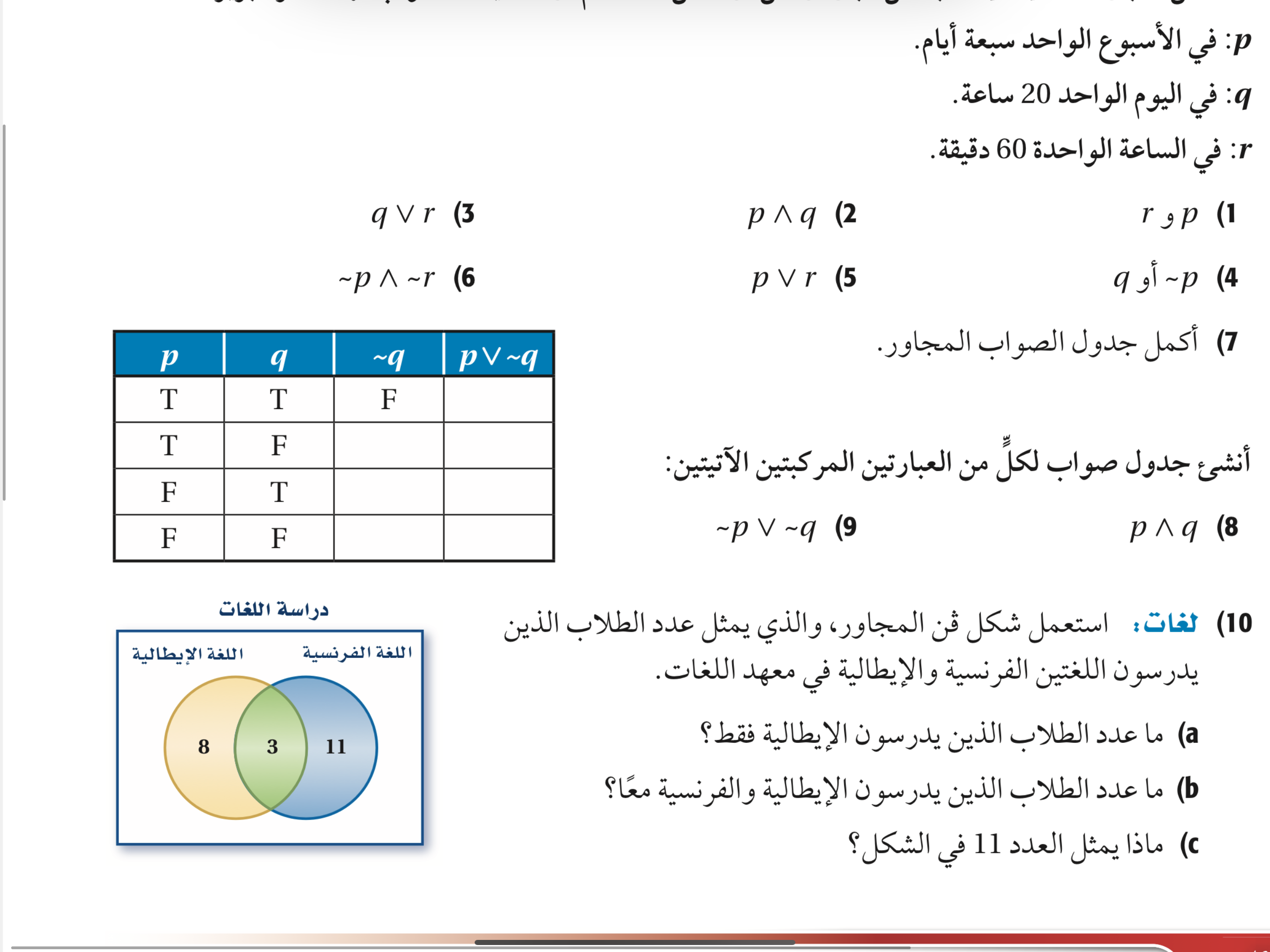 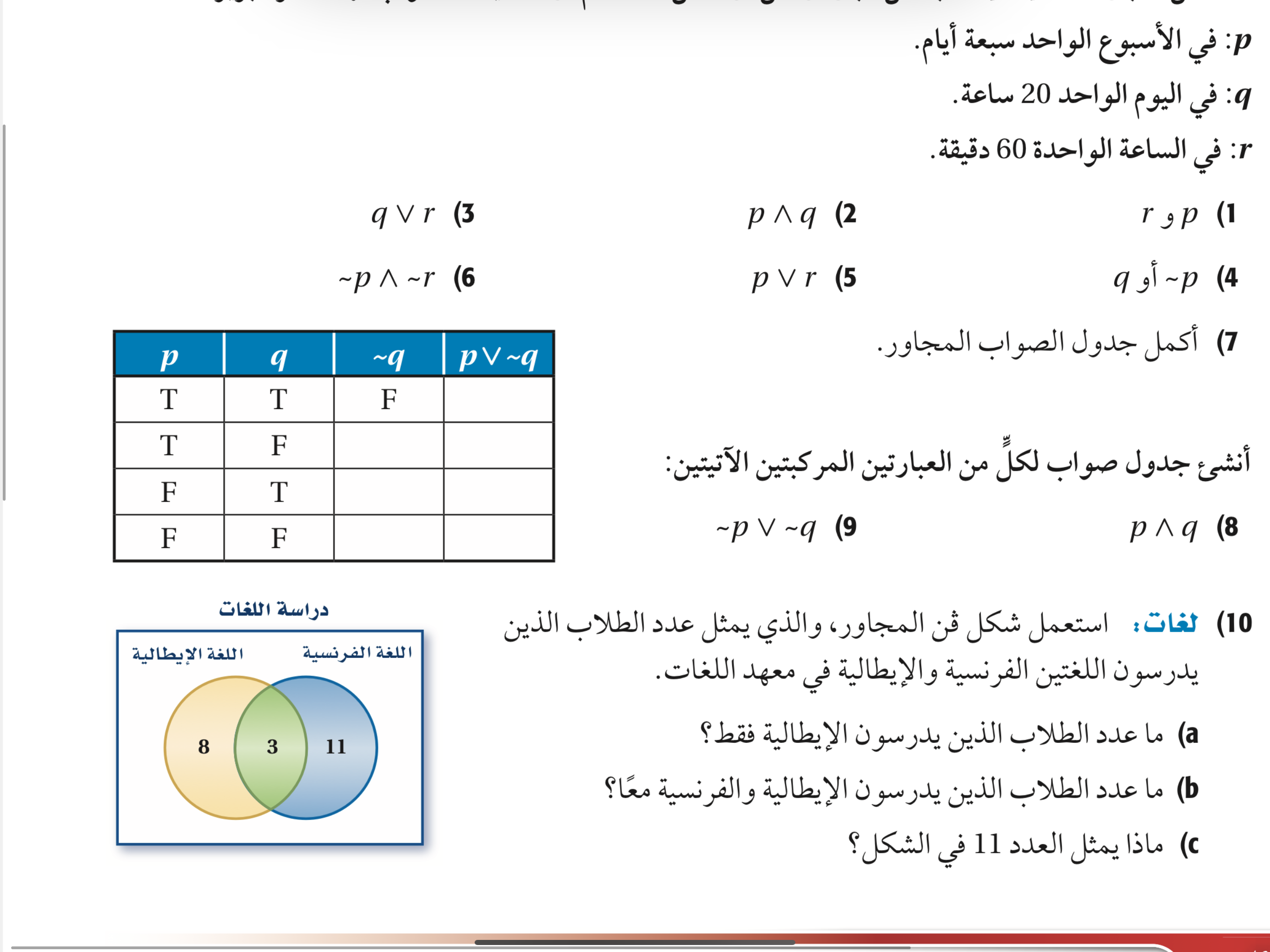 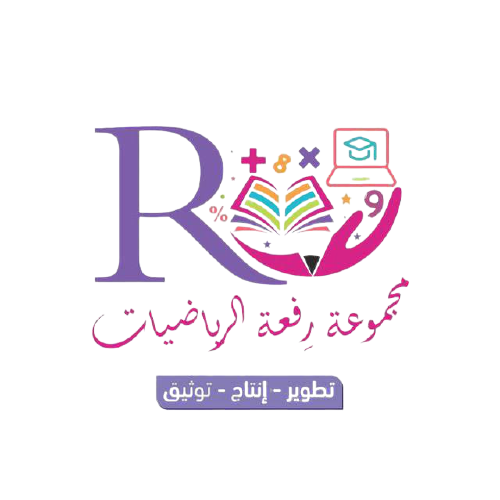 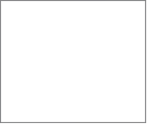 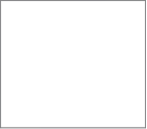 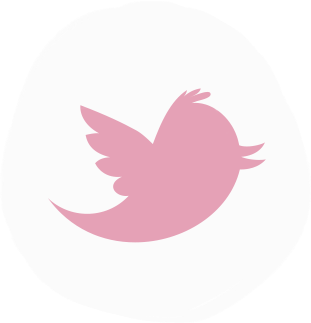 المفردات
التاريخ:
الموضوع:
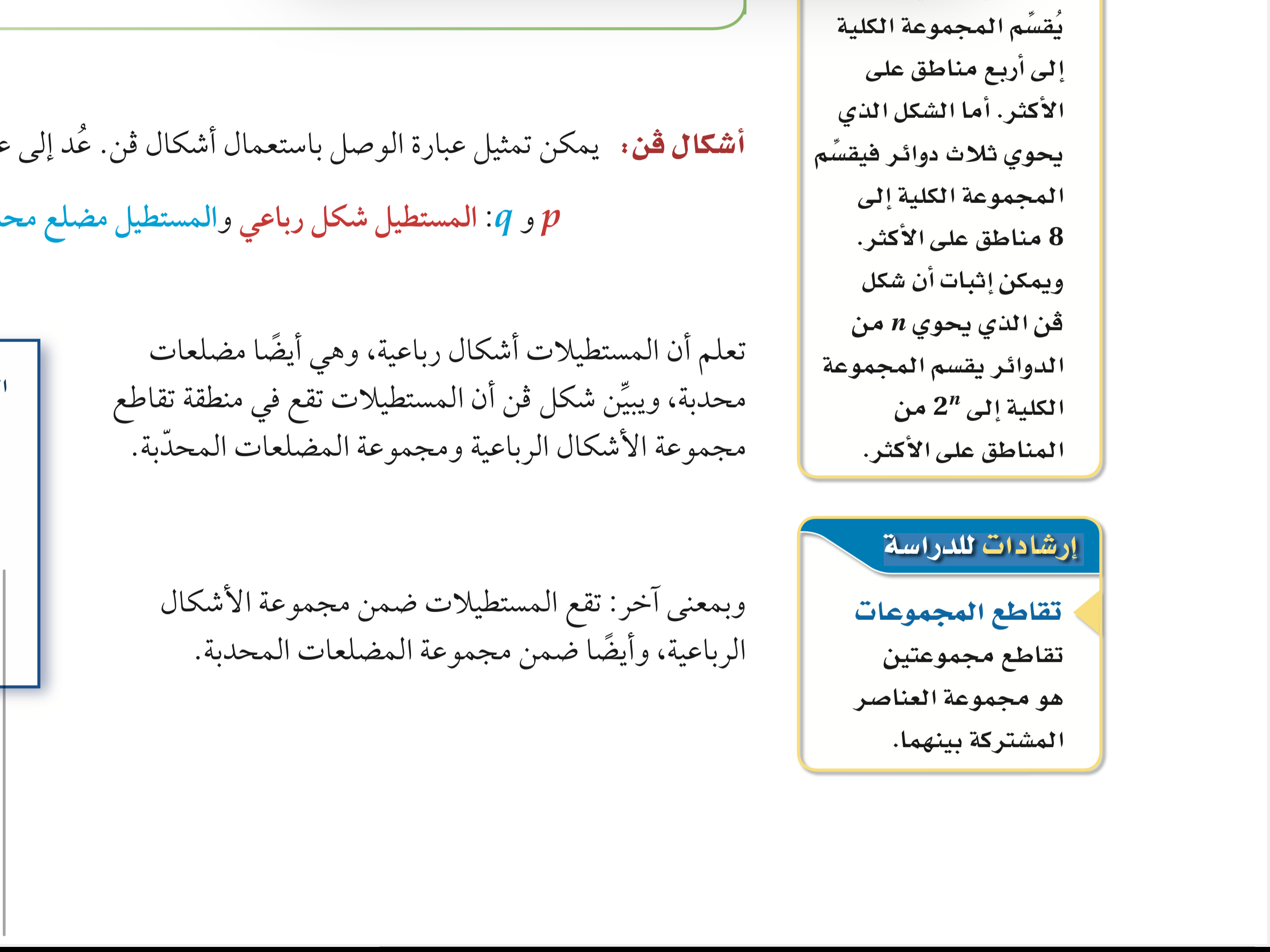 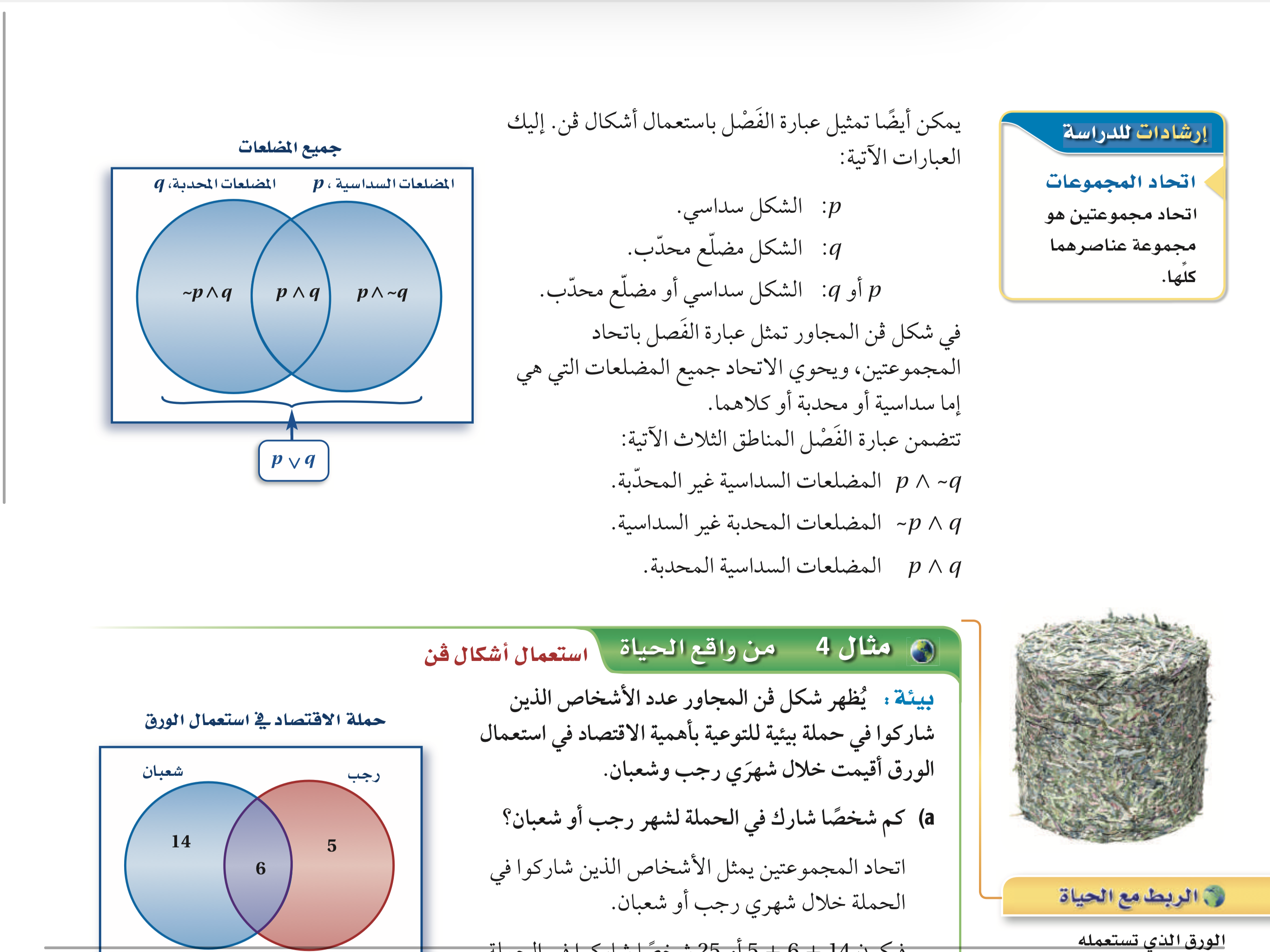 @MarymAlamer
أهداف الدرس
يمكن تمثيل عبارتي الوصل والفصل باستعمال أشكال ڤن
العبارة
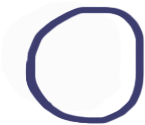 اليوم:
قيمة الصواب
أعين قيم الصواب لعبارة وعبارة الفصل
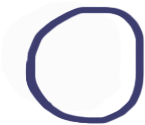 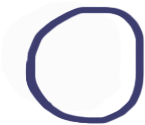 نفي العبارة
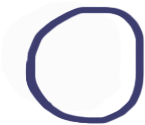 العبارة المركبة
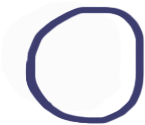 أمثل عبارتي الوصل والفصل باستعمال أشكال فن
عبارة الوصل
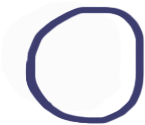 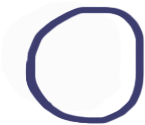 عبارة الفصل
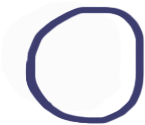 جدول الصواب
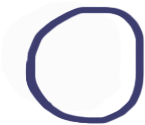 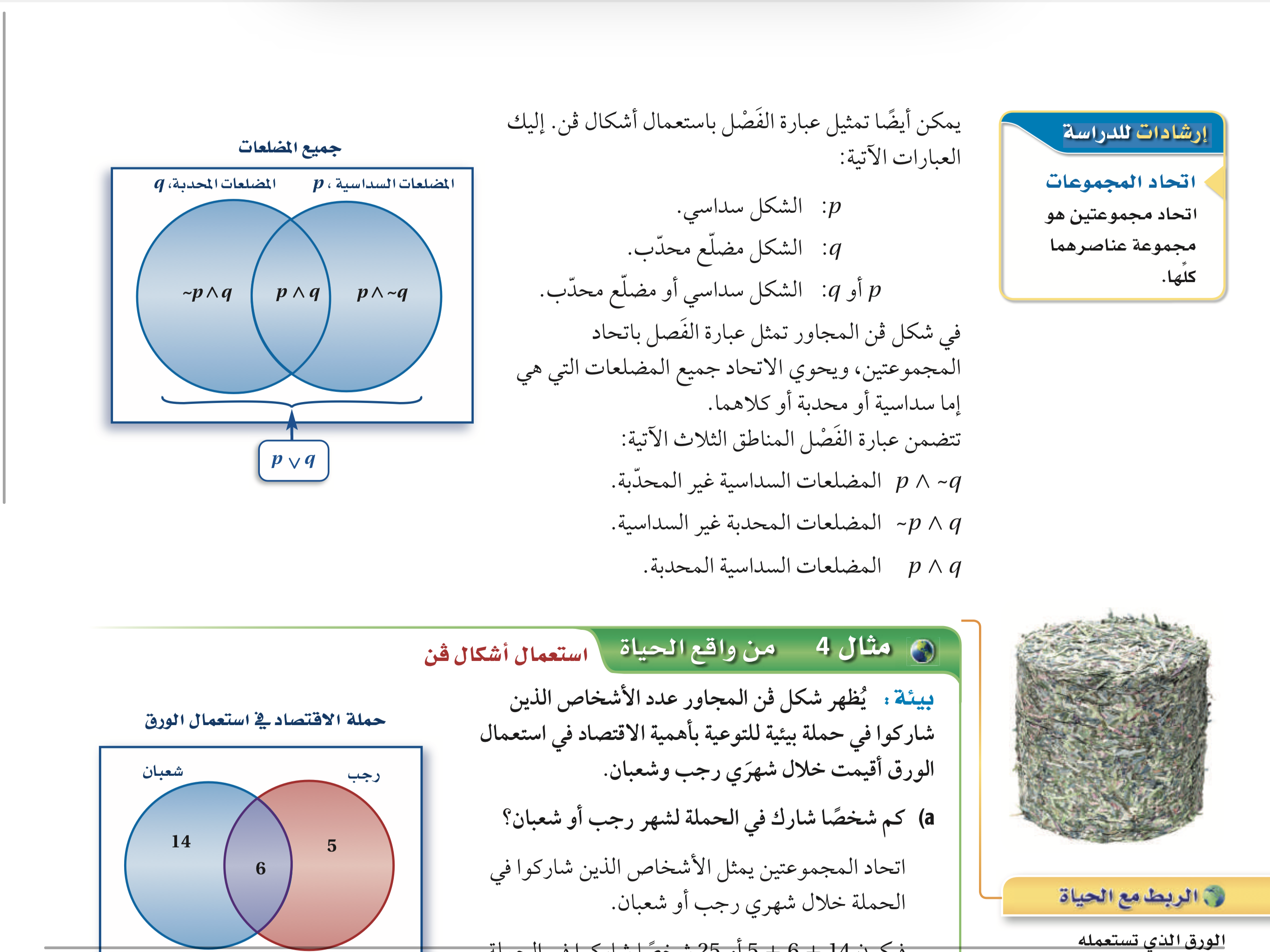 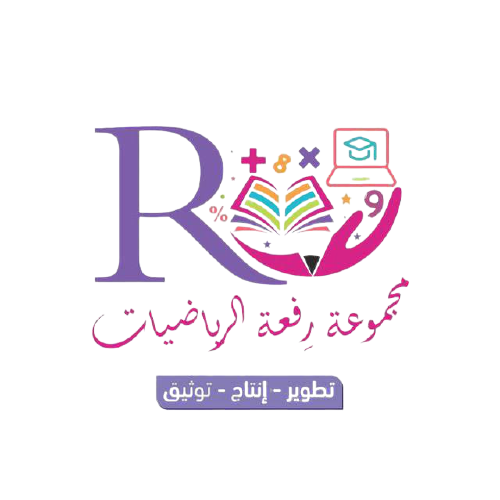 @MarymAlamer
المفردات
التاريخ:
الموضوع:
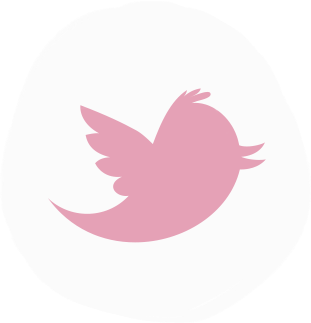 مثال 4
صفحة22
أهداف الدرس
العبارة
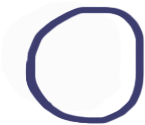 اليوم:
قيمة الصواب
أعين قيم الصواب لعبارة وعبارة الفصل
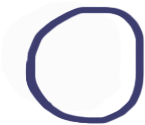 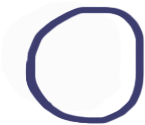 نفي العبارة
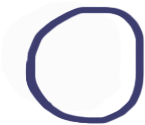 العبارة المركبة
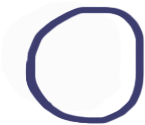 أمثل عبارتي الوصل والفصل باستعمال أشكال فن
عبارة الوصل
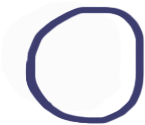 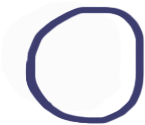 عبارة الفصل
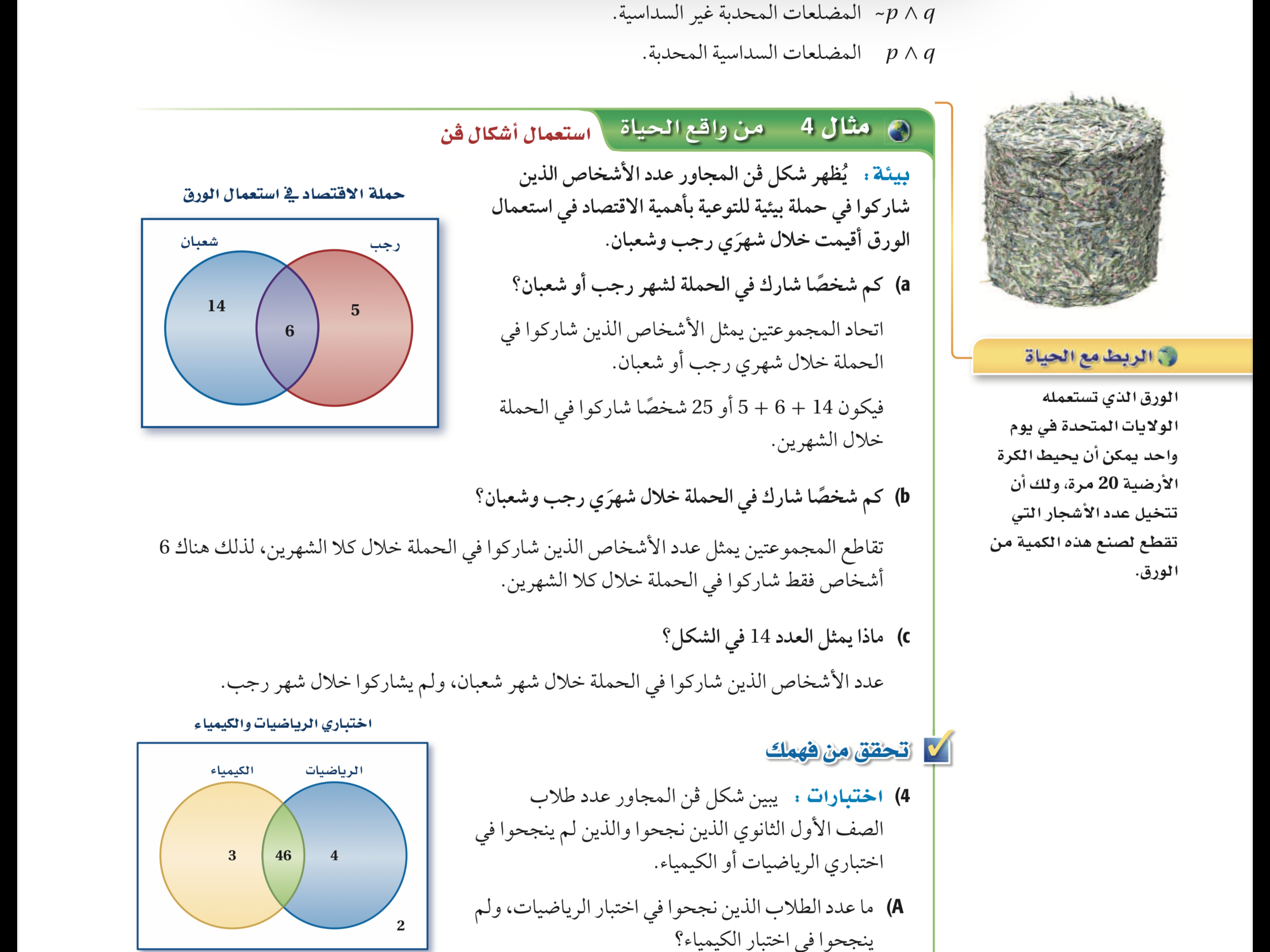 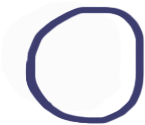 جدول الصواب
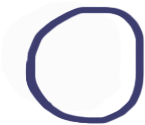 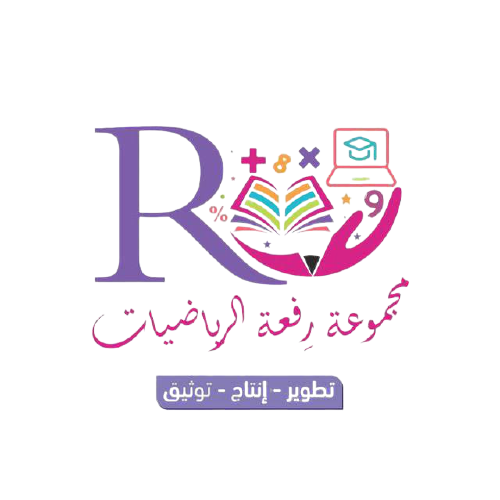 @MarymAlamer
المفردات
التاريخ:
الموضوع:
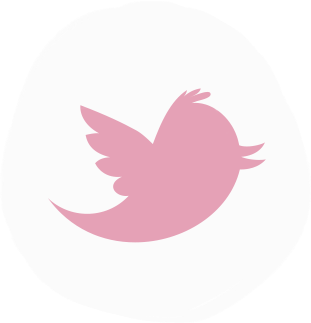 أهداف الدرس
تحقق من فهمك 4
صفحة 22
العبارة
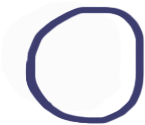 اليوم:
قيمة الصواب
أعين قيم الصواب لعبارة وعبارة الفصل
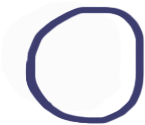 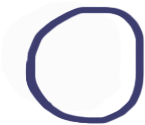 نفي العبارة
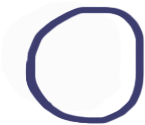 العبارة المركبة
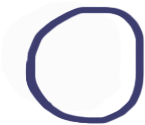 أمثل عبارتي الوصل والفصل باستعمال أشكال فن
عبارة الوصل
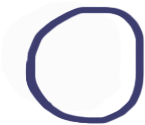 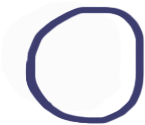 عبارة الفصل
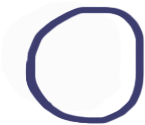 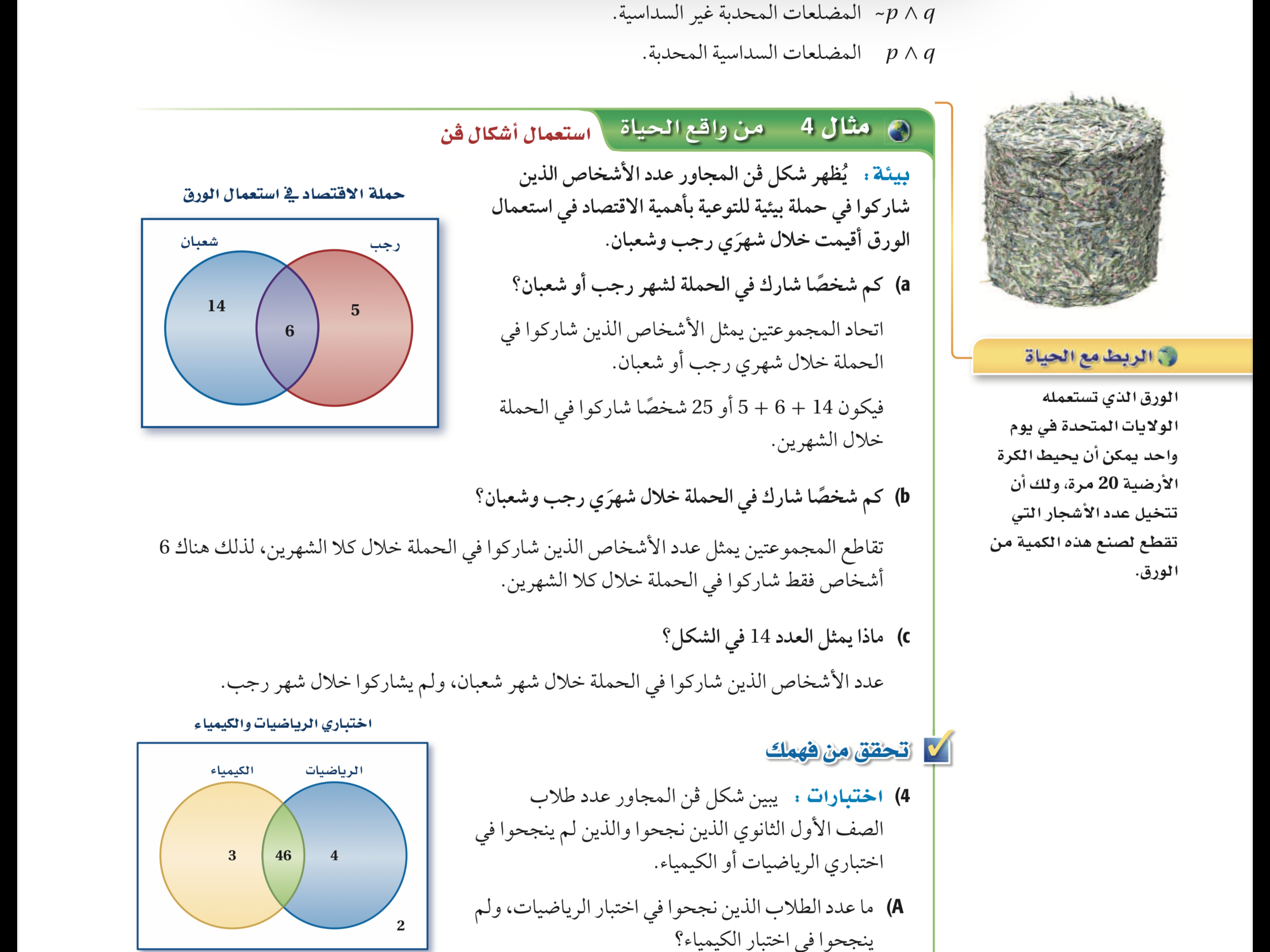 جدول الصواب
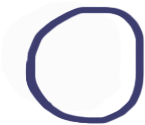 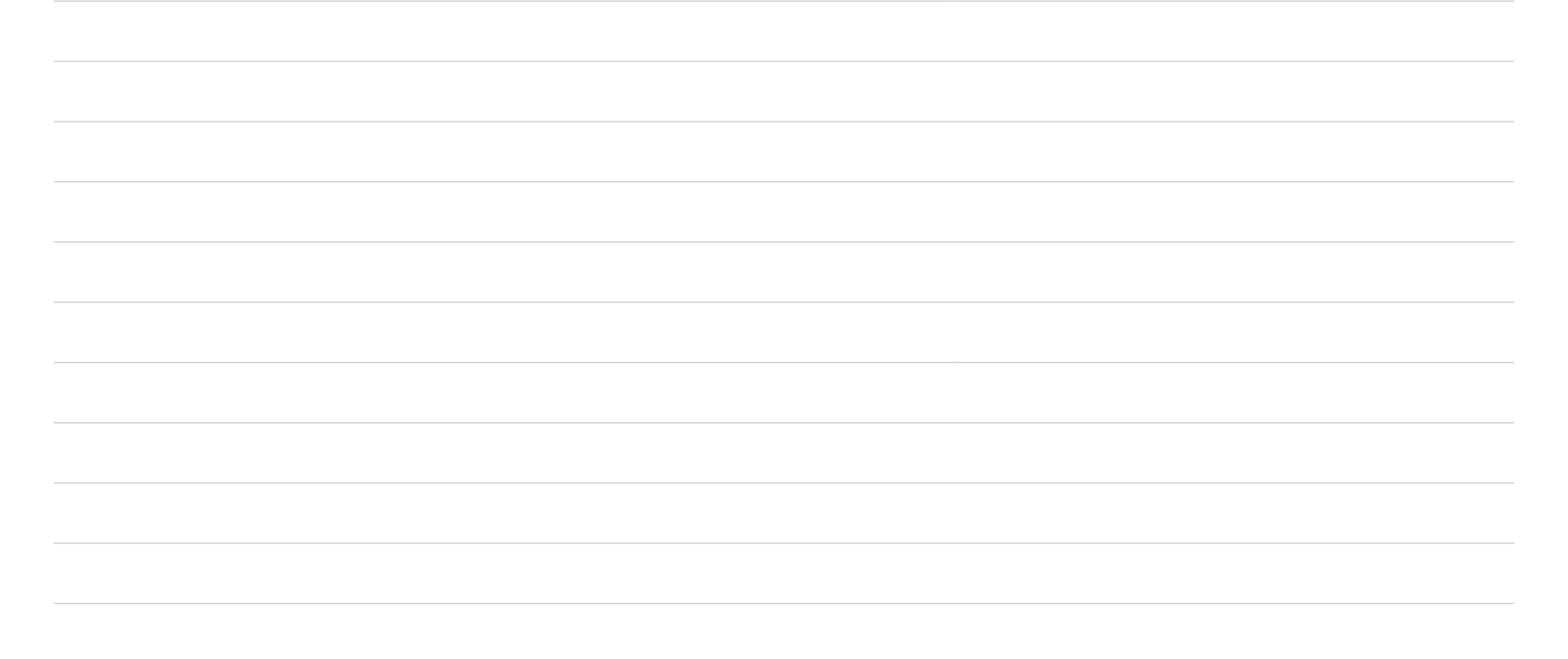 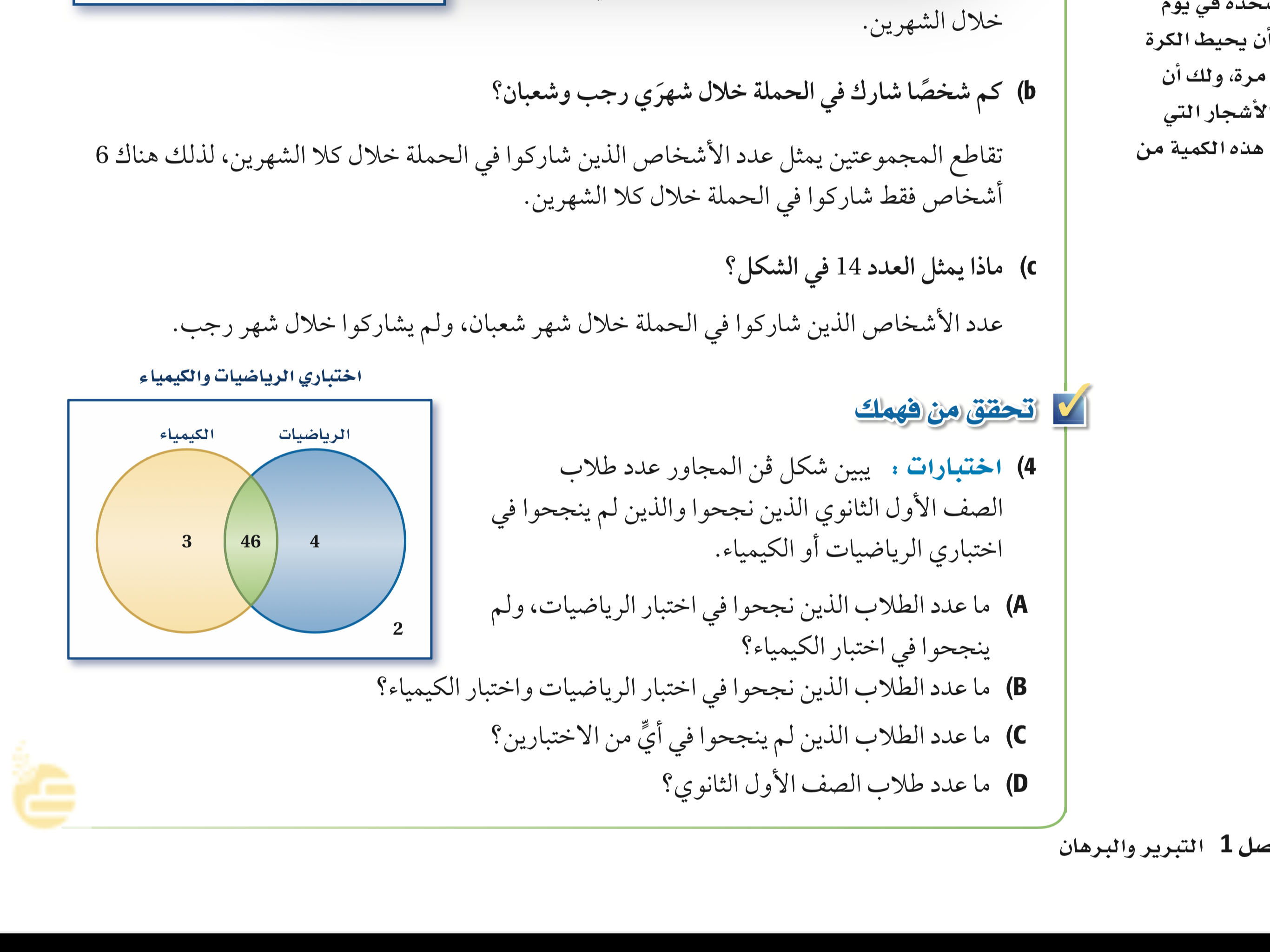 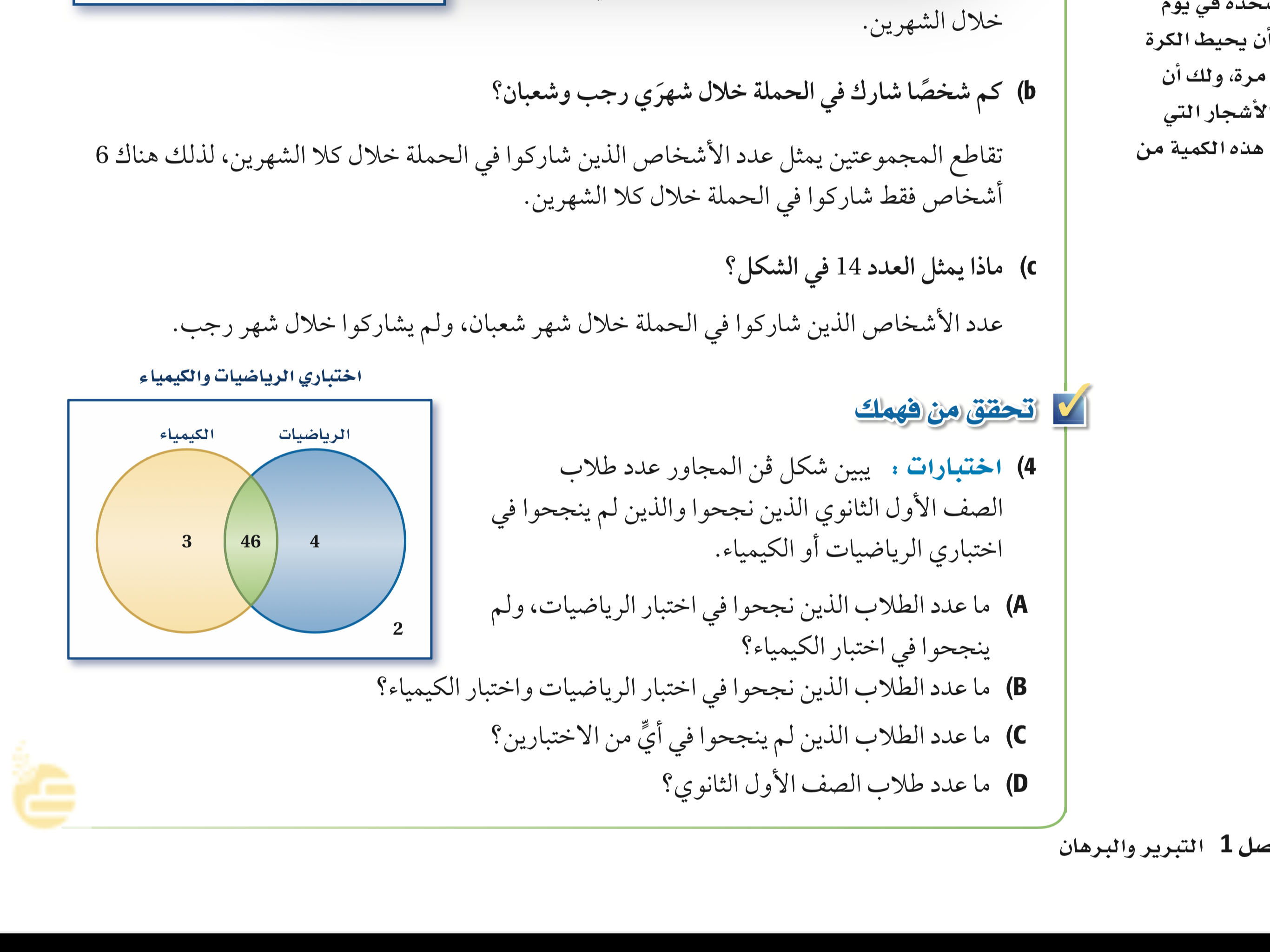 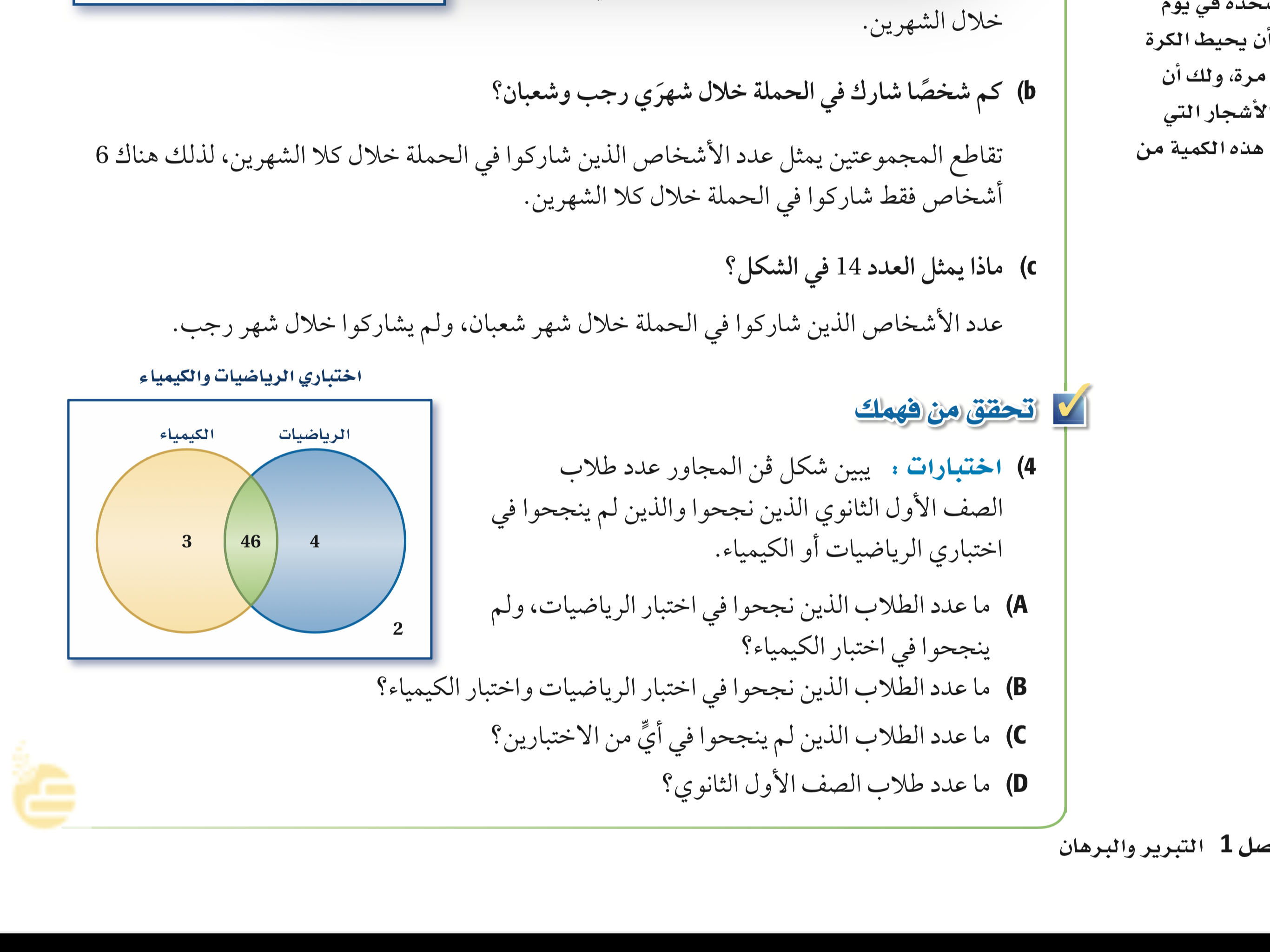 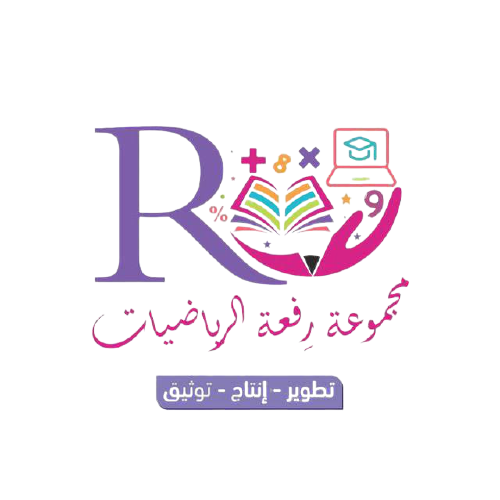 @MarymAlamer
المفردات
التاريخ:
الموضوع:
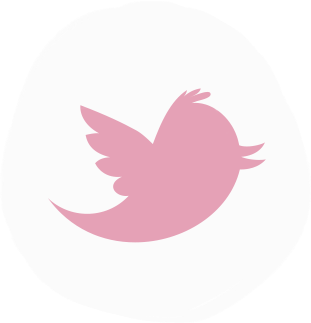 أهداف الدرس
تأكد
صفحة23
العبارة
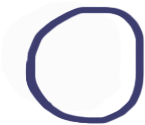 اليوم:
قيمة الصواب
أعين قيم الصواب لعبارة وعبارة الفصل
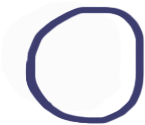 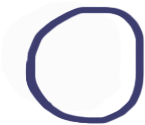 نفي العبارة
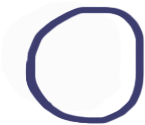 العبارة المركبة
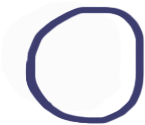 أمثل عبارتي الوصل والفصل باستعمال أشكال فن
عبارة الوصل
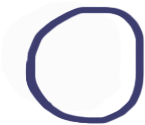 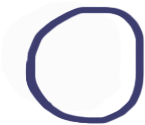 عبارة الفصل
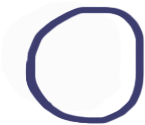 جدول الصواب
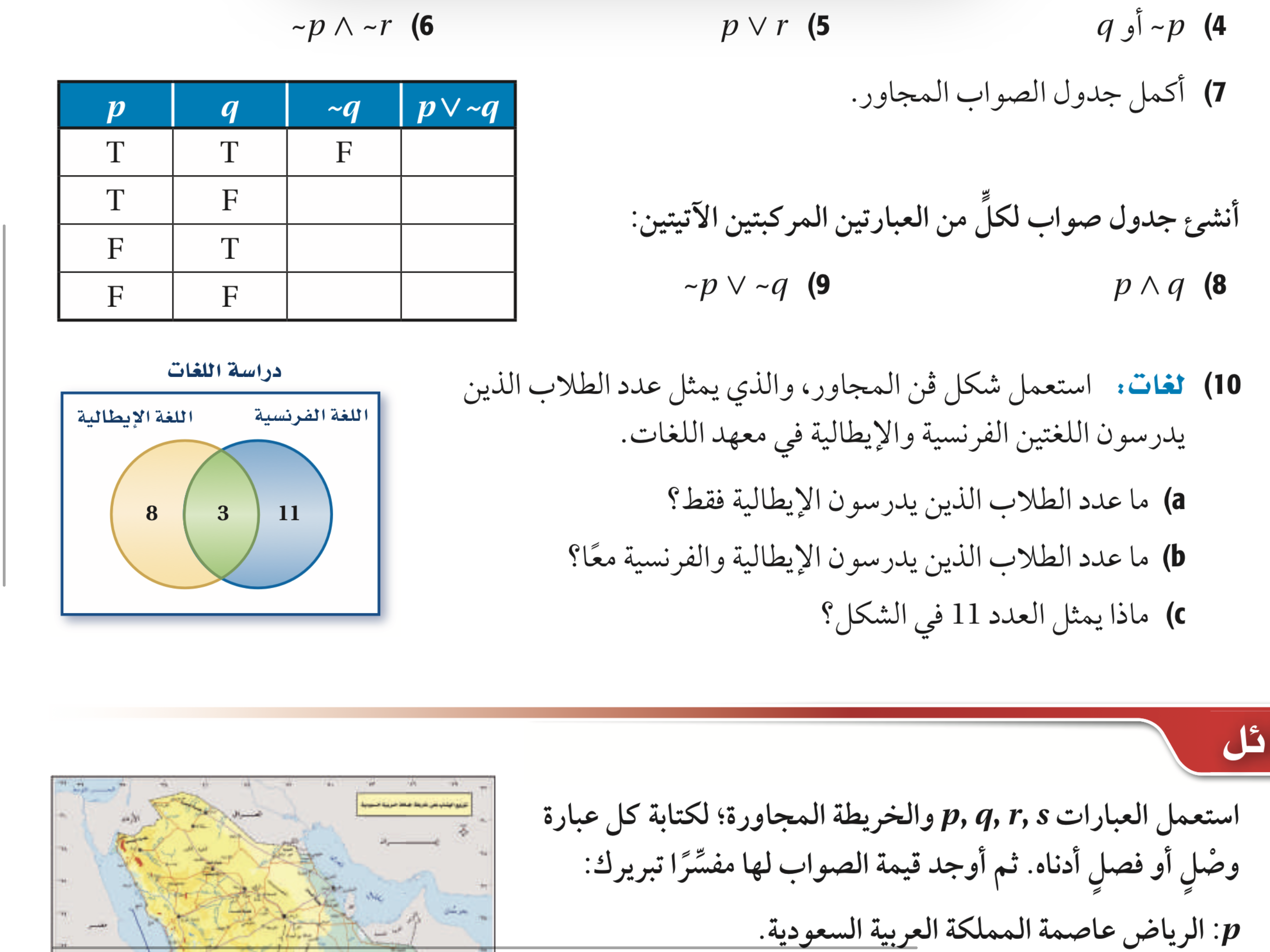 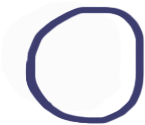 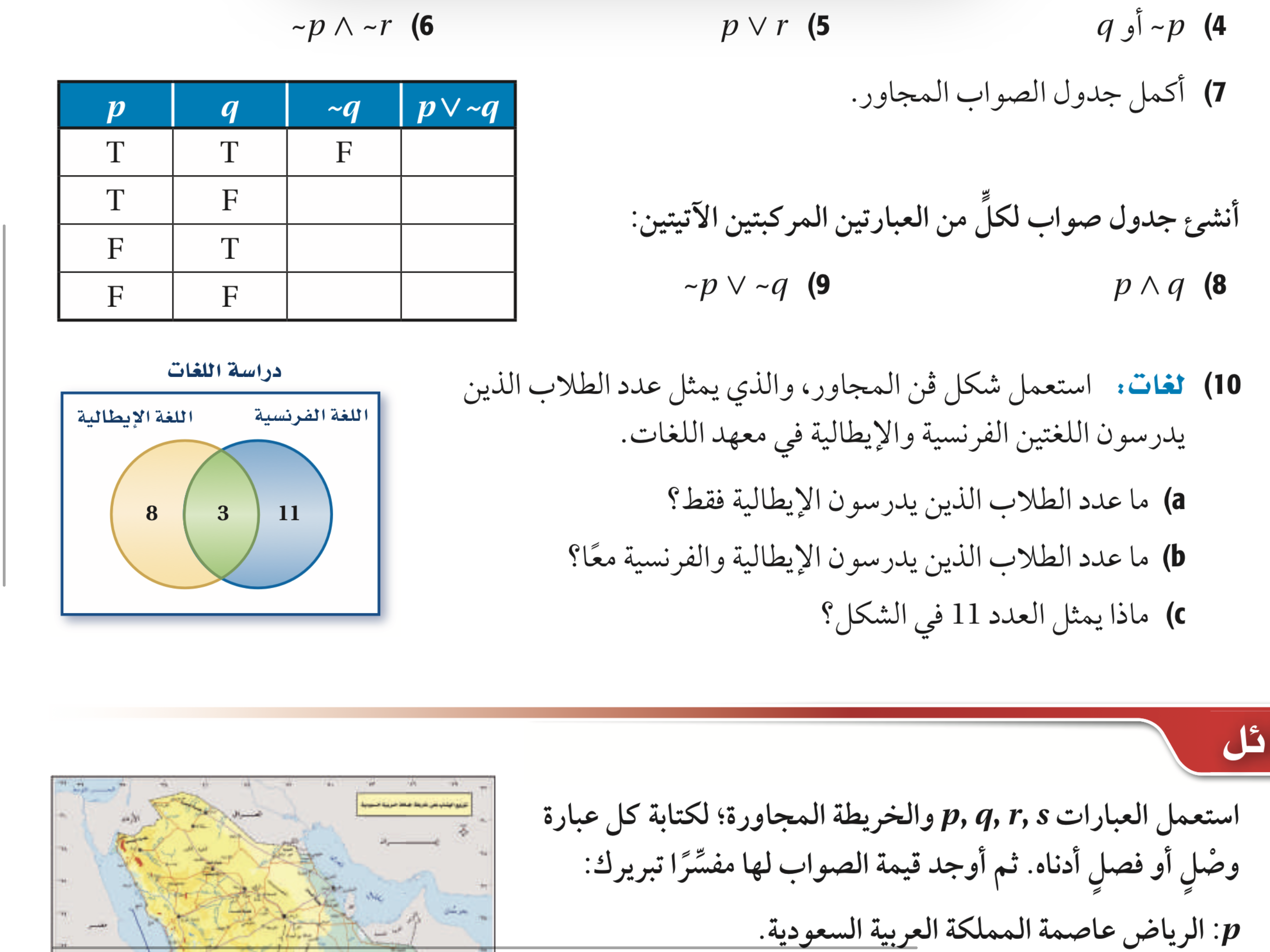 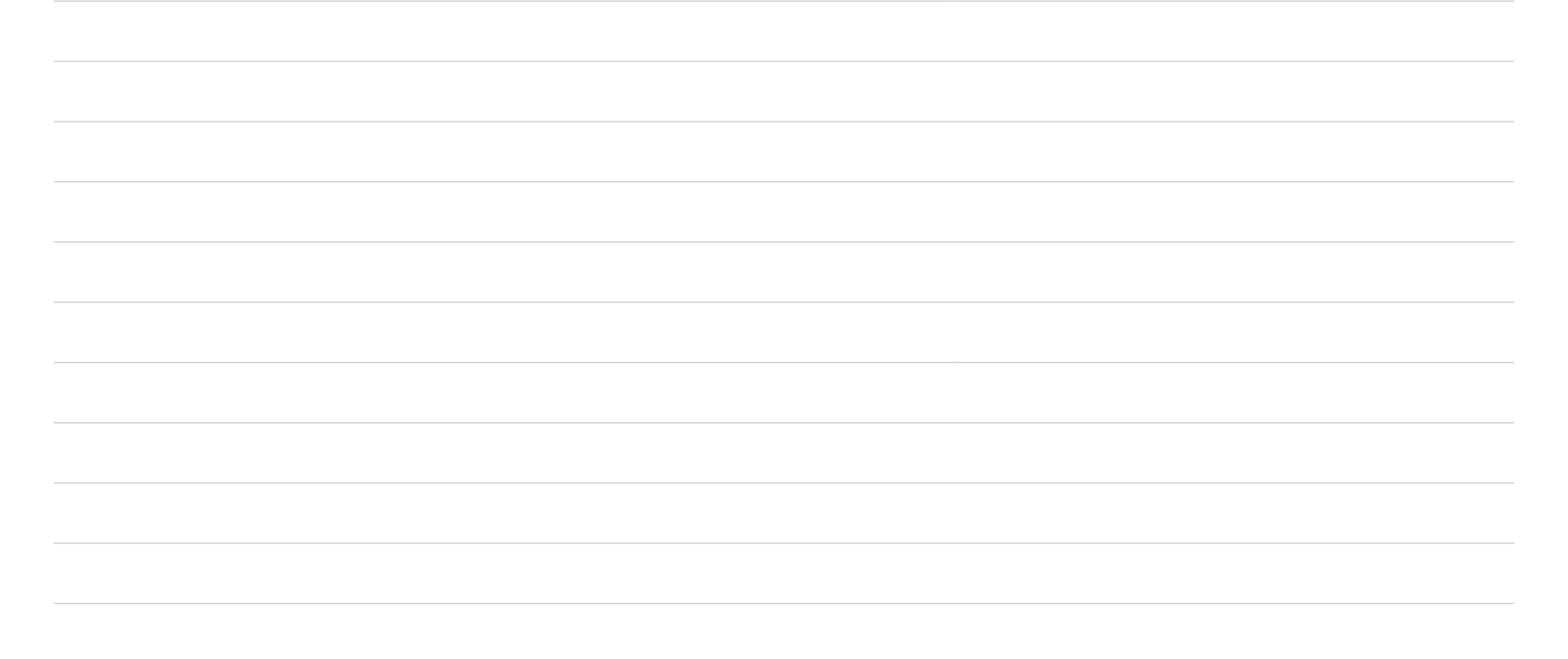 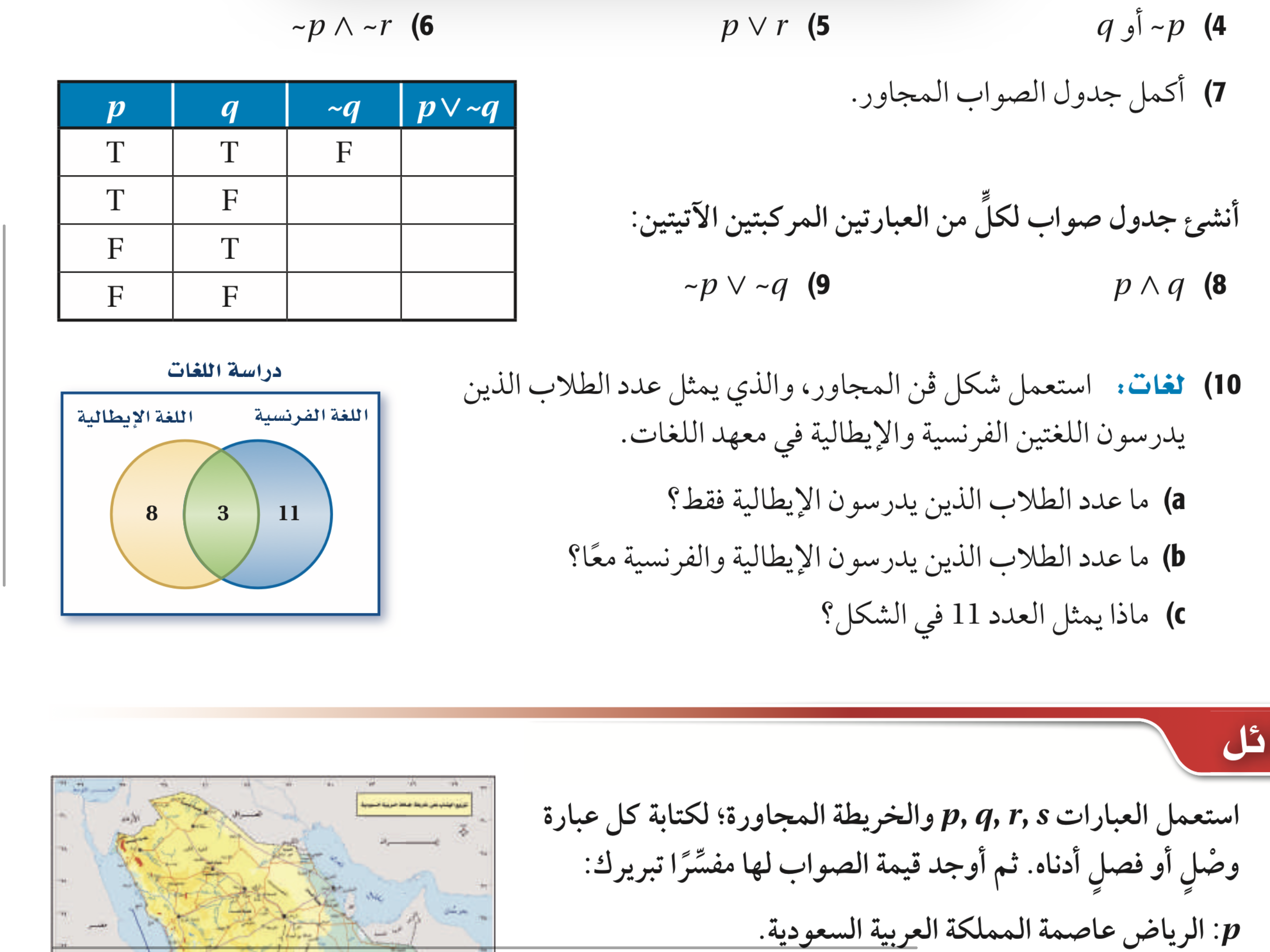 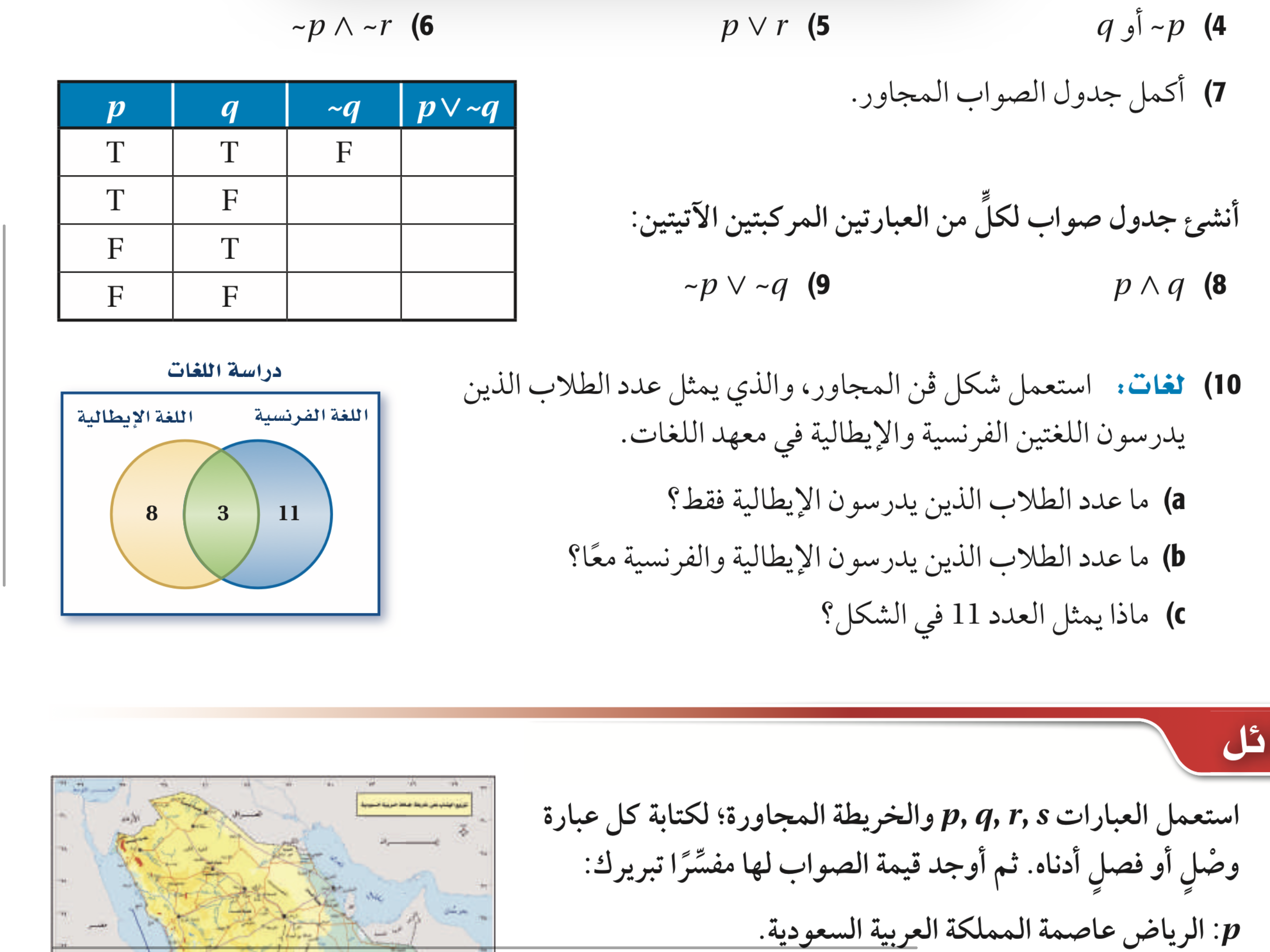 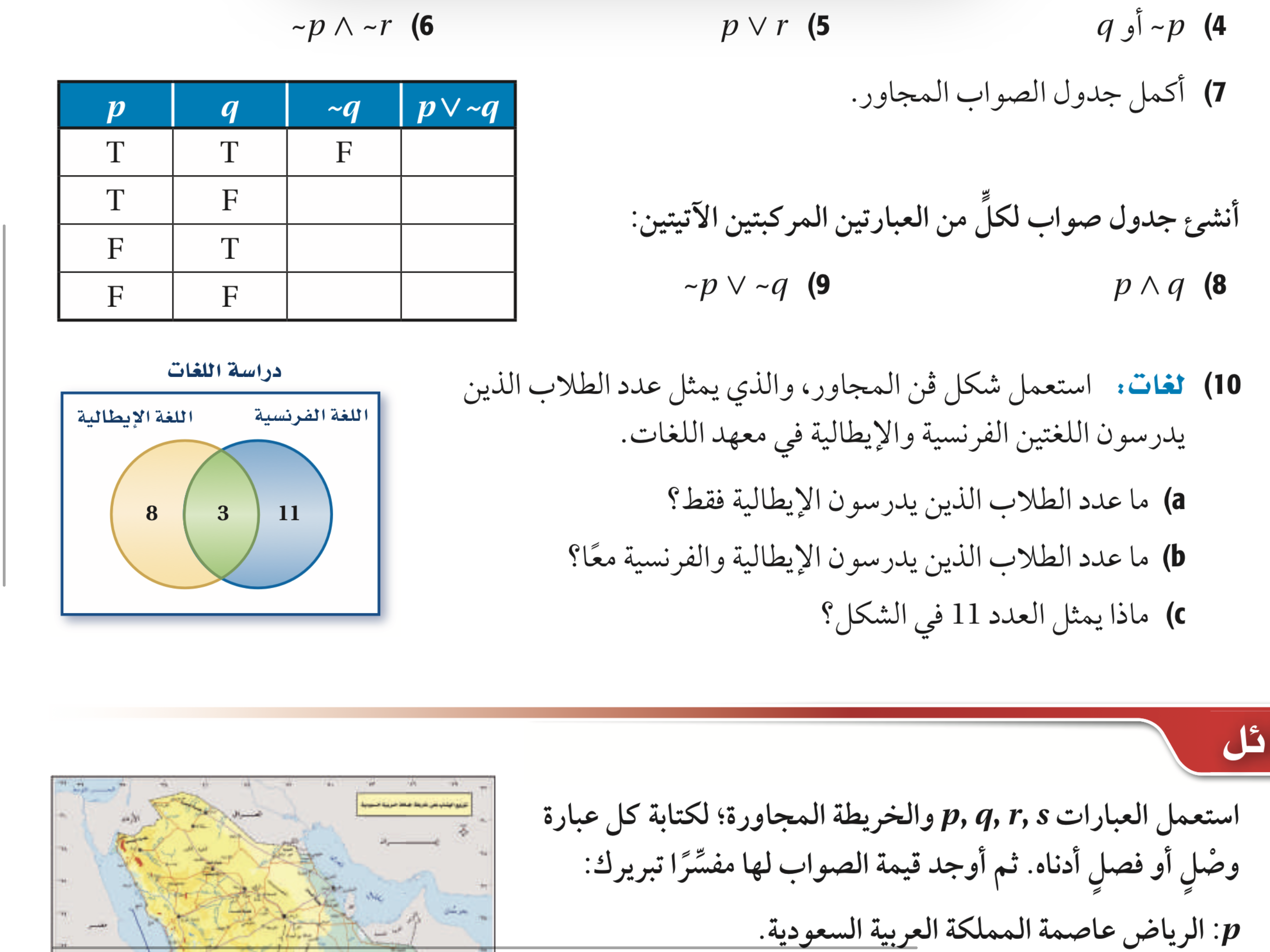 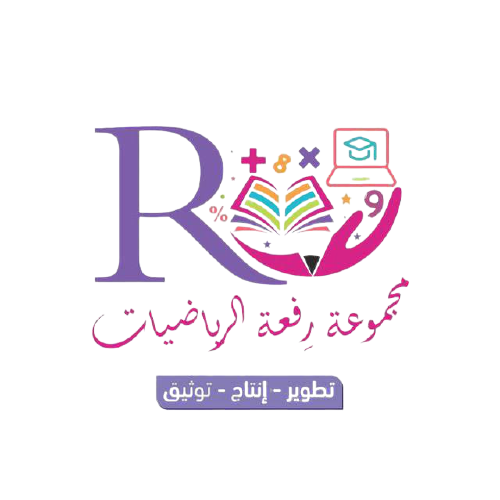 @MarymAlamer
التاريخ:
الموضوع:
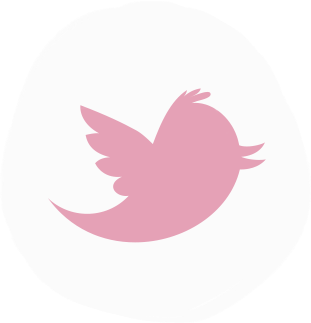 مهارات التفكير العليا
اليوم:
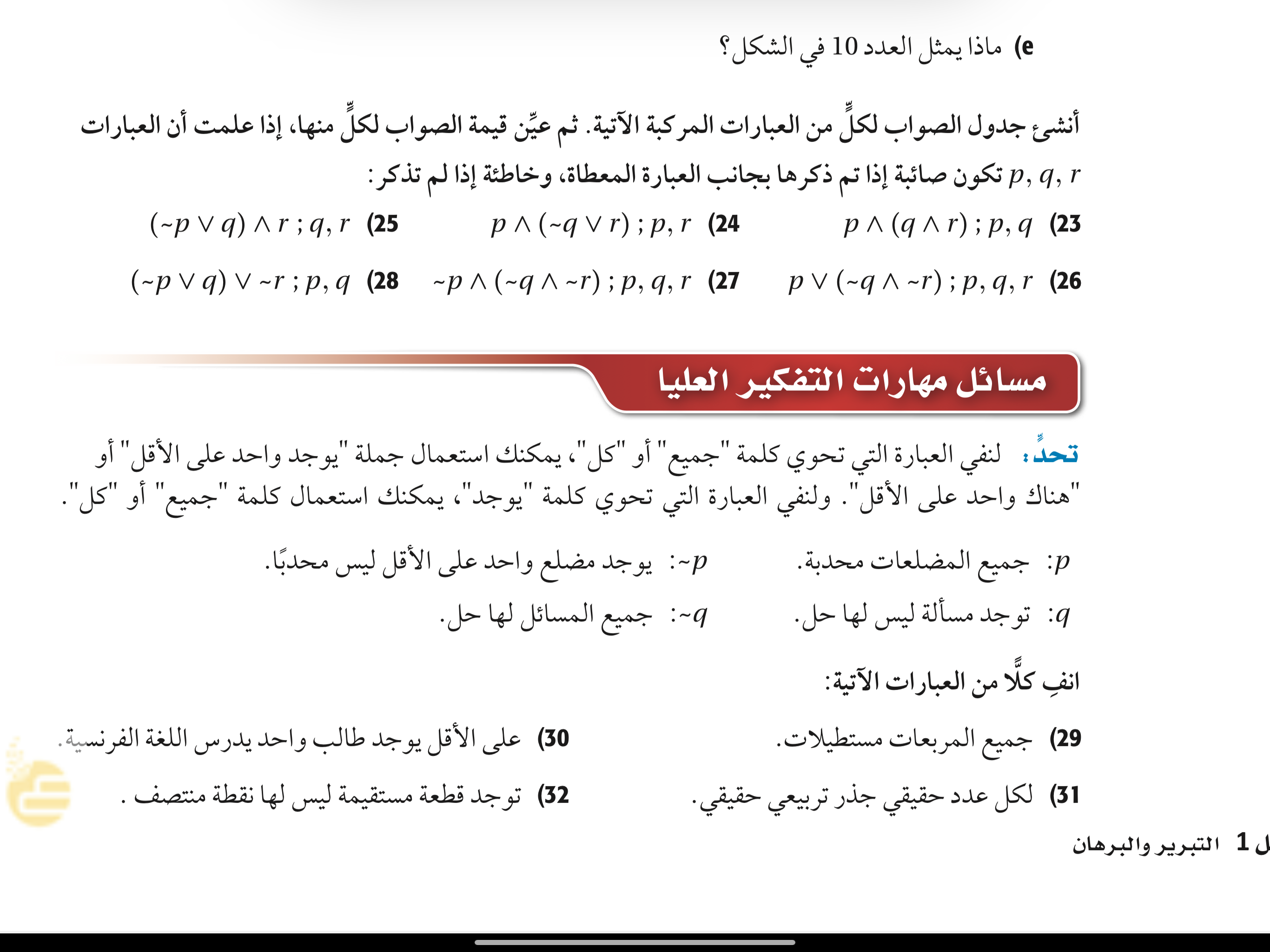 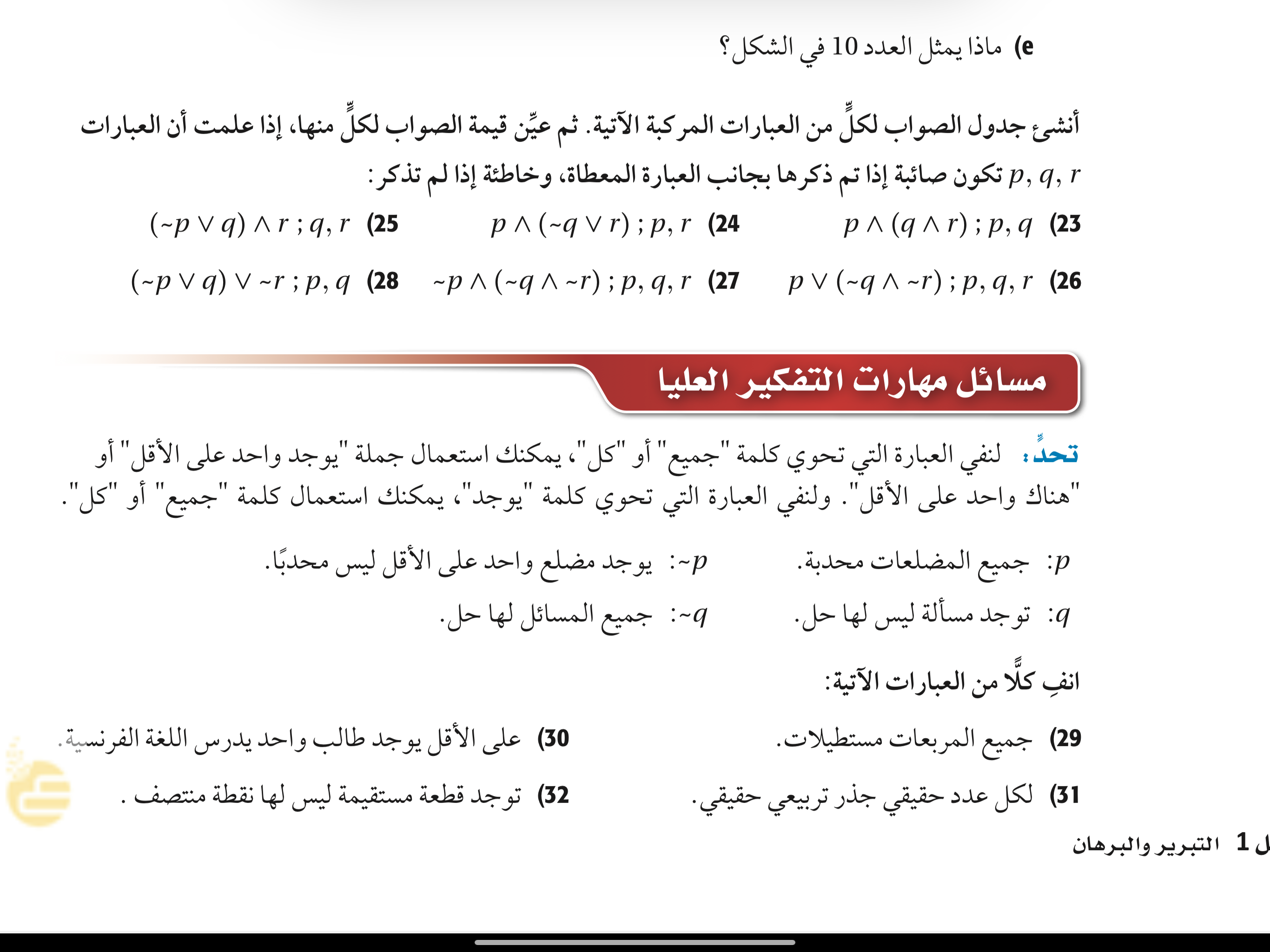 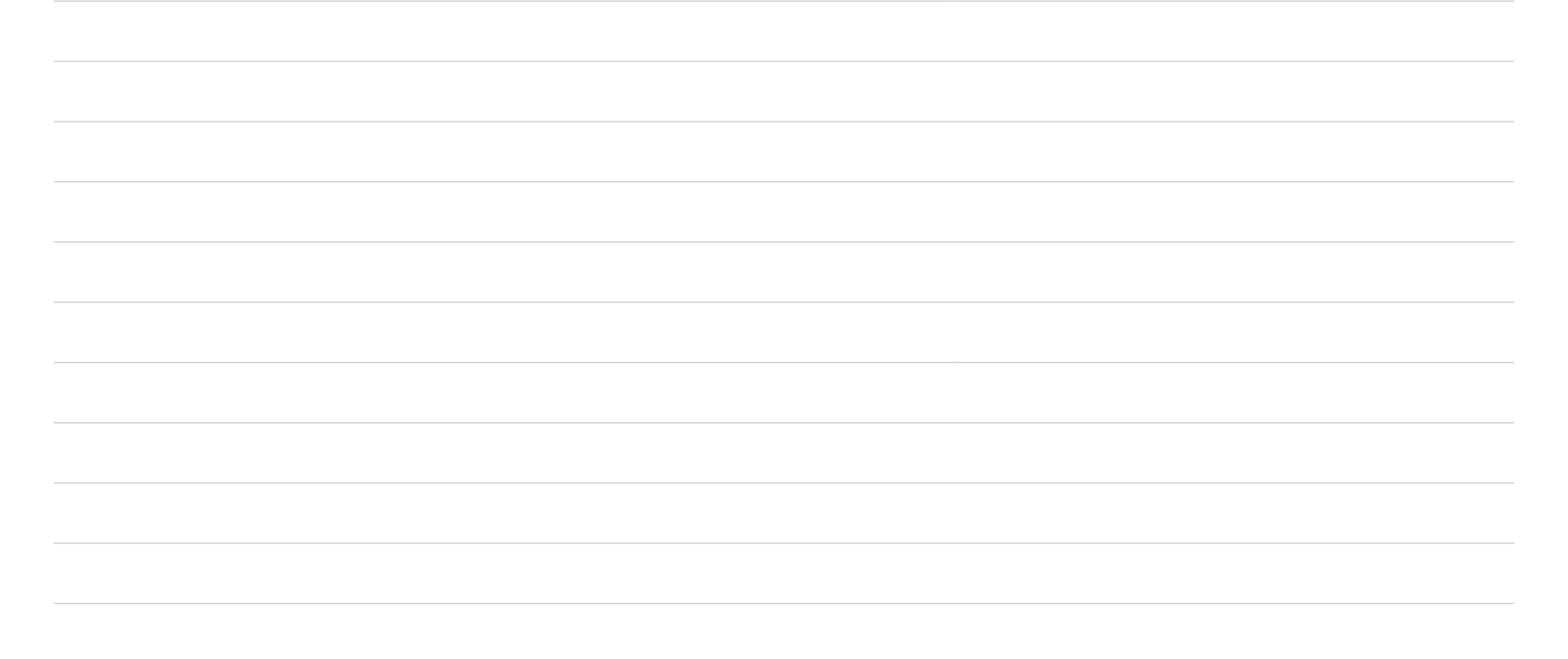 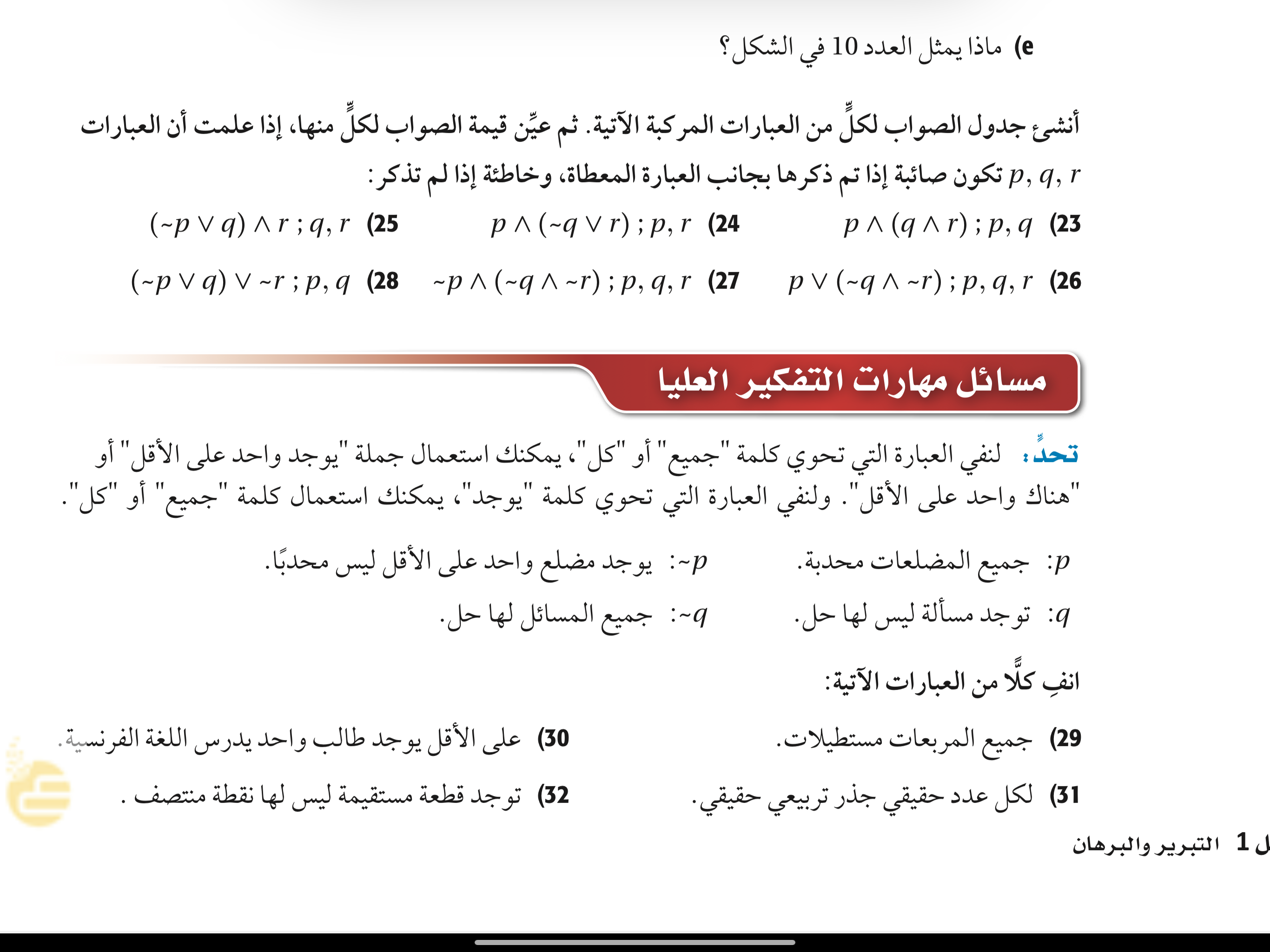 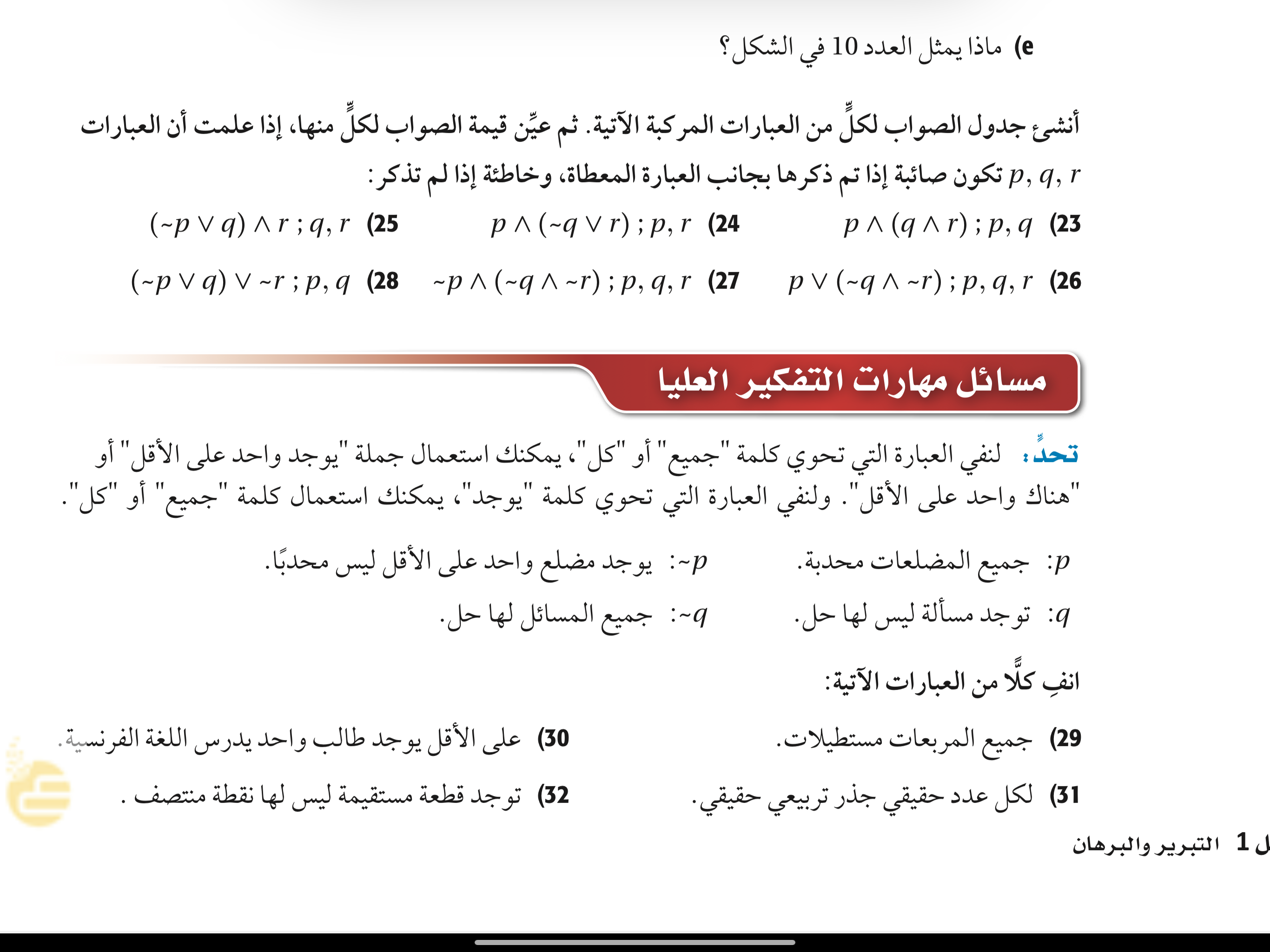 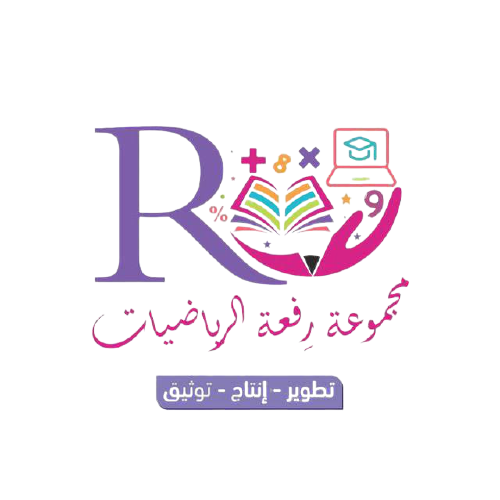 @MarymAlamer
التاريخ:
الموضوع:
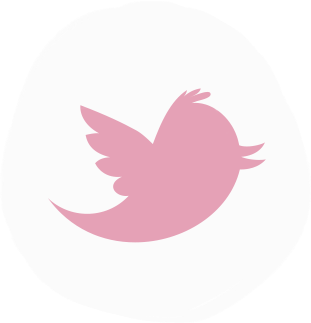 تدريب على اختبار
اليوم:
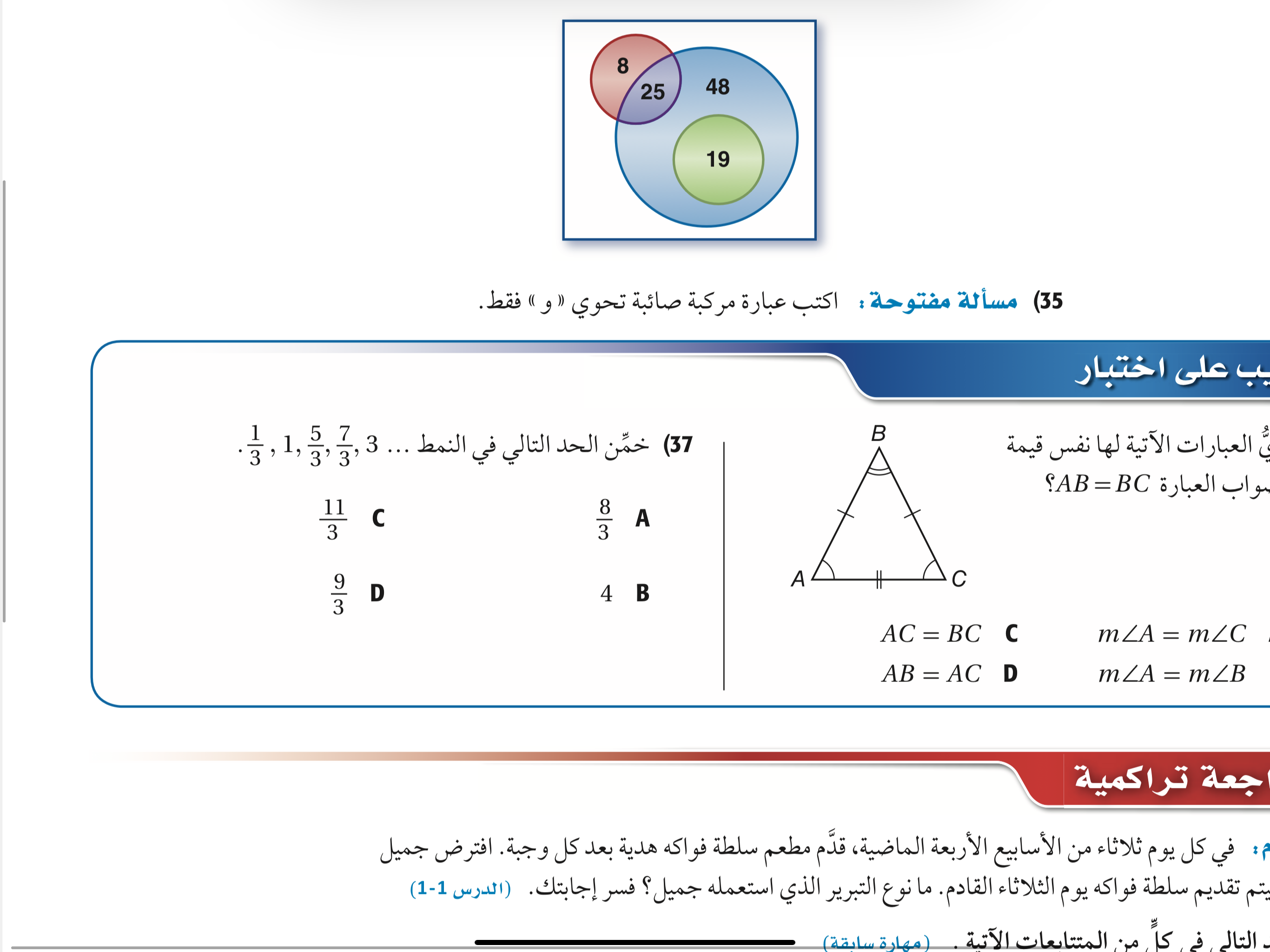 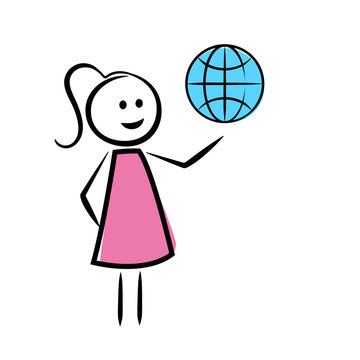 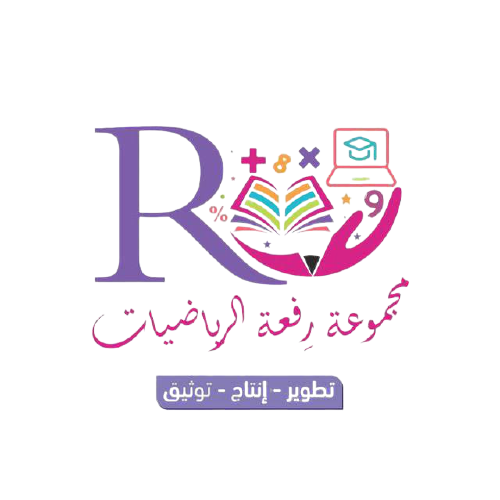 @MarymAlamer
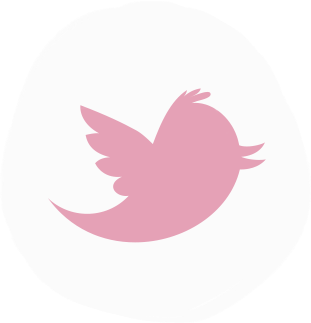 ١
٣
كتابة عبارتي الوصل والفصل وتحديد قيم الصواب لها
تعلمنا
تمثيل عبارتي الوصل والفصل باستعمال أشكال ڤن
٢
جدول صواب عبارتي الوصل والفصل
@MarymAlamer
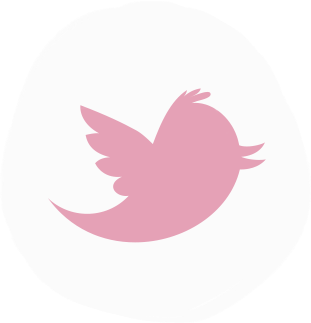 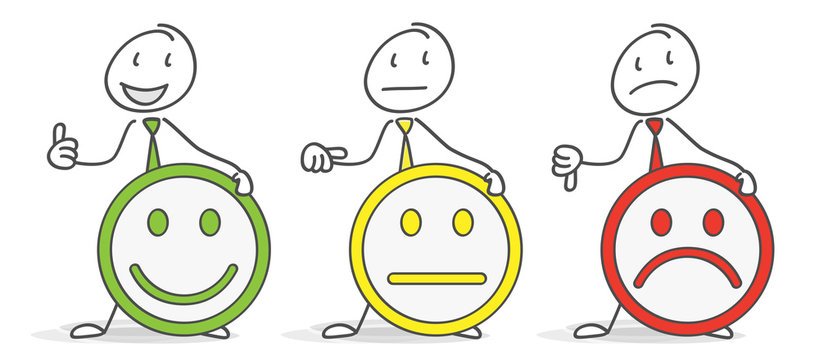 نهاية الدرس
ما الذي تعلمت من هذا الدرس؟
ماهي وجهة نظرك فيما تعلمت ؟
تساؤل لم تتم الإجابة عليه ؟
احتاج للتدريب أكثر على ..
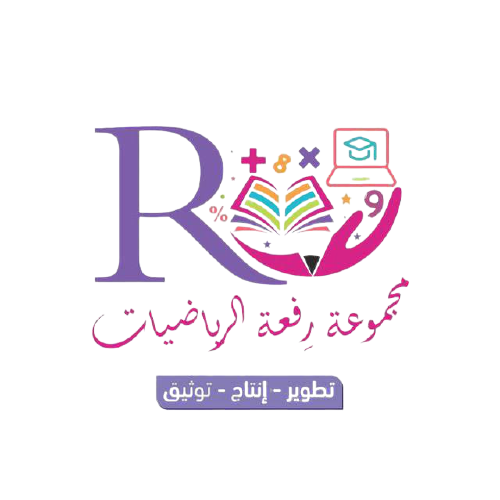